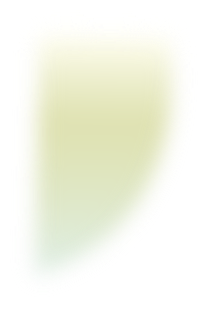 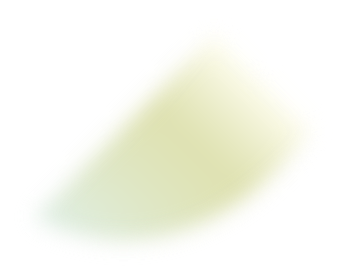 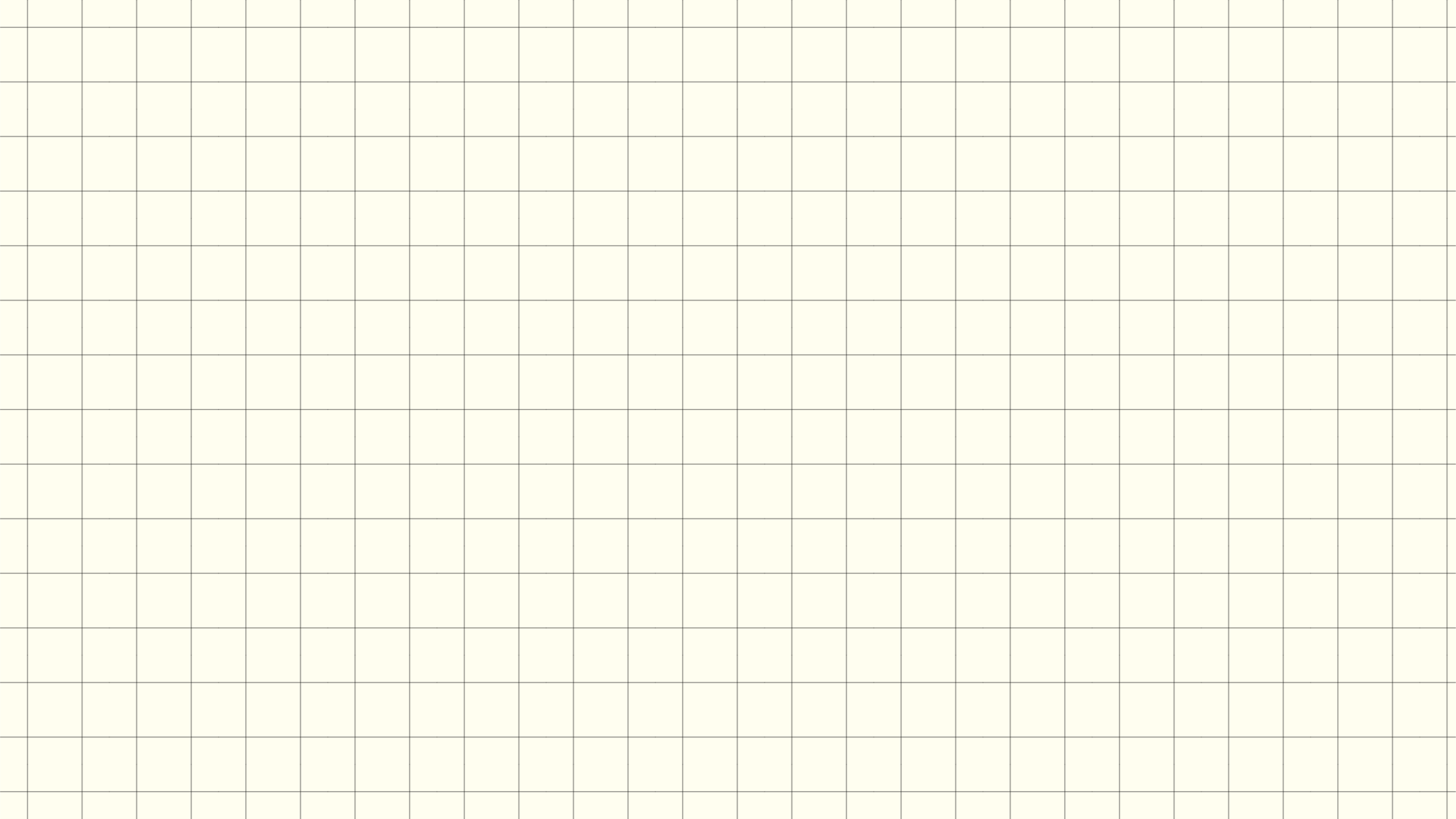 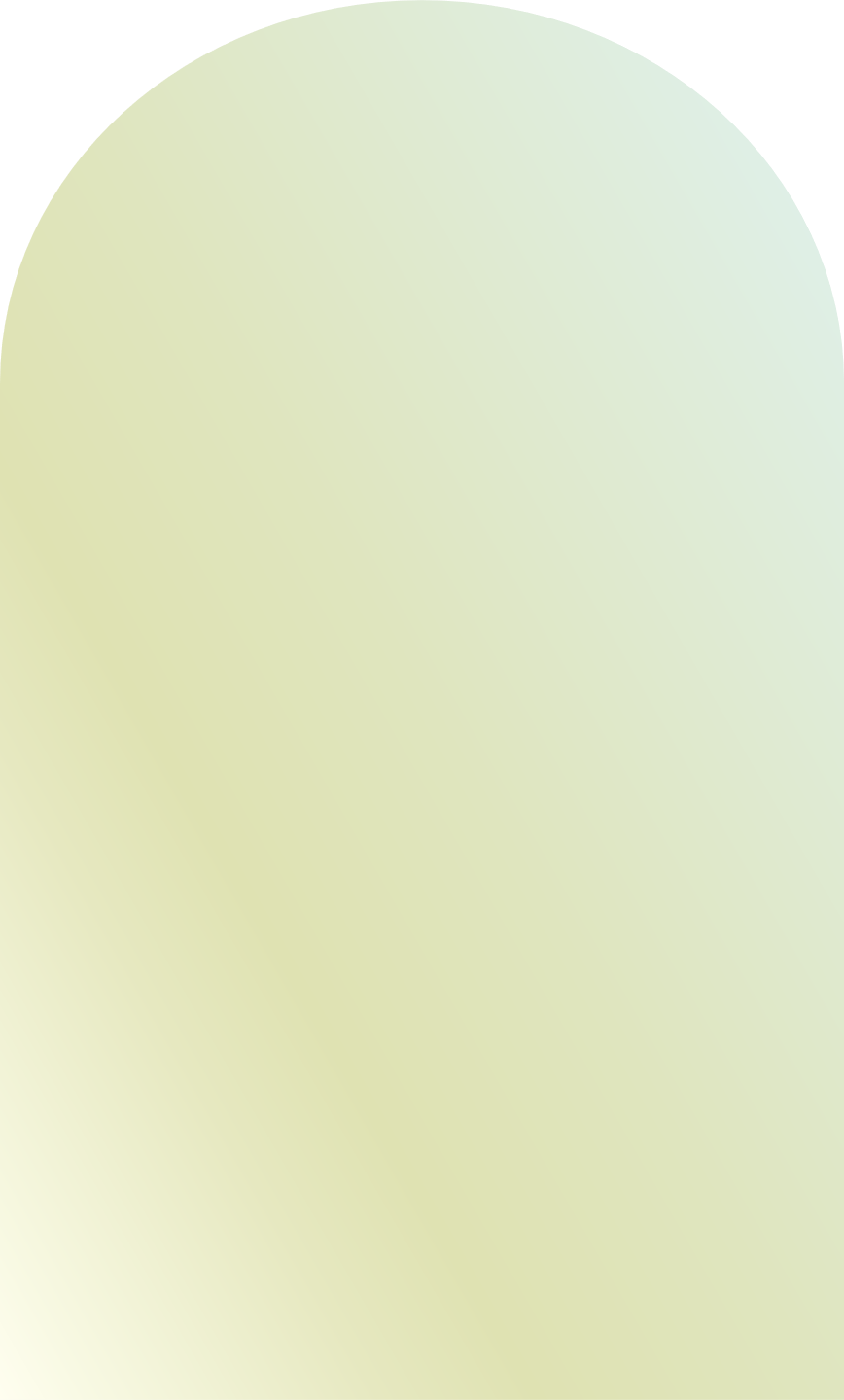 Green Gradient
Branding
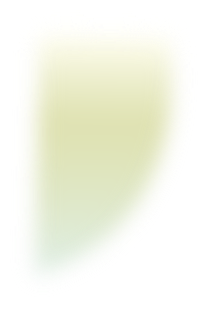 By PowerPointHub.com
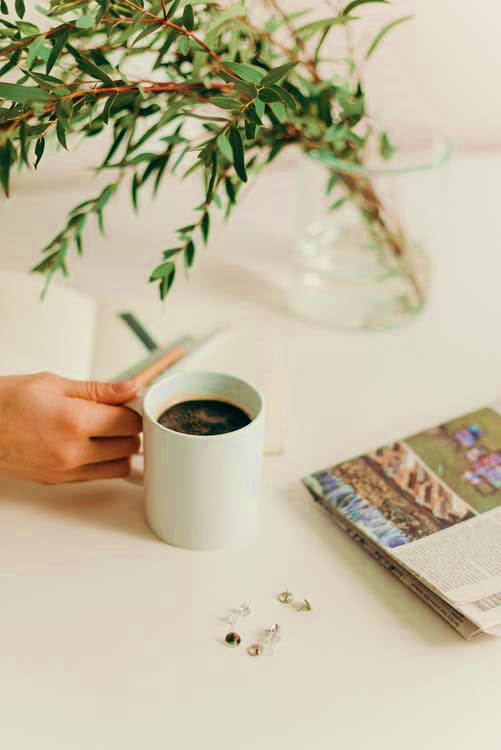 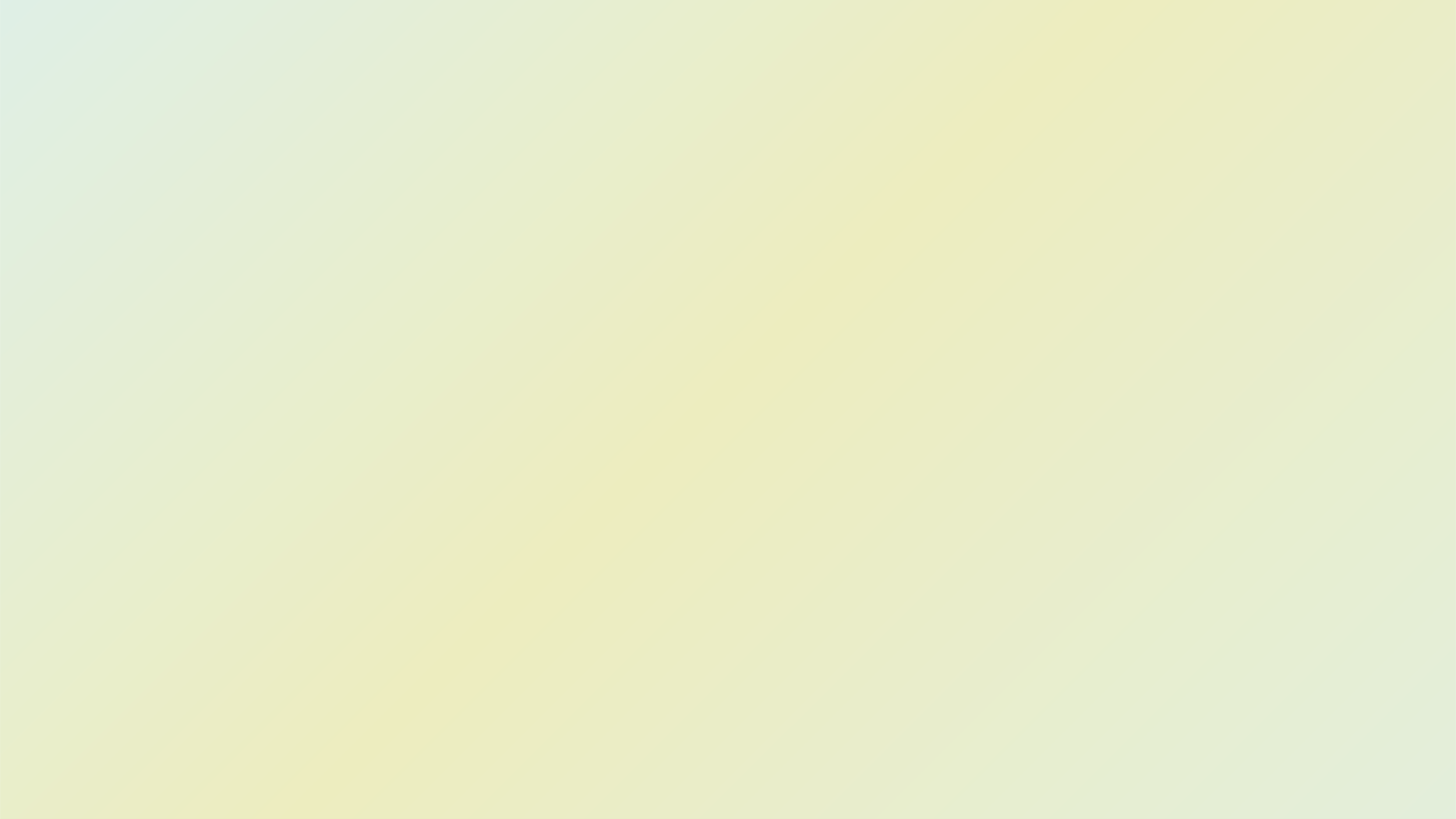 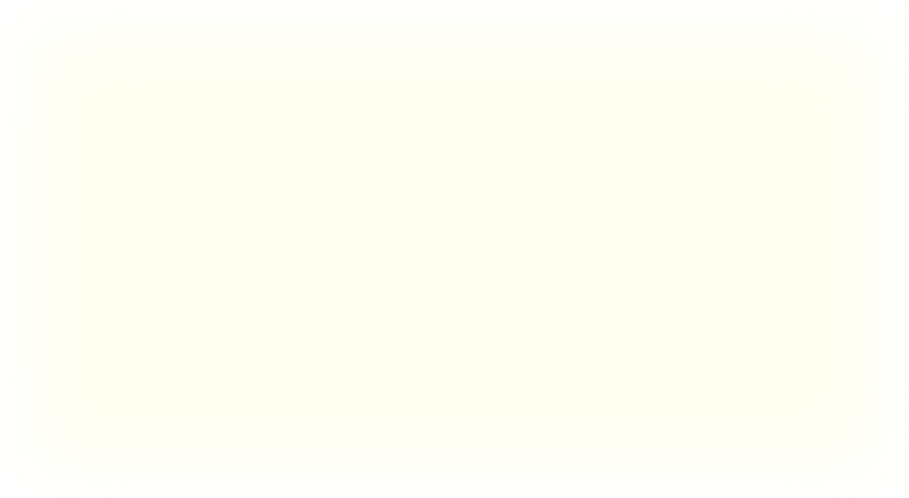 Content.
01 Lorem ipsum dolor sit amet
01 Lorem ipsum dolor sit amet
02 Lorem ipsum dolor sit amet
02 Lorem ipsum dolor sit amet
03 Lorem ipsum dolor sit amet
03 Lorem ipsum dolor sit amet
04 Lorem ipsum dolor sit amet
04 Lorem ipsum dolor sit amet
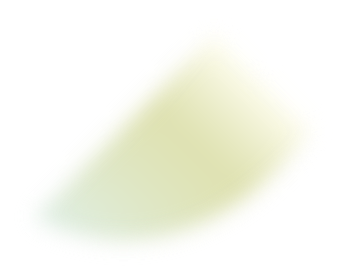 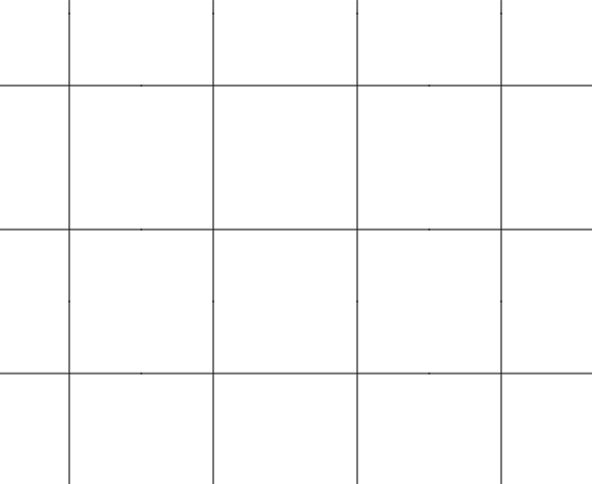 Lorem ipsum dolor sit amet
01
03
02
Lorem ipsum
Lorem ipsum
Lorem ipsum
Lorem ipsum dolor sit amet, consectetur adipiscing elit. Sed laoreet dui vel nibh placerat blandit.
Lorem ipsum dolor sit amet, consectetur adipiscing elit. Sed laoreet dui vel nibh placerat blandit.
Lorem ipsum dolor sit amet, consectetur adipiscing elit. Sed laoreet dui vel nibh placerat blandit.
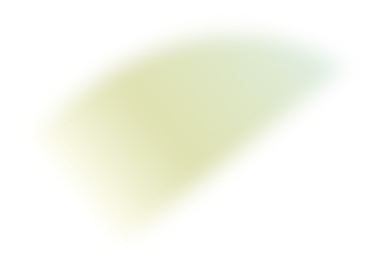 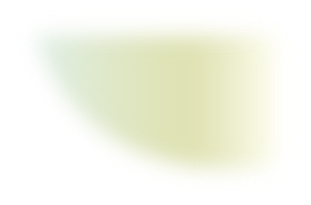 SECTION BREAK
Lorem ipsum dolor sit amet, consectetur adipiscing elit. Proin posuere tempor lectus, et dignissim odio lobortis id. Quisque in bibendum purus. Morbi euismod vulputate urna.
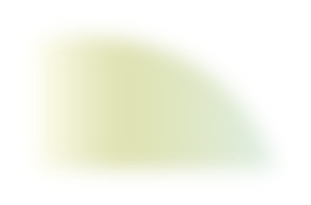 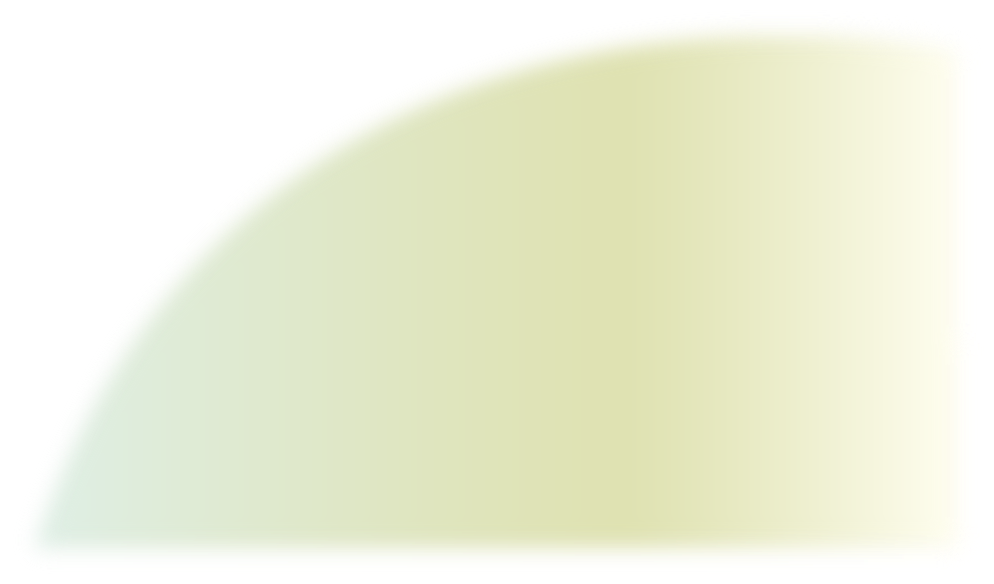 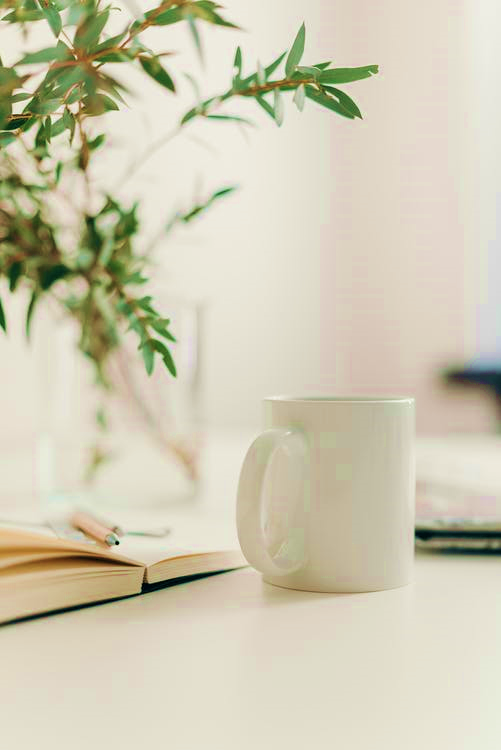 Lorem ipsum dolor sit amet
Lorem ipsum dolor sit amet, consectetur adipiscing elit. Aenean vitae mauris egestas, viverra augue quis, ultricies ligula. Praesent venenatis, est ut lacinia gravida, ex lectus dignissim lorem, vel varius felis mauris vel erat. Morbi quis justo in turpis consequat condimentum. Nunc id vestibulum ligula. Pellentesque luctus, purus eget luctus vestibulum, velit leo aliquam erat, sed auctor est elit facilisis odio. Sed in finibus arcu, eu tempus libero. Nunc mollis commodo eleifend.
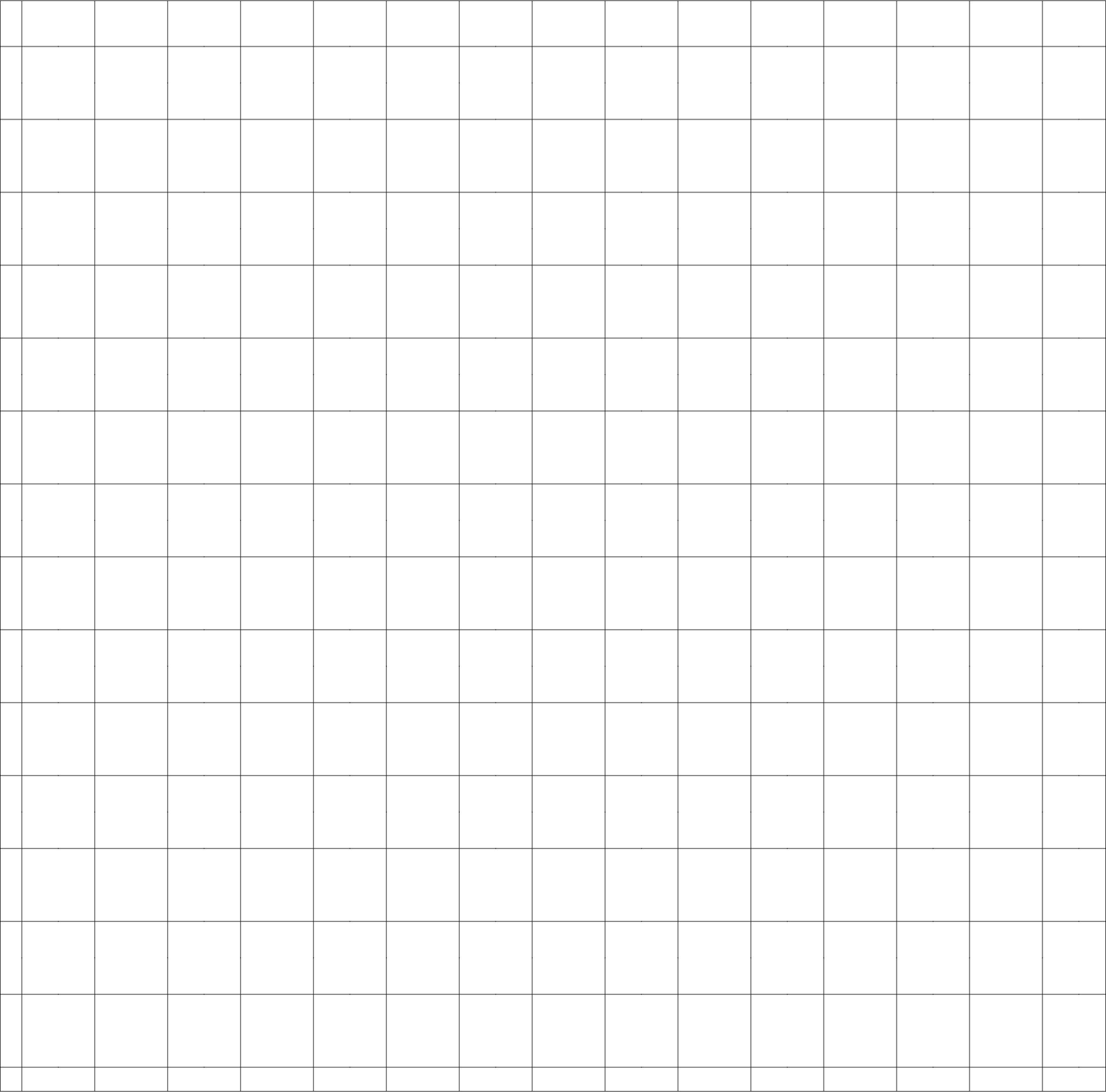 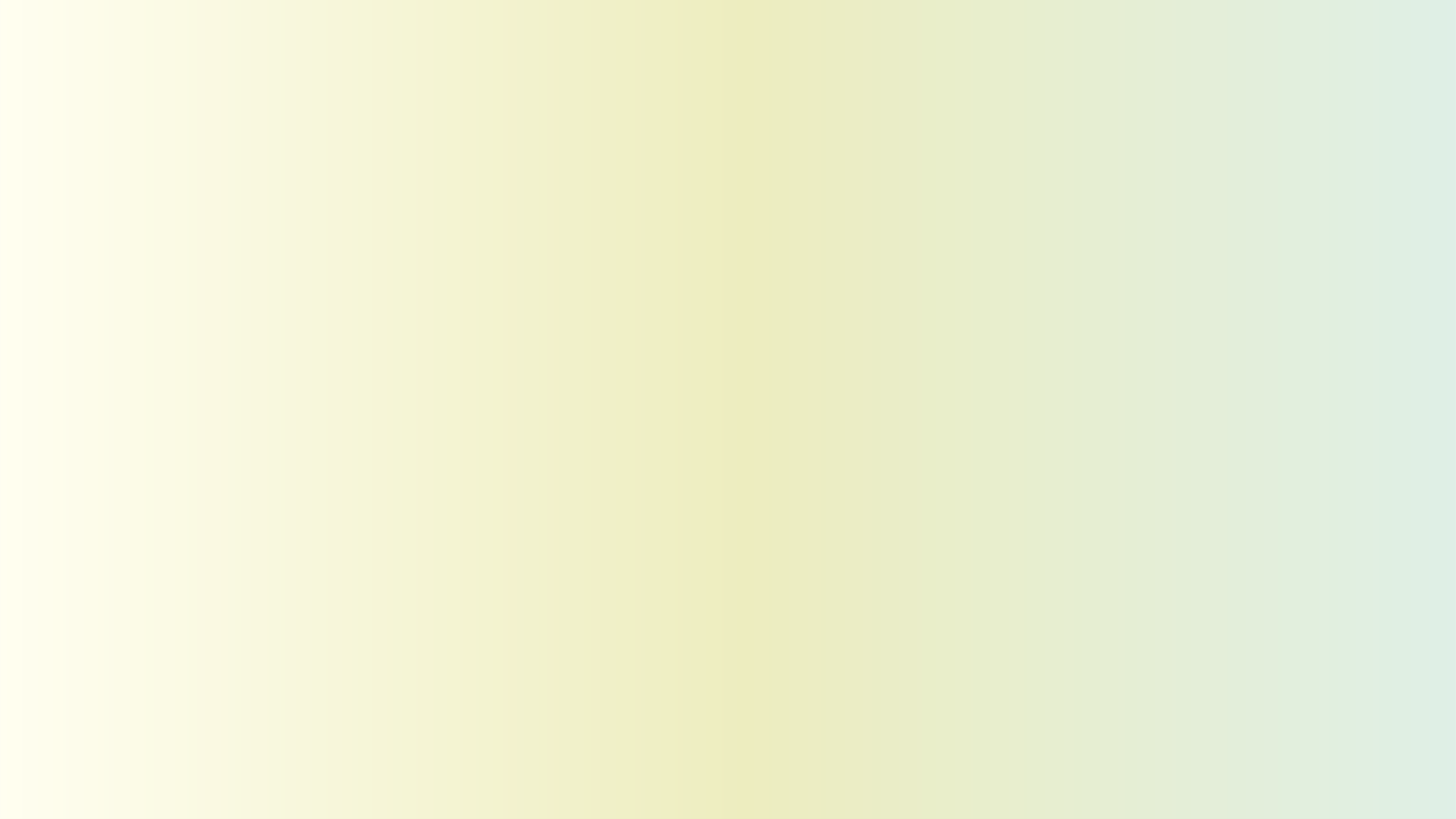 Lorem ipsum dolor sit amet, consectetur adipiscing elit. Aenean vitae mauris egestas, viverra augue quis, ultricies ligula. Praesent venenatis, est ut lacinia gravida, ex lectus dignissim lorem, vel varius felis mauris vel erat. Morbi quis justo in turpis consequat condimentum.
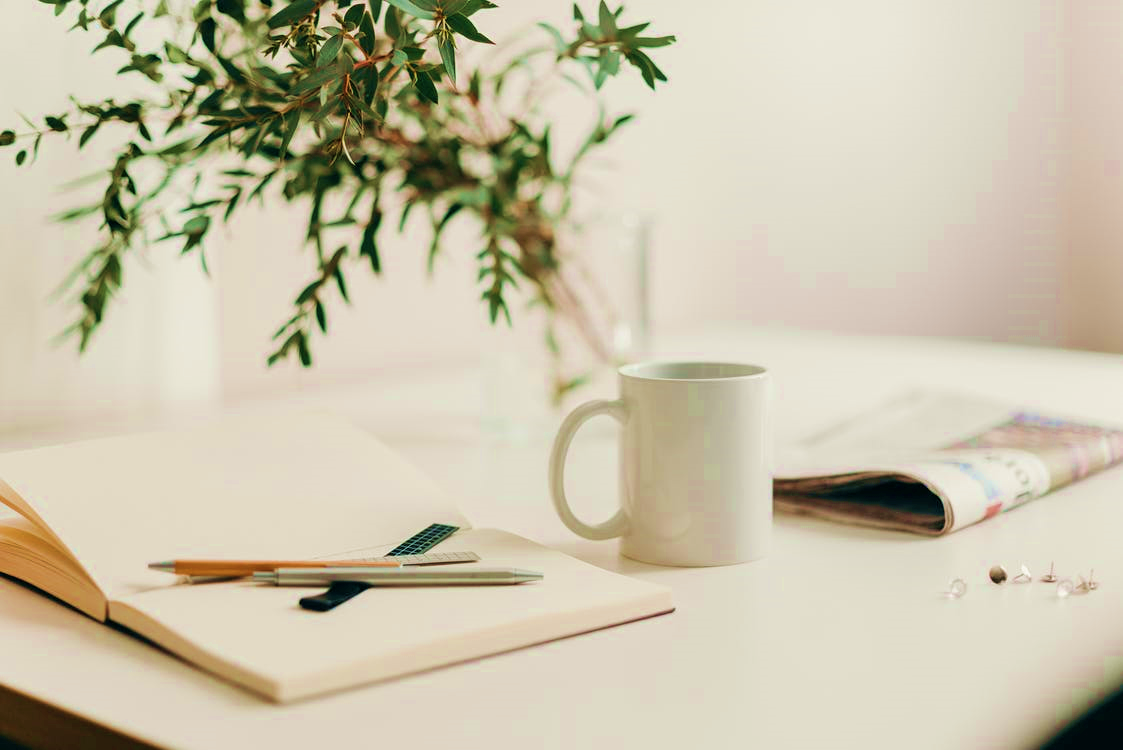 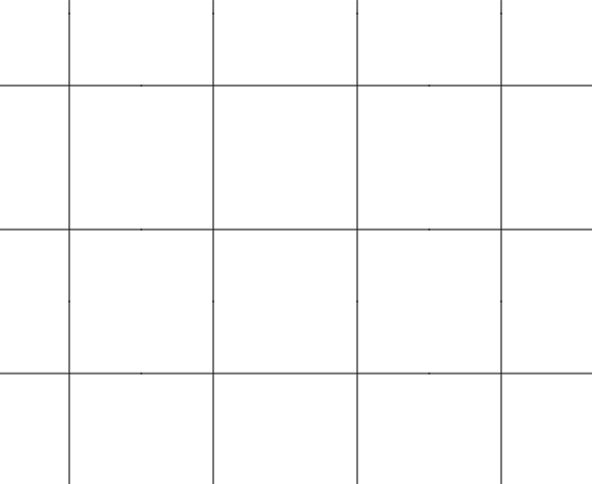 Lorem ipsum dolor sit amet
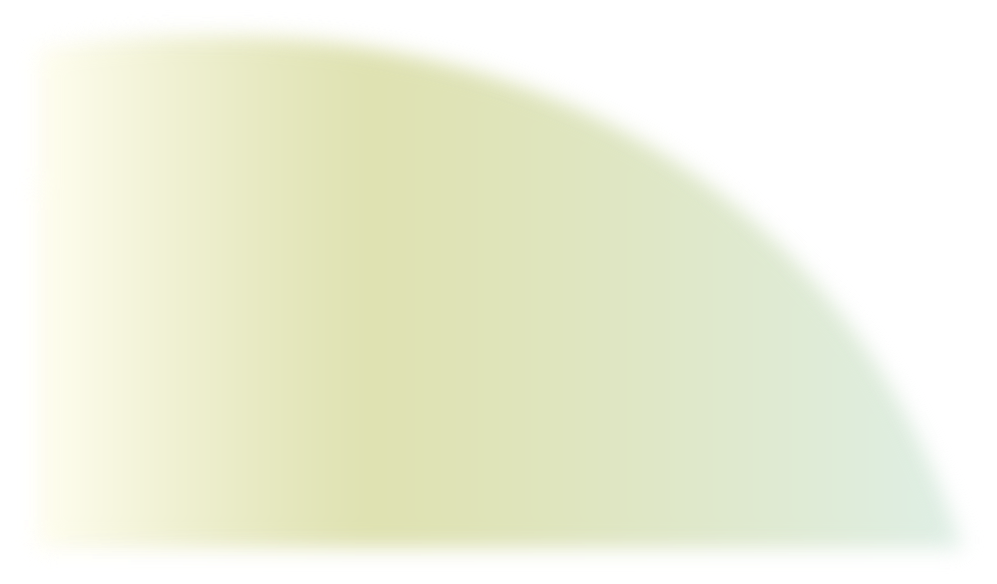 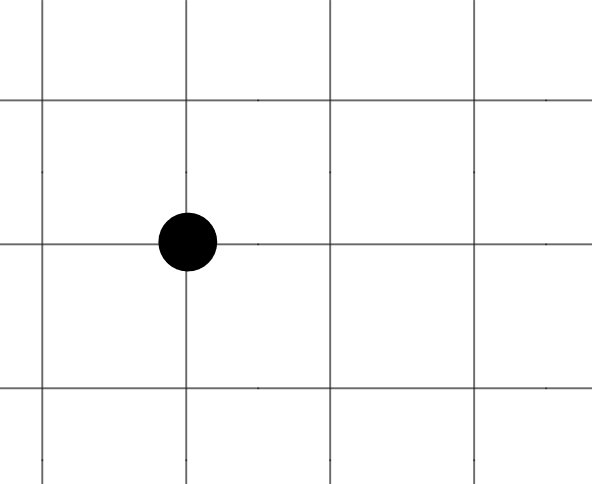 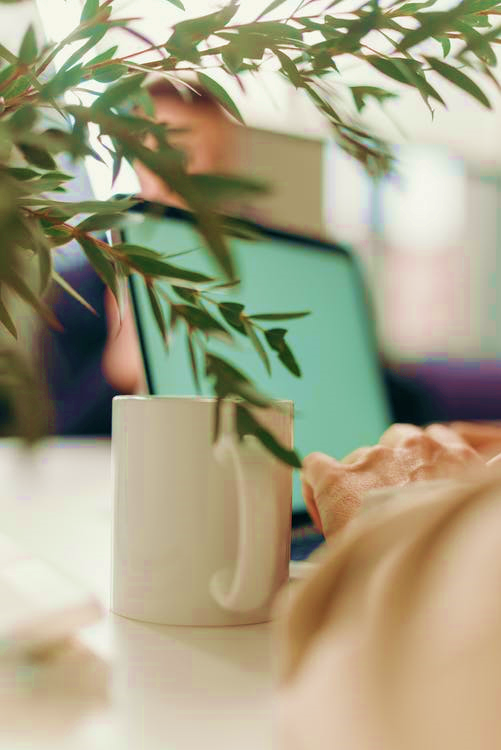 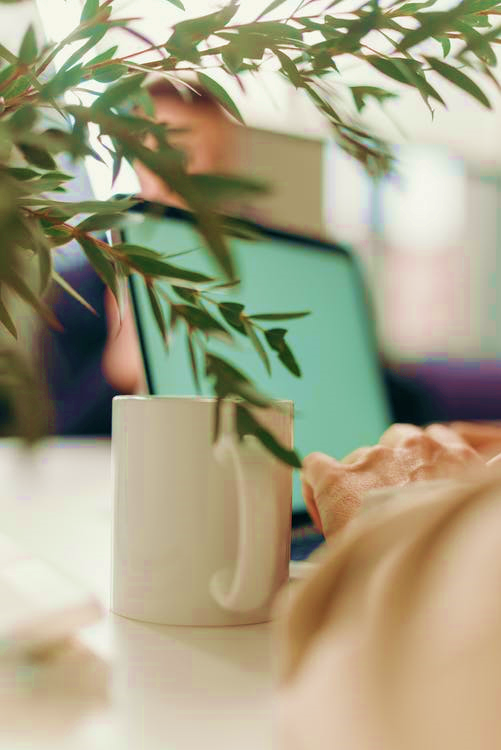 Lorem ipsum dolor sit amet
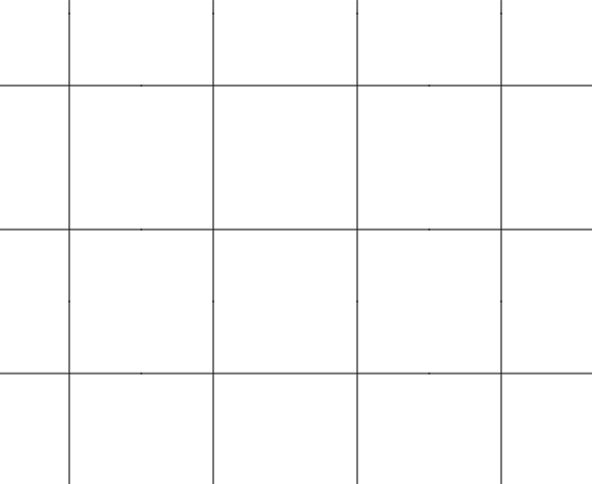 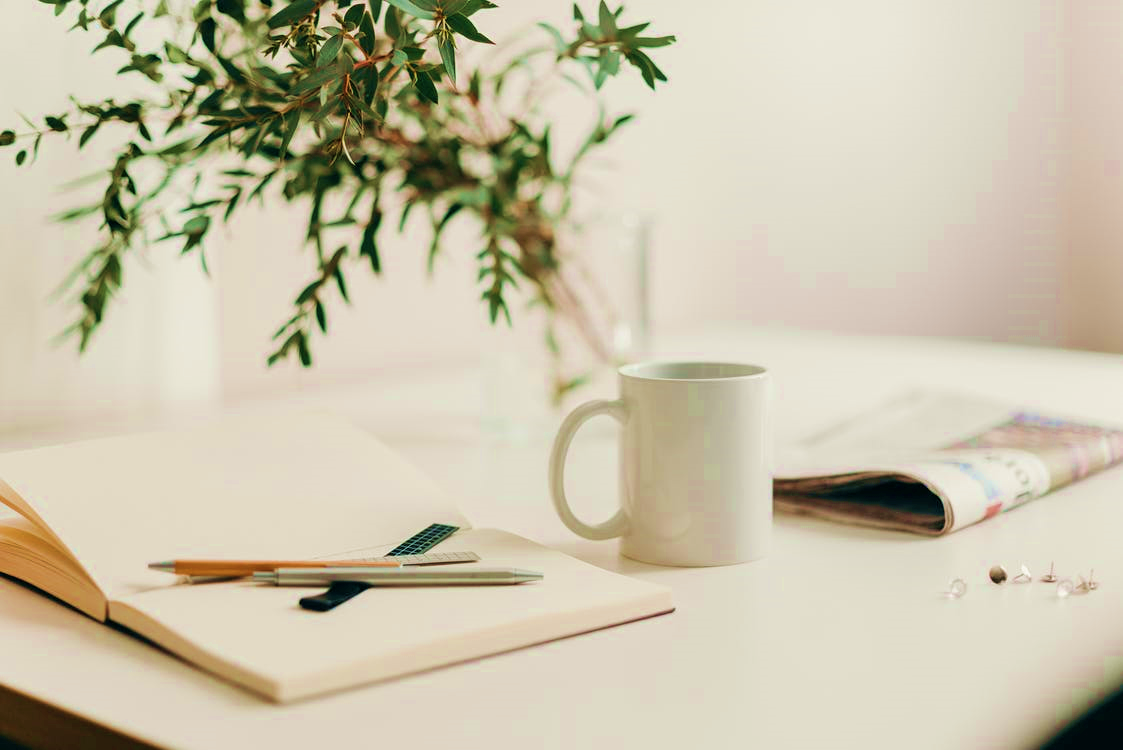 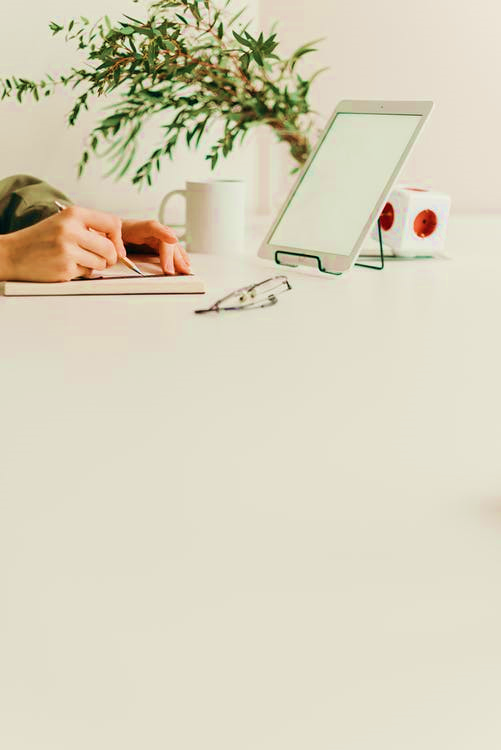 Lorem ipsum dolor sit amet, consectetur adipiscing elit. Aenean vitae mauris egestas, viverra augue quis, ultricies ligula. Praesent venenatis, est ut lacinia gravida, ex lectus dignissim lorem, vel varius felis mauris vel erat. Morbi quis justo in turpis consequat condimentum.
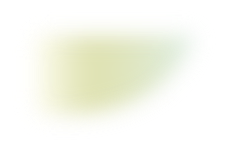 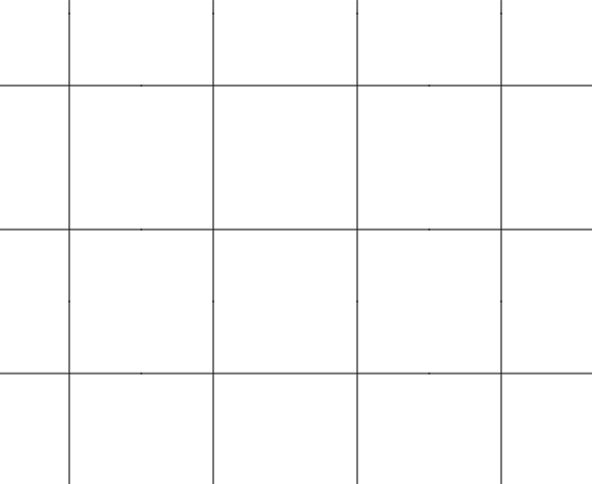 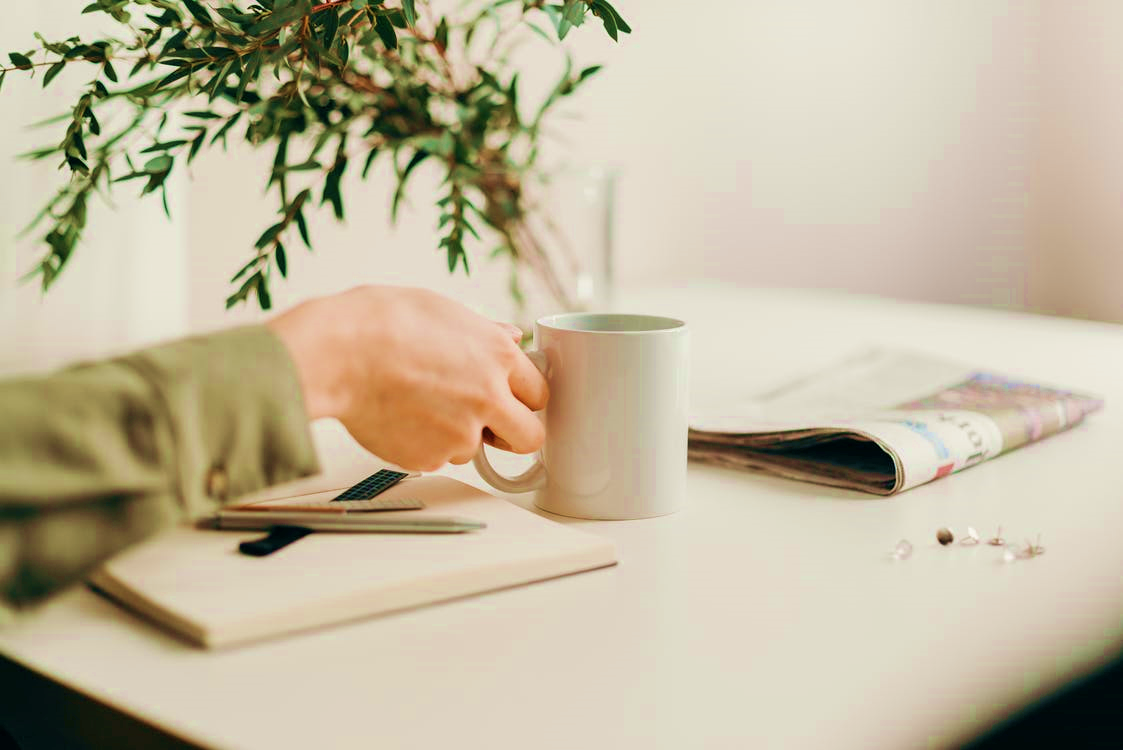 Lorem ipsum dolor sit amet
Lorem ipsum dolor sit amet, consectetur adipiscing elit. Aenean vitae mauris egestas, viverra augue quis, ultricies ligula. Praesent venenatis, est ut lacinia gravida, ex lectus dignissim lorem, vel varius felis mauris vel erat. Morbi quis justo in turpis consequat condimentum.
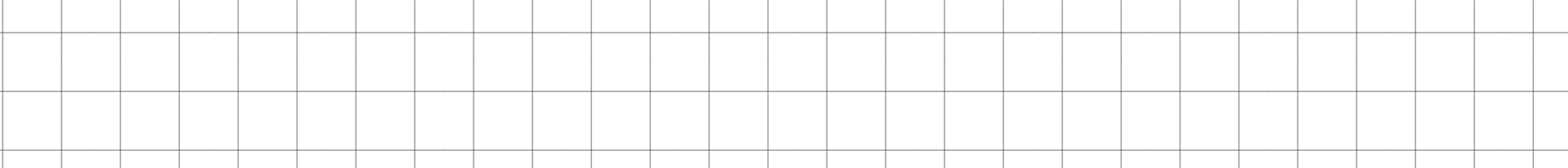 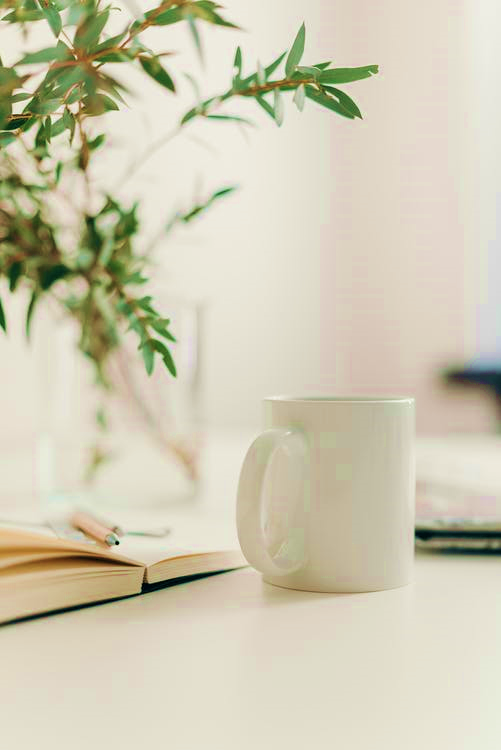 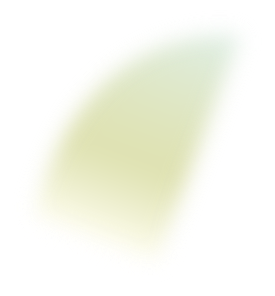 Lorem ipsum dolor sit amet
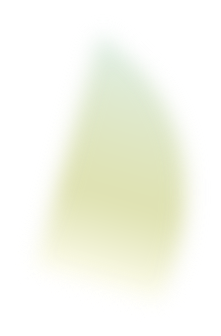 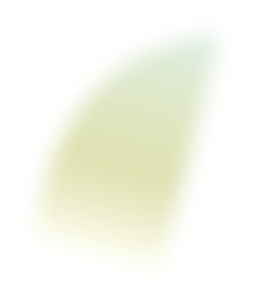 Lorem ipsum dolor sit amet, consectetur adipiscing elit. Aenean vitae mauris egestas, viverra augue quis, ultricies ligula. Praesent venenatis,
30%
80%
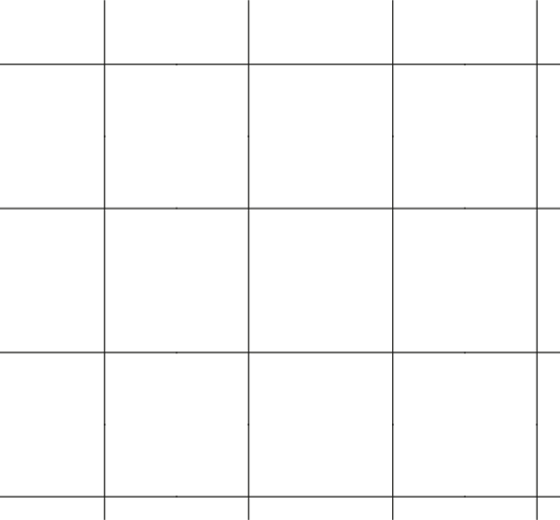 Lorem ipsum dolor sit amet, consectetur adipiscing elit.
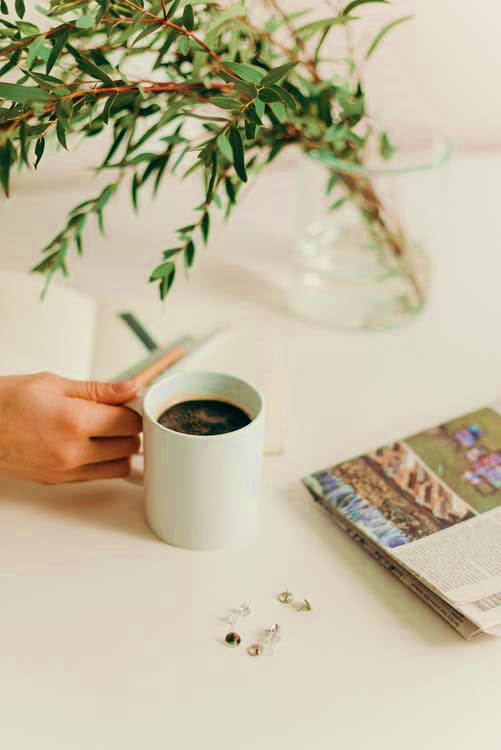 Lorem ipsum dolor sit amet
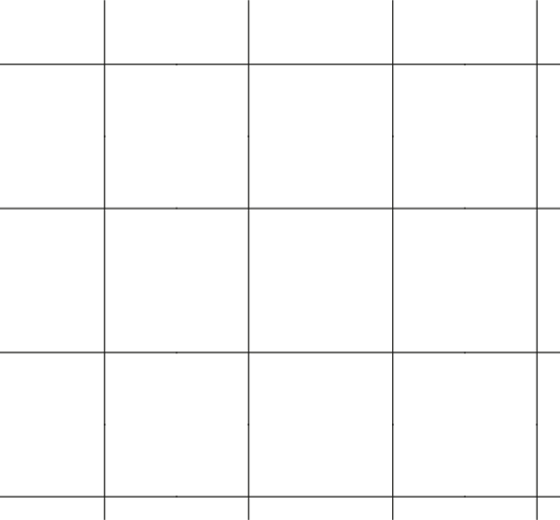 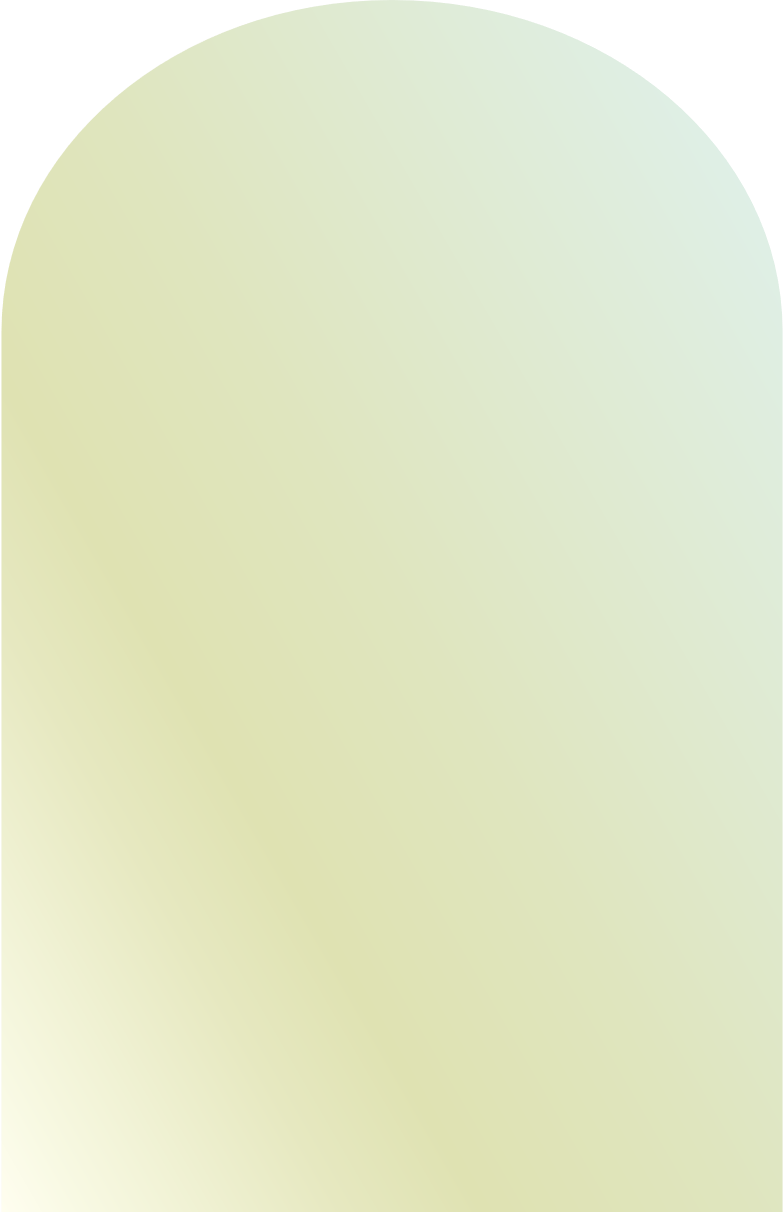 Lorem ipsum dolor sit amet, consectetur adipiscing elit. Aenean vitae mauris egestas, viverra augue quis, ultricies ligula.
Lorem ipsum dolor sit amet, consectetur adipiscing elit. Aenean vitae mauris egestas, viverra augue quis, ultricies ligula. Praesent venenatis, est ut lacinia gravida, ex lectus dignissim lorem, vel varius felis mauris vel erat. Morbi quis justo in turpis consequat condimentum.
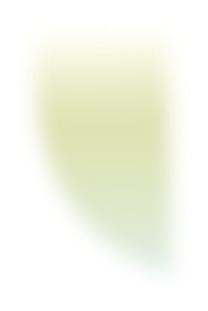 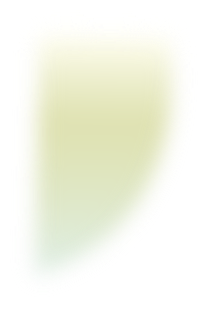 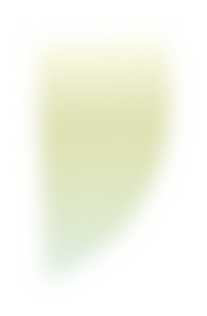 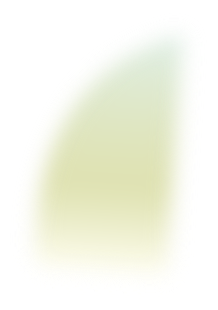 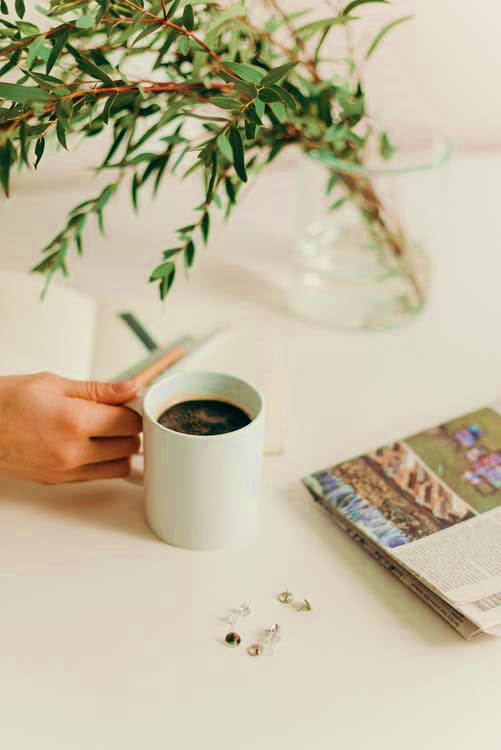 Lorem ipsum dolor sit amet
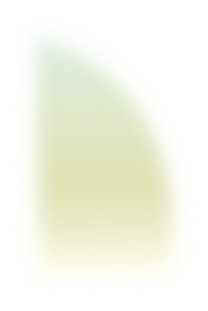 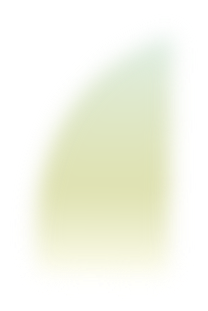 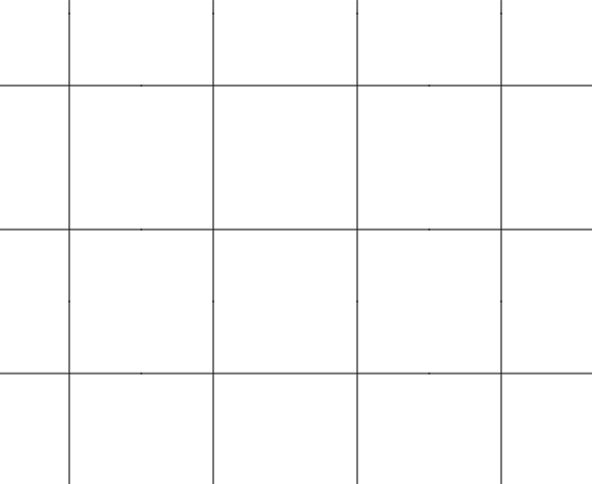 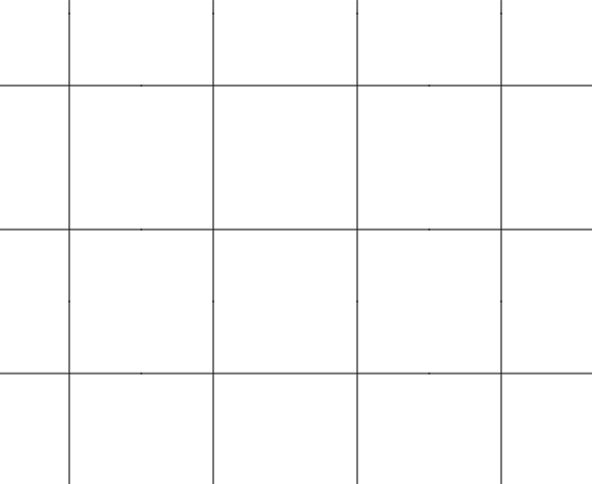 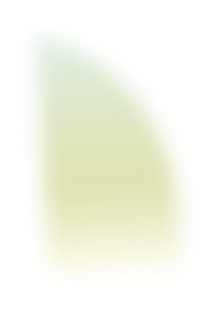 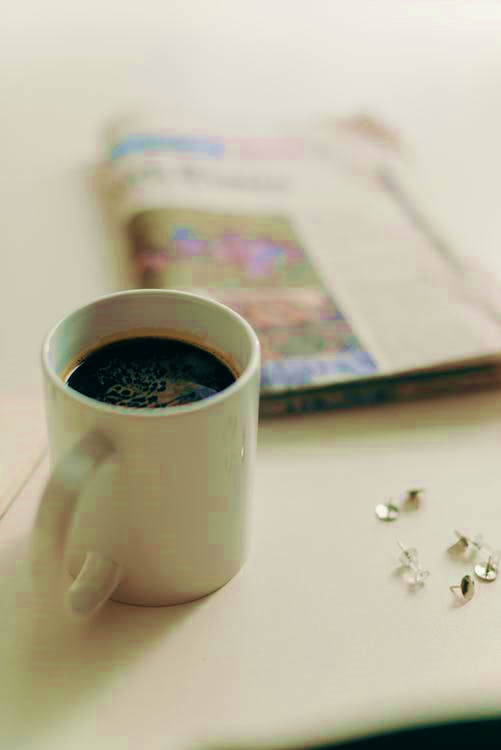 Lorem ipsum dolor sit amet, consectetur adipiscing elit. Aenean vitae mauris egestas, viverra augue quis, ultricies ligula. Praesent venenatis, est ut lacinia gravida, ex lectus dignissim lorem, vel varius felis mauris vel erat. Morbi quis justo in turpis consequat condimentum.
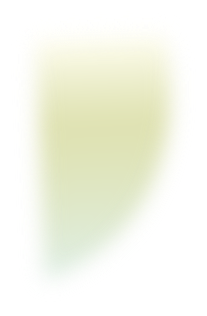 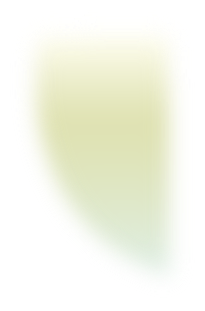 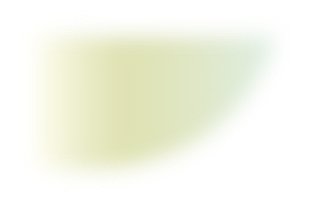 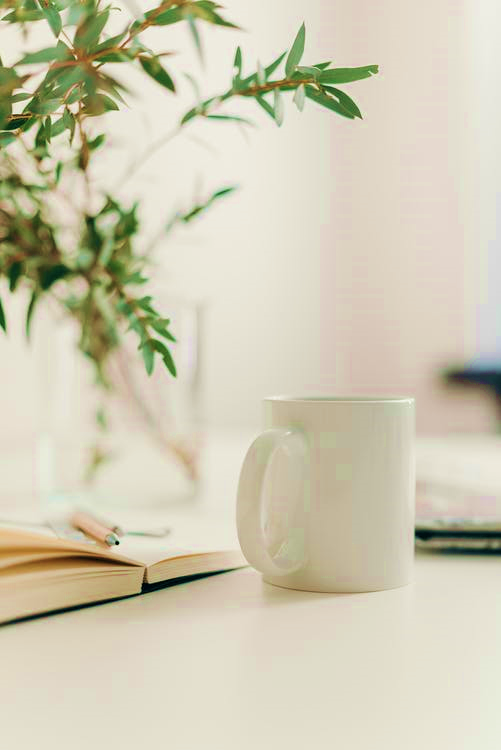 LOREM IPSUM DOLOR SIT AMET
Thin
Lorem ipsum dolor sit amet
LOREM IPSUM DOLOR SIT AMET
Light
LOREM IPSUM DOLOR SIT AMET
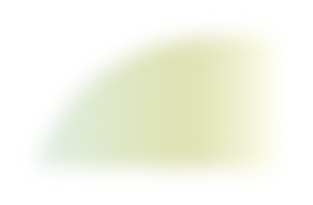 Semi Bold
LOREM IPSUM DOLOR SIT AMET
Bold
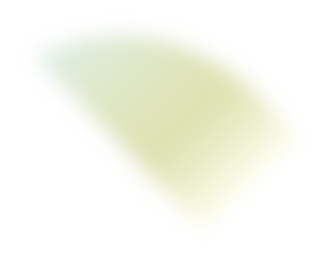 Lorem ipsum dolor sit amet
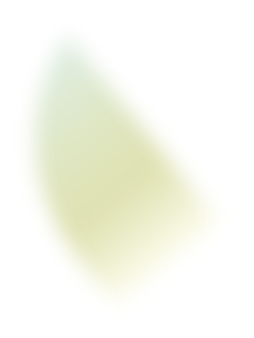 Lorem ipsum dolor sit amet
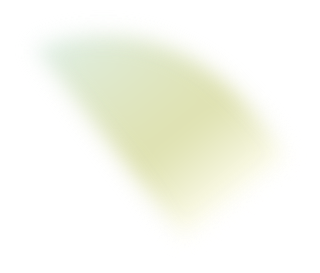 LOREM IPSUM DOLOR SIT AMET, CONSECTETUR ADIPISCING ELIT. AENEAN VITAE MAURIS EGESTAS, VIVERRA AUGUE QUIS, ULTRICIES LIGULA. PRAESENT VENENATIS,
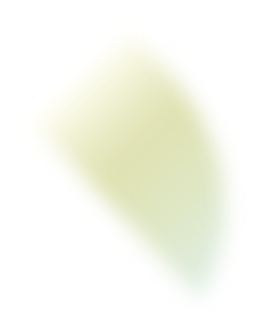 Lorem ipsum dolor sit amet
Lorem ipsum dolor sit amet, consectetur adipiscing elit. Aenean vitae mauris egestas, viverra augue quis, ultricies ligula. Praesent venenatis,
Aa
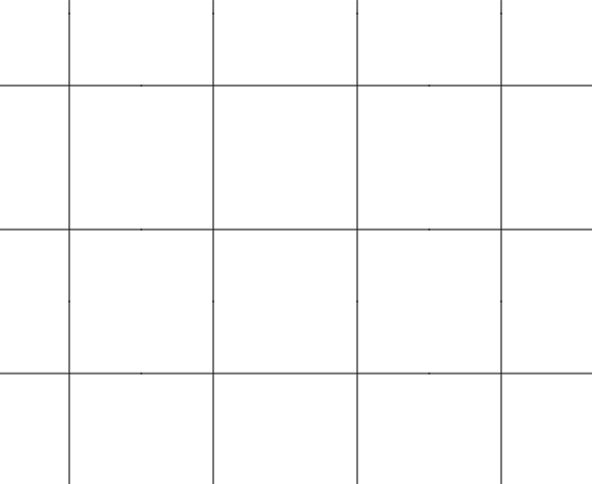 Lorem ipsum dolor sit amet
Lorem Ipsum Dolor Sit Amet, Consectetur Adipiscing Elit. Aenean Vitae Mauris Egestas, Viverra Augue Quis, Ultricies Ligula. Praesent Venenatis,
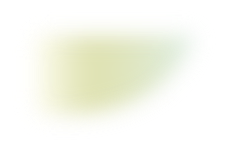 Lorem ipsum dolor sit amet
Lorem ipsum dolor sit amet, consectetur adipiscing elit. Aenean vitae mauris egestas, viverra augue quis, ultricies ligula. Praesent venenatis, est ut lacinia gravida, ex lectus dignissim lorem, vel varius felis mauris vel erat. Morbi quis justo in turpis consequat condimentum.
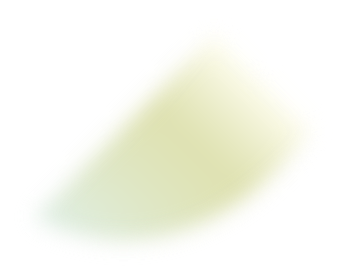 #FFFFFF
#FFFFFF
#FFFFFF
#FFFFFF
#FFFFFF
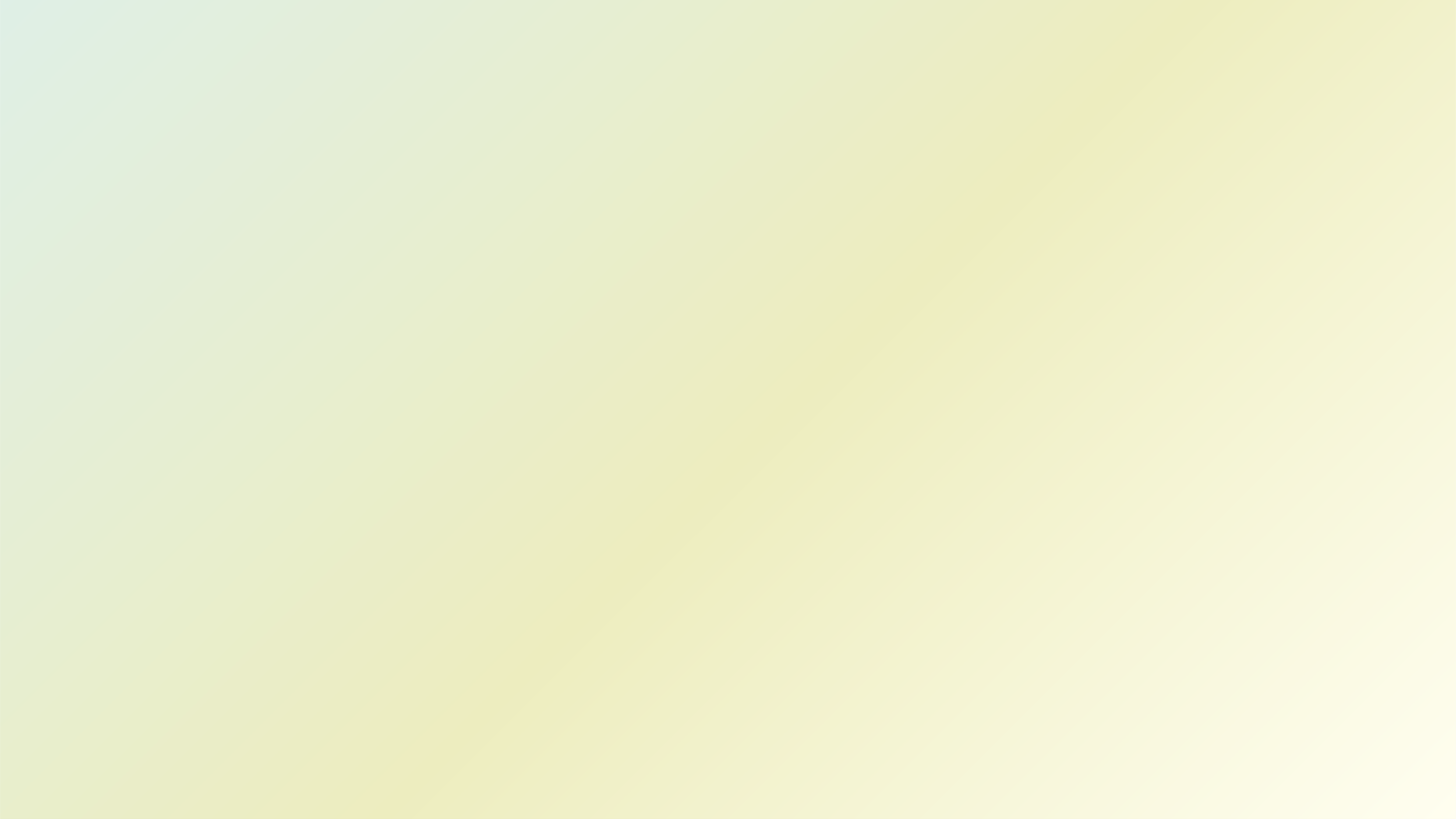 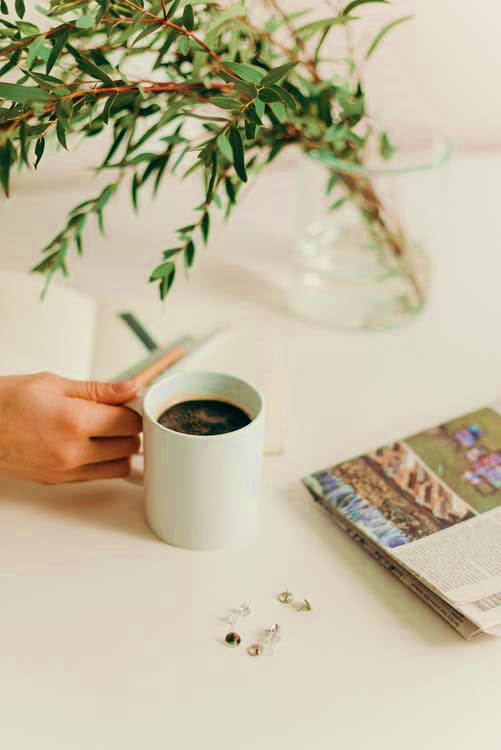 Lorem ipsum dolor sit amet, consectetur adipiscing elit. Aenean vitae mauris egestas, viverra augue quis, ultricies ligula. Praesent venenatis, est ut lacinia gravida, ex lectus dignissim lorem, vel varius felis mauris vel erat. Morbi quis justo in turpis consequat condimentum.
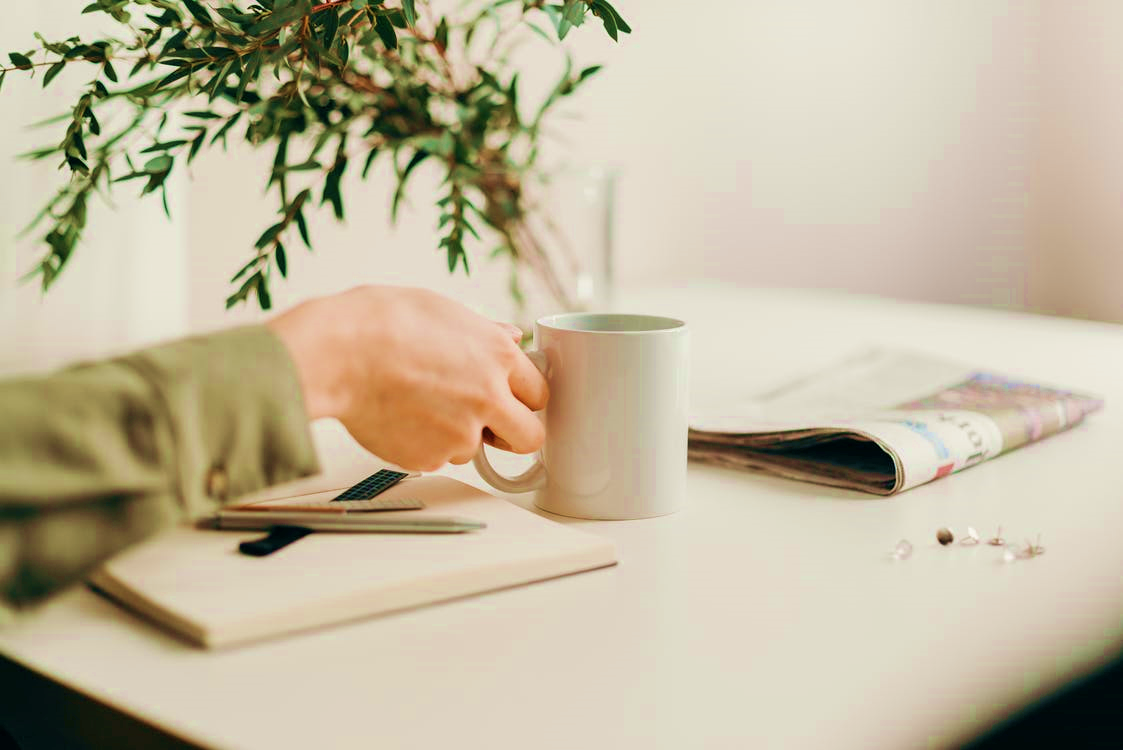 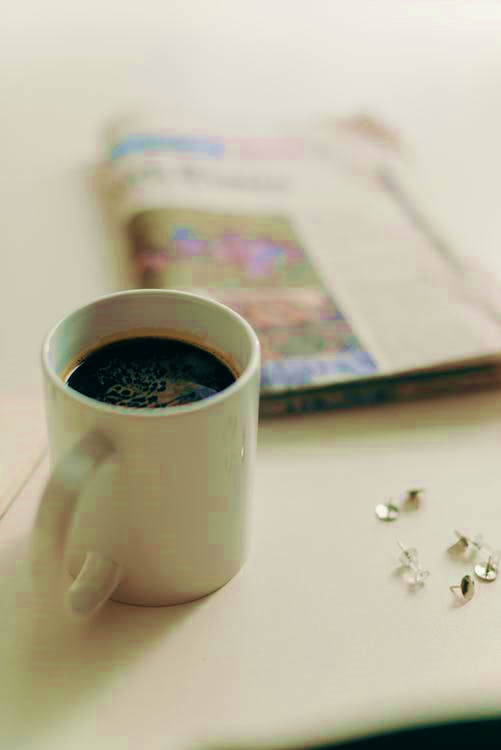 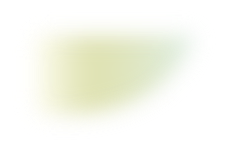 Lorem ipsum dolor sit amet
Lorem ipsum dolor sit amet
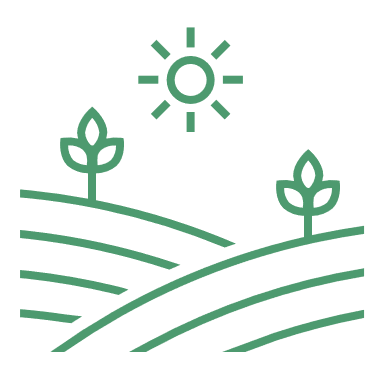 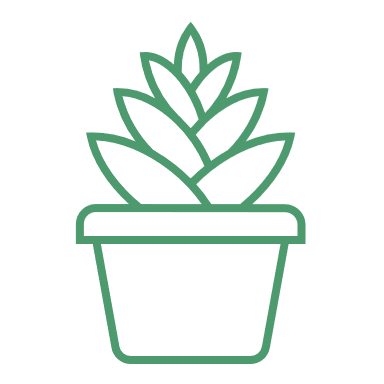 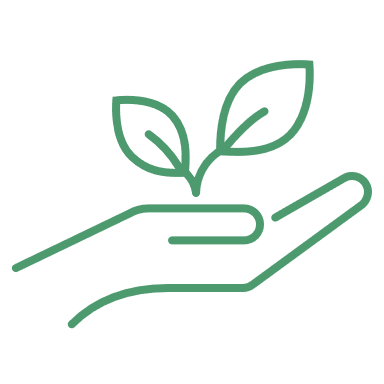 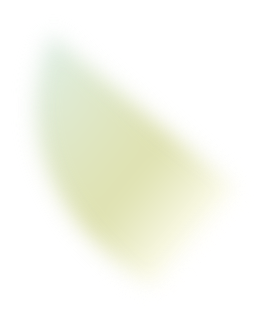 Lorem ipsum.
Lorem ipsum.
Lorem ipsum.
Lorem ipsum dolor sit amet, consectetur adipiscing elit. Aenean vitae mauris egestas, viverra augue quis, ultricies ligula.
Lorem ipsum dolor sit amet, consectetur adipiscing elit. Aenean vitae mauris egestas, viverra augue quis, ultricies ligula.
Lorem ipsum dolor sit amet, consectetur adipiscing elit. Aenean vitae mauris egestas, viverra augue quis, ultricies ligula.
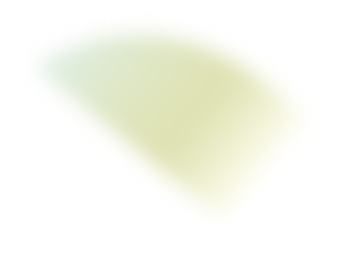 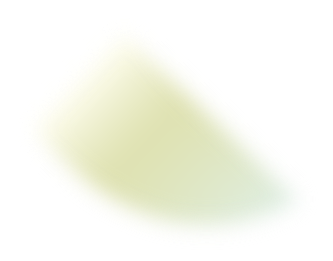 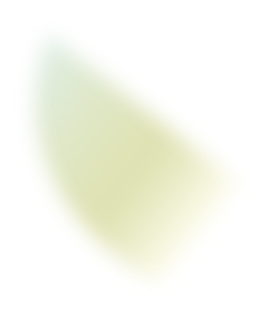 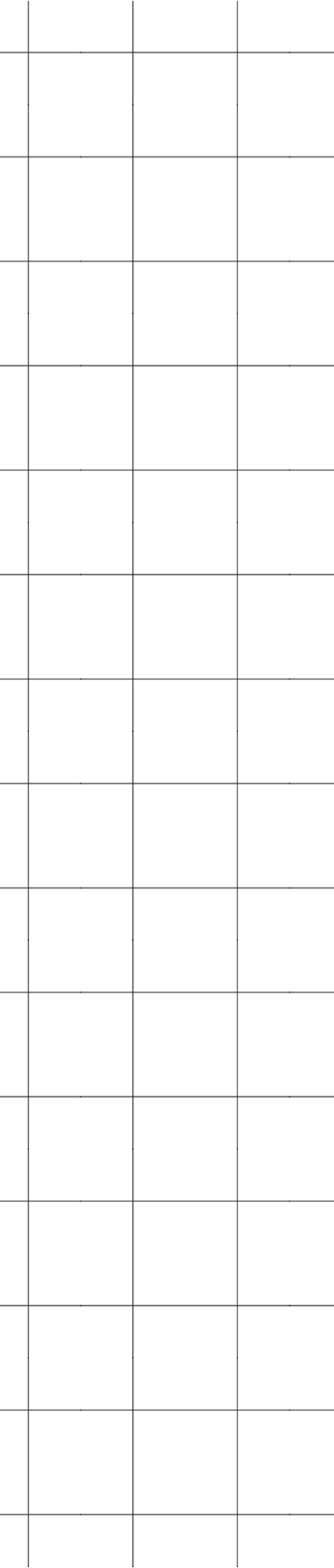 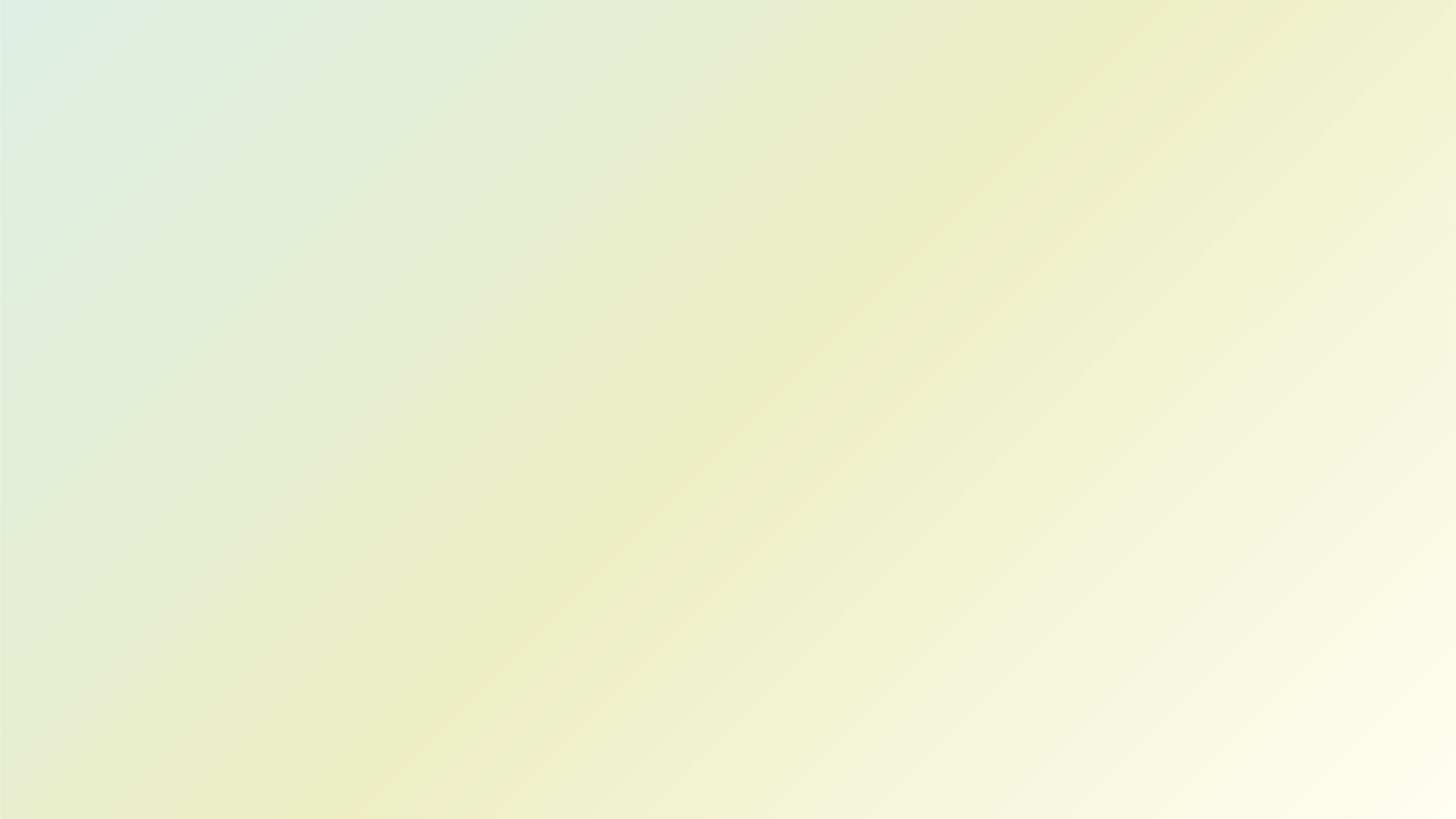 Lorem ipsum dolor sit amet
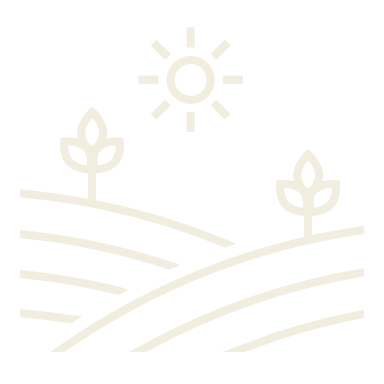 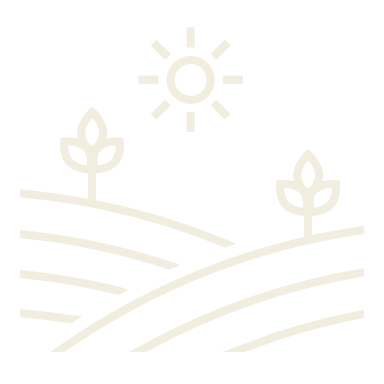 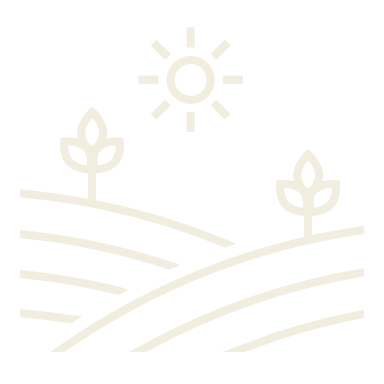 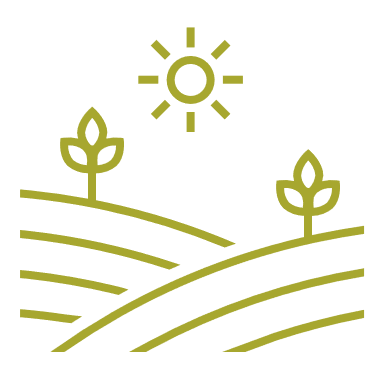 John DoeManager
John DoeManager
John DoeManager
John DoeManager
+66 1234 5678
powerpointhub@gmail.com
+66 1234 5678
powerpointhub@gmail.com
+66 1234 5678
powerpointhub@gmail.com
+66 1234 5678
powerpointhub@gmail.com
123 Street Name Block 19 North
Thailand 10210
123 Street Name Block 19 North
Thailand 10210
123 Street Name Block 19 North
Thailand 10210
123 Street Name Block 19 North
Thailand 10210
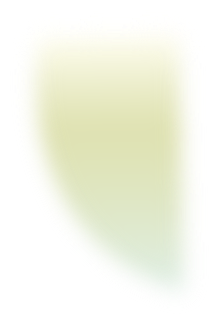 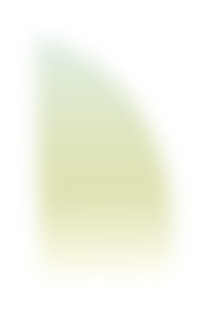 Lorem ipsum dolor sit amet
#FFFFFF
#FFFFFF
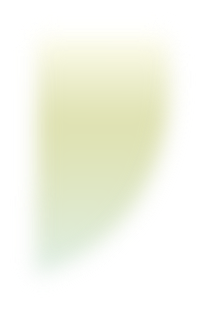 Lorem ipsum dolor sit amet, consectetur adipiscing
Lorem ipsum dolor sit amet, consectetur adipiscing
#FFFFFF
#FFFFFF
Lorem ipsum dolor sit amet, consectetur adipiscing
Lorem ipsum dolor sit amet, consectetur adipiscing
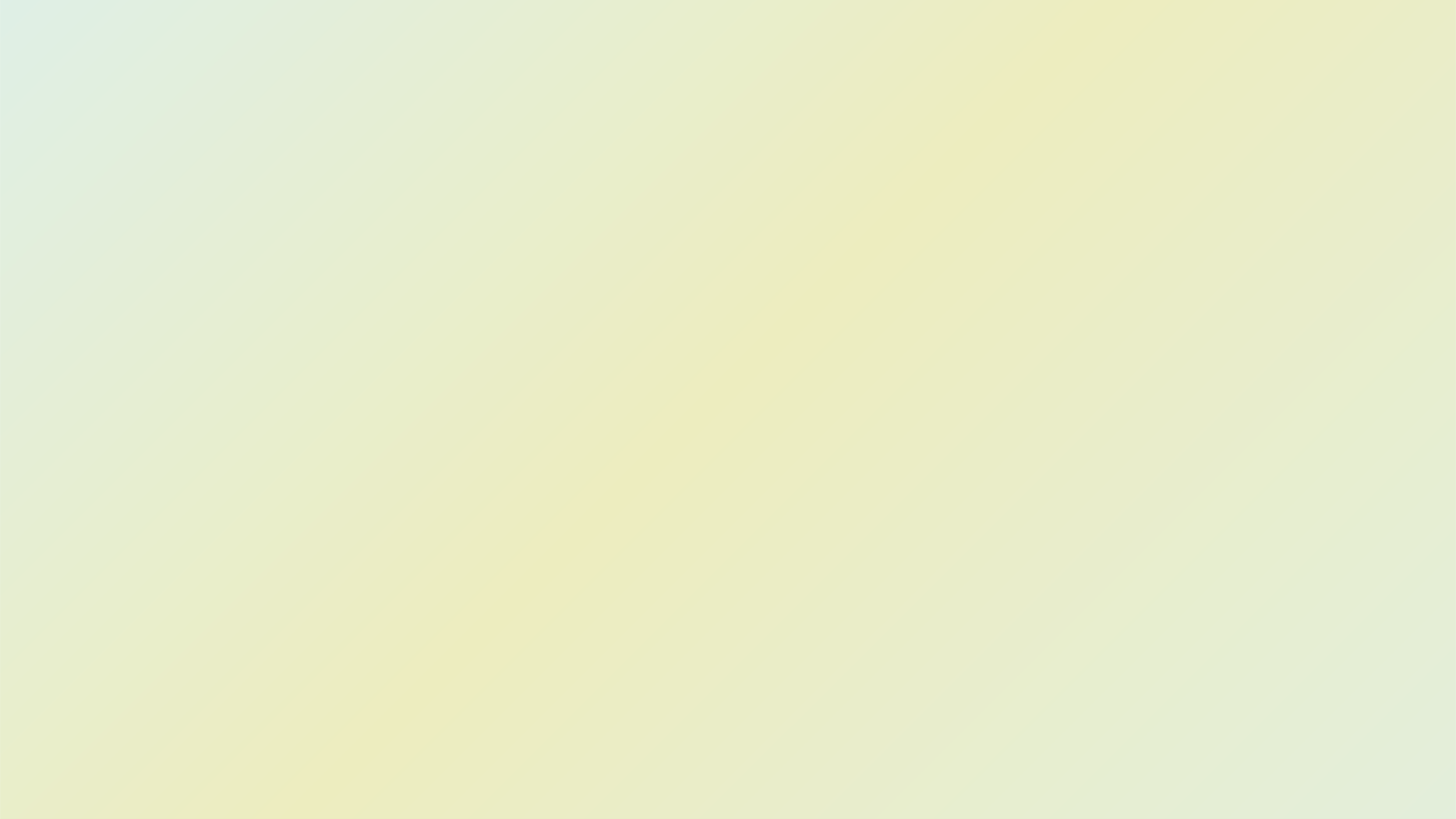 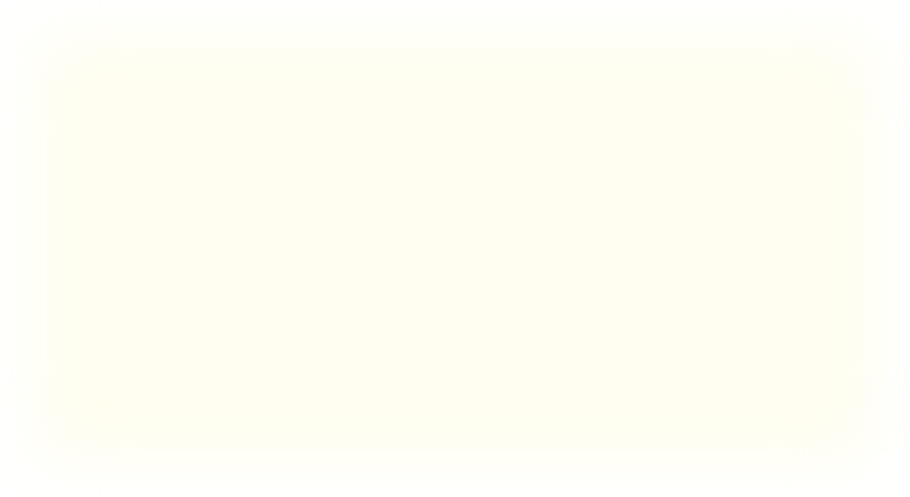 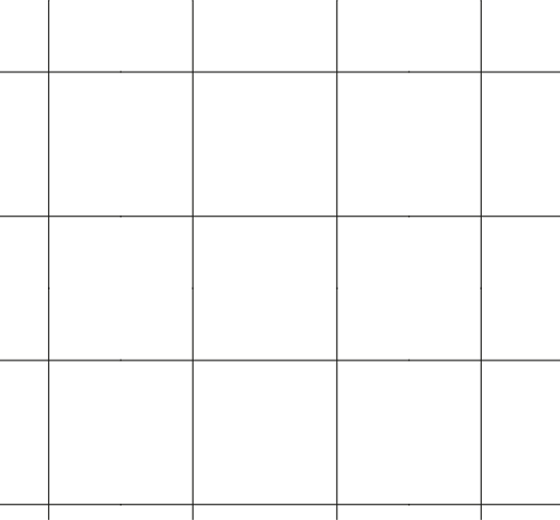 Lorem ipsum dolor sit amet
reliability
efficiency
useability
low
low
high
low
high
high
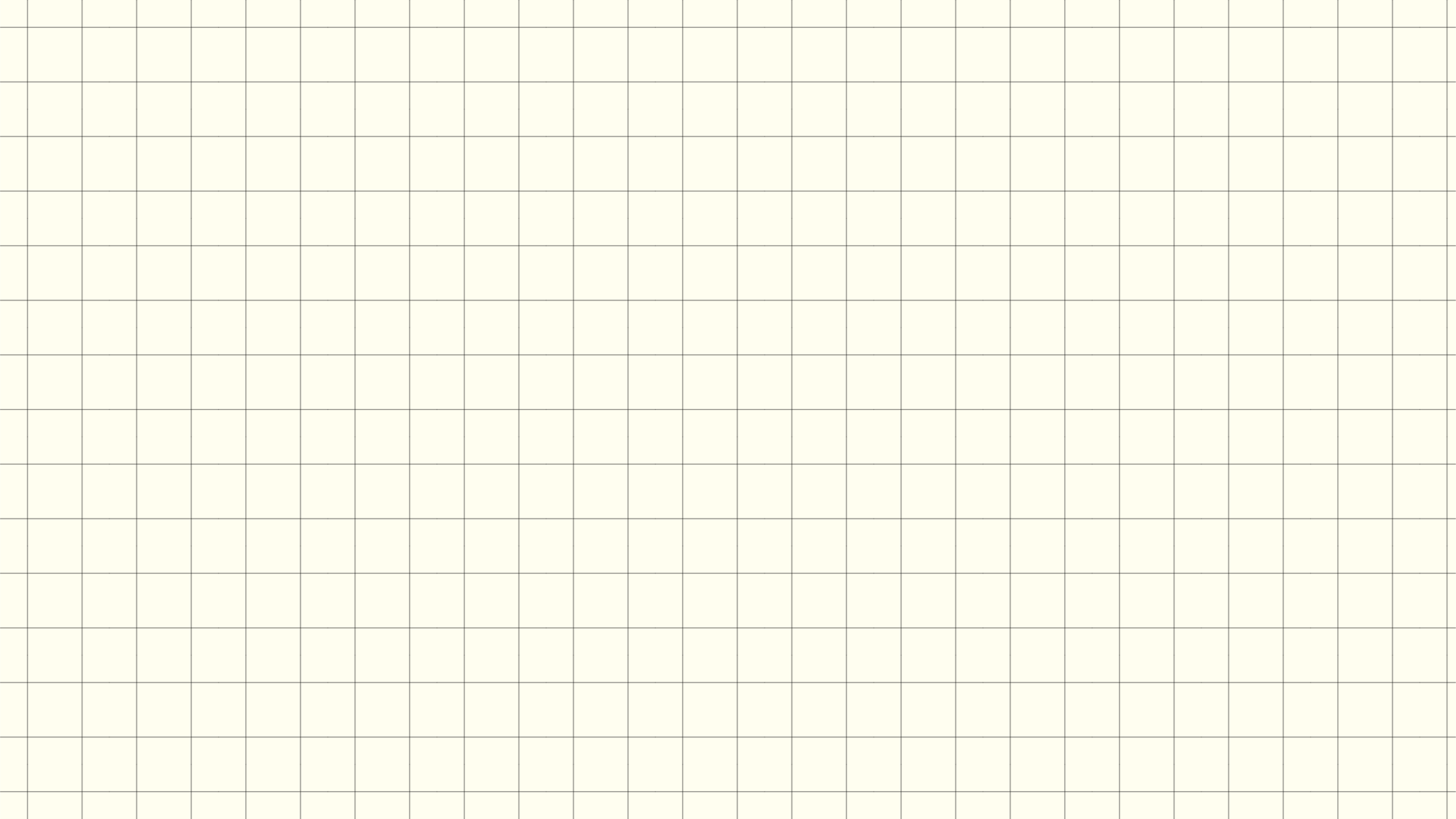 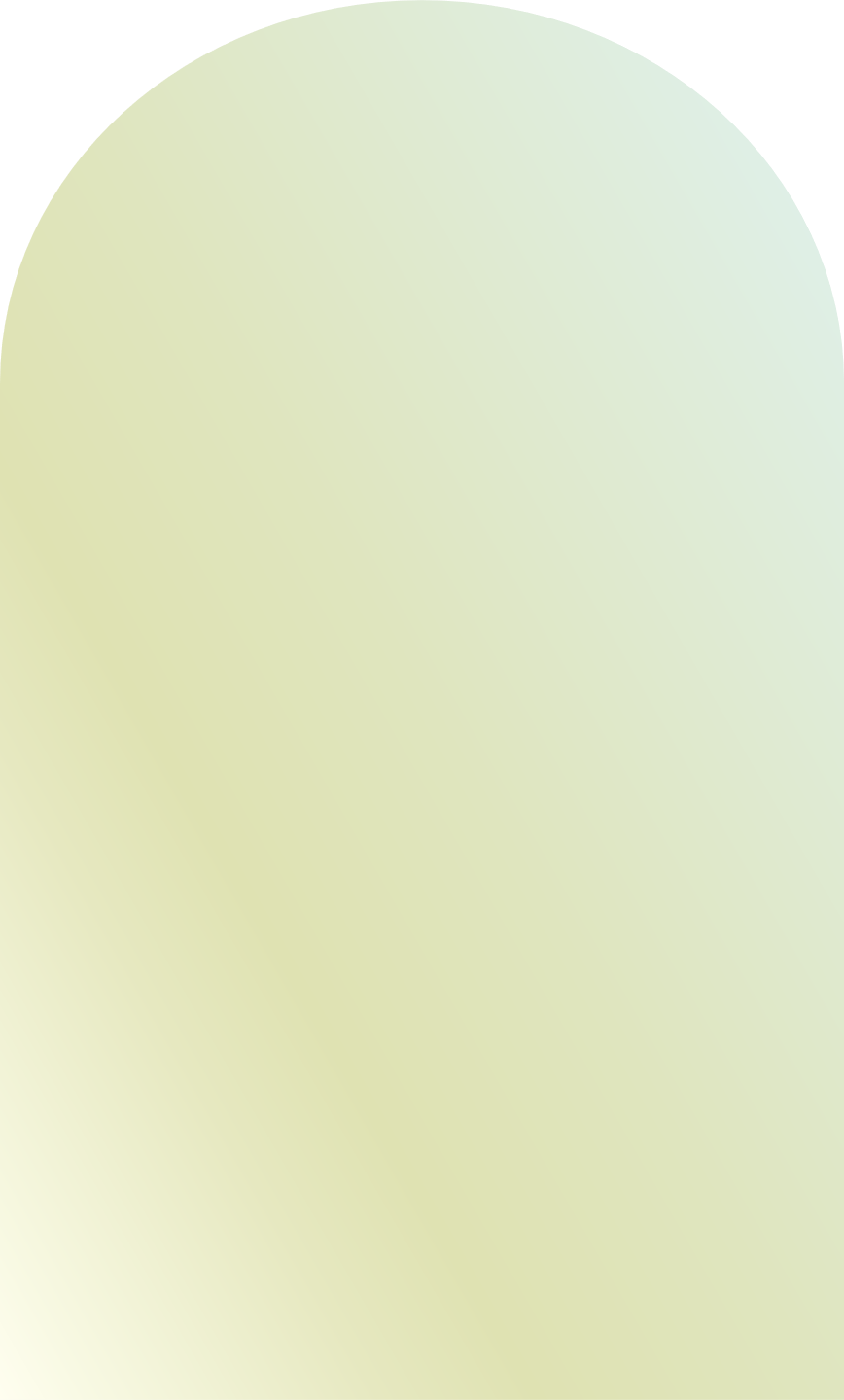 Thank 
you
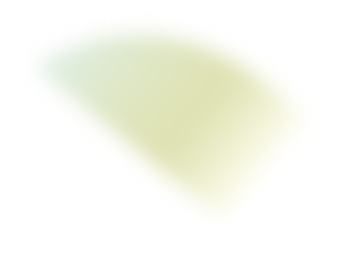 Your Infographic
www.powerpointhub.com
Lorem ipsum
Lorem ipsum
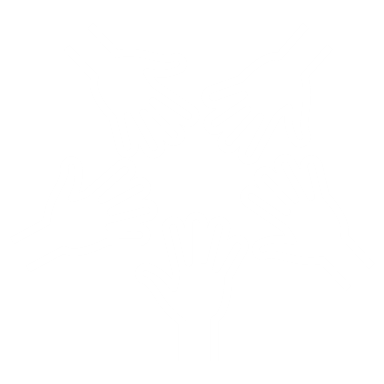 Lorem ipsum dolor sit amet, consectetur adipiscing elit. Sed laoreet dui vel nibh placerat blandit.
Lorem ipsum dolor sit amet, consectetur adipiscing elit. Sed laoreet dui vel nibh placerat blandit.
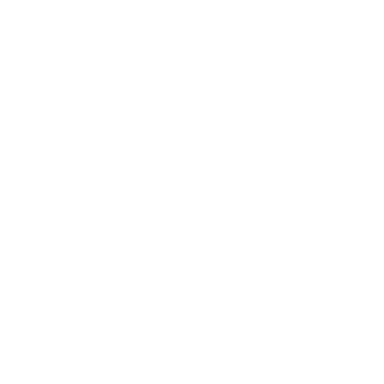 Lorem ipsum
Lorem ipsum
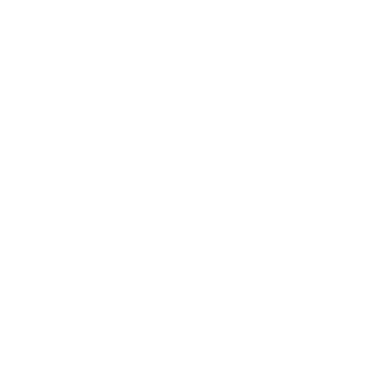 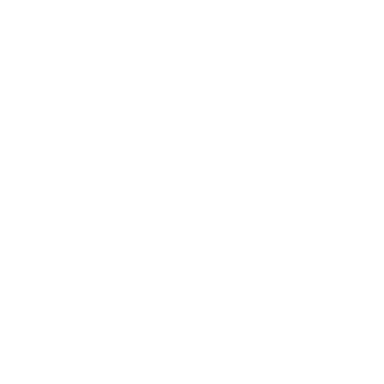 Lorem ipsum dolor sit amet, consectetur adipiscing elit. Sed laoreet dui vel nibh placerat blandit.
Lorem ipsum dolor sit amet, consectetur adipiscing elit. Sed laoreet dui vel nibh placerat blandit.
Lorem ipsum
Lorem ipsum
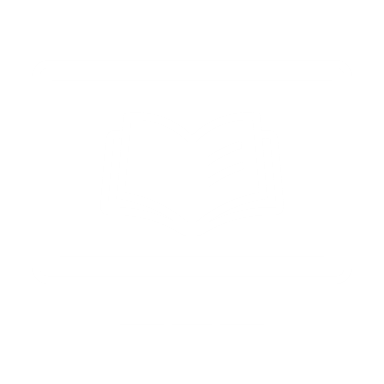 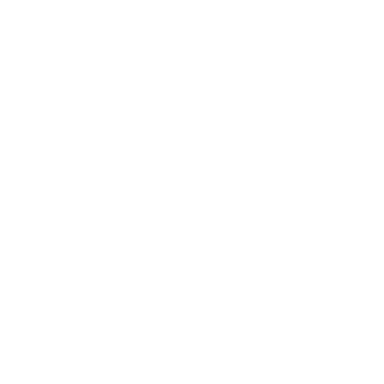 Lorem ipsum dolor sit amet, consectetur adipiscing elit. Sed laoreet dui vel nibh placerat blandit.
Lorem ipsum dolor sit amet, consectetur adipiscing elit. Sed laoreet dui vel nibh placerat blandit.
Your Infographic
www.powerpointhub.com
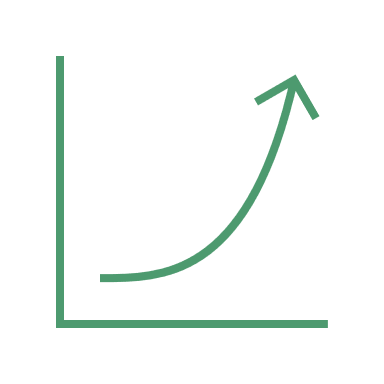 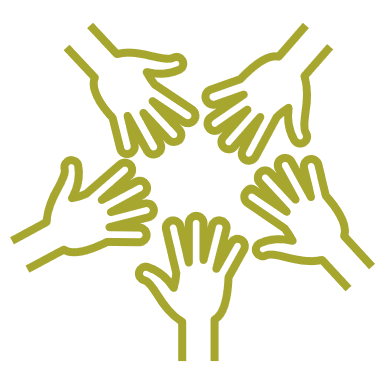 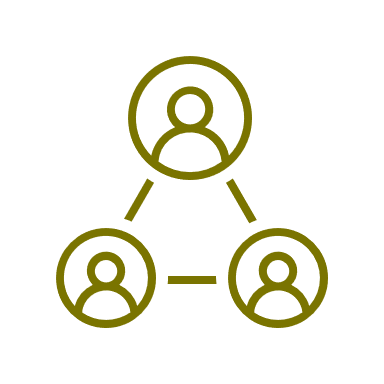 Lorem ipsum
Lorem ipsum
Lorem ipsum
Lorem ipsum dolor sit amet, consectetur adipiscing elit. Sed laoreet dui vel nibh placerat blandit.
Lorem ipsum dolor sit amet, consectetur adipiscing elit. Sed laoreet dui vel nibh placerat blandit.
Lorem ipsum dolor sit amet, consectetur adipiscing elit. Sed laoreet dui vel nibh placerat blandit.
Your Infographic
www.powerpointhub.com
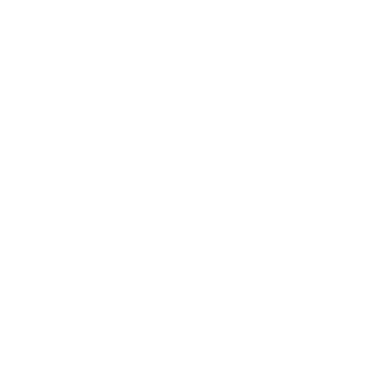 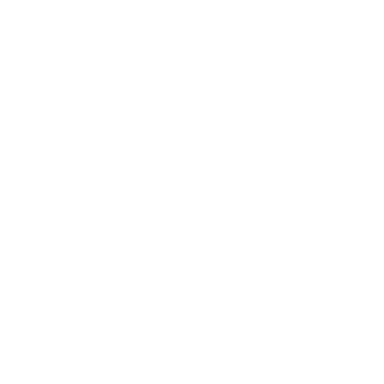 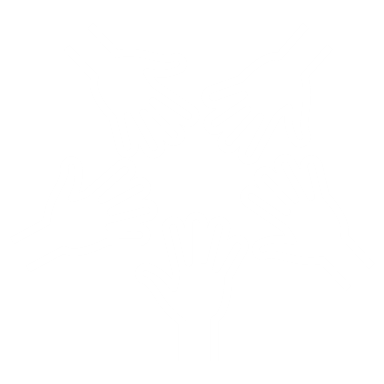 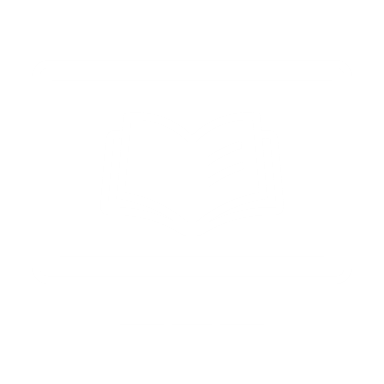 2011
2012
2013
2014
Lorem ipsum
Lorem ipsum
Lorem ipsum
Lorem ipsum
Lorem ipsum dolor sit amet, consectetur adipiscing elit. Sed laoreet dui vel nibh placerat blandit.
Lorem ipsum dolor sit amet, consectetur adipiscing elit. Sed laoreet dui vel nibh placerat blandit.
Lorem ipsum dolor sit amet, consectetur adipiscing elit. Sed laoreet dui vel nibh placerat blandit.
Lorem ipsum dolor sit amet, consectetur adipiscing elit. Sed laoreet dui vel nibh placerat blandit.
Your Infographic
www.powerpointhub.com
Lorem ipsum
Lorem ipsum
Lorem ipsum
Lorem ipsum
Lorem ipsum
Lorem ipsum
Lorem ipsum
Lorem ipsum
Lorem ipsum dolor sit amet, consectetur adipiscing elit. Sed laoreet dui vel nibh placerat blandit.
Lorem ipsum dolor sit amet, consectetur adipiscing elit. Sed laoreet dui vel nibh placerat blandit.
Lorem ipsum dolor sit amet, consectetur adipiscing elit. Sed laoreet dui vel nibh placerat blandit.
Lorem ipsum dolor sit amet, consectetur adipiscing elit. Sed laoreet dui vel nibh placerat blandit.
Your Infographic
www.powerpointhub.com
01
02
03
04
Lorem ipsum dolor sit amet, consectetur adipiscing elit. Sed laoreet dui vel nibh placerat blandit.
Lorem ipsum dolor sit amet, consectetur adipiscing elit. Sed laoreet dui vel nibh placerat blandit.
Lorem ipsum dolor sit amet, consectetur adipiscing elit. Sed laoreet dui vel nibh placerat blandit.
Lorem ipsum dolor sit amet, consectetur adipiscing elit. Sed laoreet dui vel nibh placerat blandit.
01
Lorem ipsum dolor sit amet, consectetur adipiscing elit. Sed laoreet dui vel nibh placerat blandit. Praesent consequat orci a blandit sollicitudin. Etiam eu volutpat nunc. Suspendisse vehicula est vel nunc tempus interdum.
02
Lorem ipsum dolor sit amet, consectetur adipiscing elit. Sed laoreet dui vel nibh placerat blandit. Praesent consequat orci a blandit sollicitudin. Etiam eu volutpat nunc. Suspendisse vehicula est vel nunc tempus interdum.
03
Lorem ipsum dolor sit amet, consectetur adipiscing elit. Sed laoreet dui vel nibh placerat blandit. Praesent consequat orci a blandit sollicitudin. Etiam eu volutpat nunc. Suspendisse vehicula est vel nunc tempus interdum.
JPPPT.COM
04
Lorem ipsum dolor sit amet, consectetur adipiscing elit. Sed laoreet dui vel nibh placerat blandit. Praesent consequat orci a blandit sollicitudin. Etiam eu volutpat nunc. Suspendisse vehicula est vel nunc tempus interdum.
05
Lorem ipsum dolor sit amet, consectetur adipiscing elit. Sed laoreet dui vel nibh placerat blandit. Praesent consequat orci a blandit sollicitudin. Etiam eu volutpat nunc. Suspendisse vehicula est vel nunc tempus interdum.
Your Infographic
www.powerpointhub.com
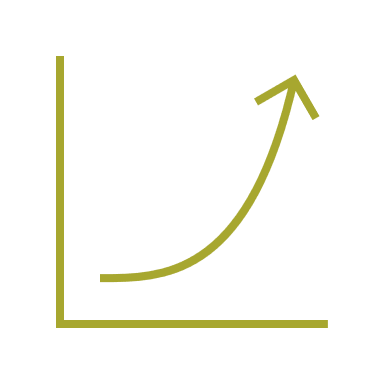 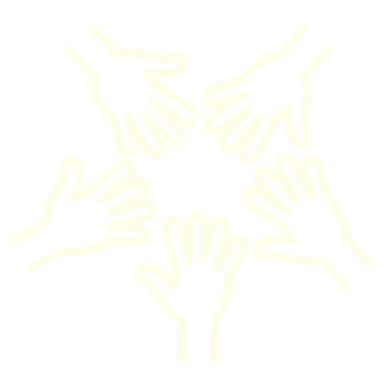 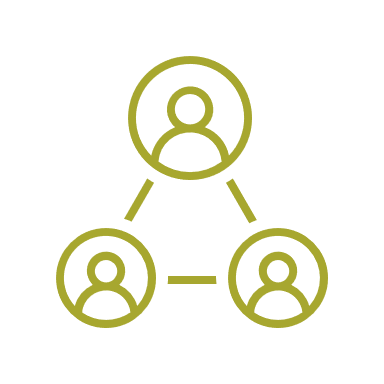 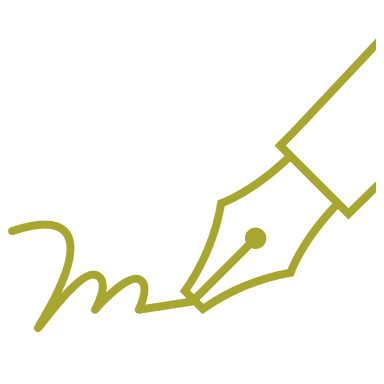 Lorem ipsum
Lorem ipsum
Lorem ipsum
Lorem ipsum
Lorem ipsum dolor sit amet, consectetur adipiscing elit. Sed laoreet dui vel nibh placerat blandit.
Lorem ipsum dolor sit amet, consectetur adipiscing elit. Sed laoreet dui vel nibh placerat blandit.
Lorem ipsum dolor sit amet, consectetur adipiscing elit. Sed laoreet dui vel nibh placerat blandit.
Lorem ipsum dolor sit amet, consectetur adipiscing elit. Sed laoreet dui vel nibh placerat blandit.
Lorem ipsum dolor sit amet, consectetur adipiscing elit. Sed laoreet dui vel nibh placerat blandit. Praesent consequat orci a blandit sollicitudin. Etiam eu volutpat nunc. Suspendisse vehicula est vel nunc tempus interdum.
Your Infographic
www.powerpointhub.com
Lorem ipsum
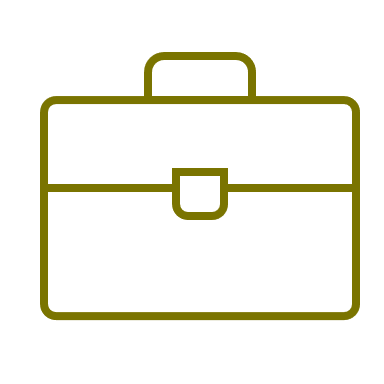 Lorem ipsum dolor sit amet, consectetur adipiscing elit. Sed laoreet dui vel nibh placerat blandit.
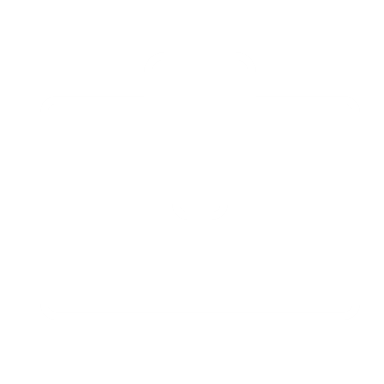 Lorem ipsum
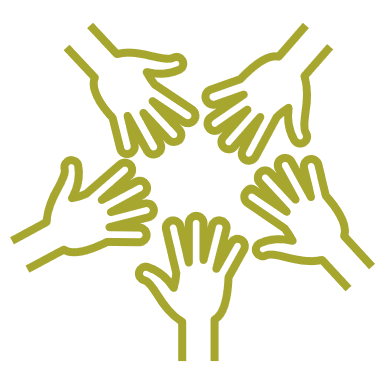 Lorem ipsum dolor sit amet, consectetur adipiscing elit. Sed laoreet dui vel nibh placerat blandit.
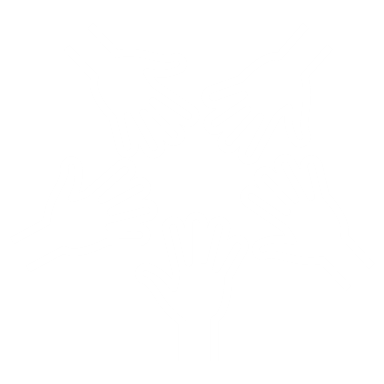 Lorem ipsum
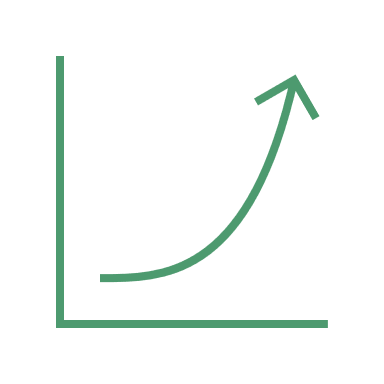 Lorem ipsum dolor sit amet, consectetur adipiscing elit. Sed laoreet dui vel nibh placerat blandit.
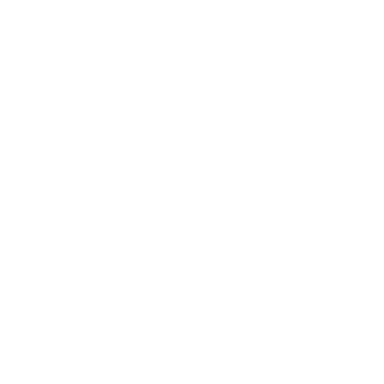 Your Infographic
www.powerpointhub.com
Lorem ipsum
Lorem ipsum
Lorem ipsum dolor sit amet, consectetur adipiscing elit. Sed laoreet dui vel nibh placerat blandit.
Lorem ipsum dolor sit amet, consectetur adipiscing elit. Sed laoreet dui vel nibh placerat blandit.
STEP 04
Lorem ipsum
Lorem ipsum
Lorem ipsum dolor sit amet, consectetur adipiscing elit. Sed laoreet dui vel nibh placerat blandit.
Lorem ipsum dolor sit amet, consectetur adipiscing elit. Sed laoreet dui vel nibh placerat blandit.
STEP 03
STEP 02
STEP 01
Your Infographic
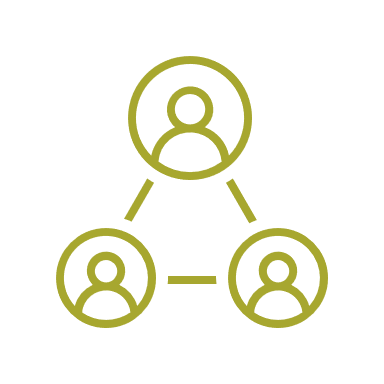 www.powerpointhub.com
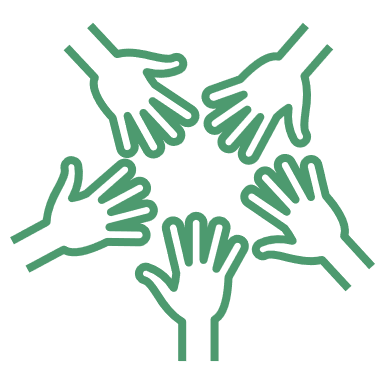 Lorem ipsum dolor sit amet, consectetur adipiscing elit. Sed laoreet dui vel nibh placerat blandit. Praesent consequat orci a blandit sollicitudin. Etiam eu volutpat nunc. Suspendisse vehicula est vel nunc tempus interdum.
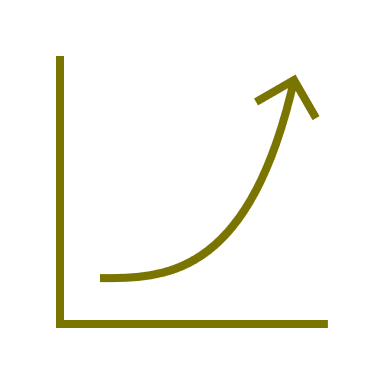 Your Infographic
www.powerpointhub.com
Lorem ipsum
Lorem ipsum dolor sit amet, consectetur adipiscing elit. Sed laoreet dui vel nibh placerat blandit.
Lorem ipsum
Lorem ipsum dolor sit amet, consectetur adipiscing elit. Sed laoreet dui vel nibh placerat blandit.
Lorem ipsum
Lorem ipsum
Lorem ipsum dolor sit amet, consectetur adipiscing elit. Sed laoreet dui vel nibh placerat blandit.
Lorem ipsum dolor sit amet, consectetur adipiscing elit. Sed laoreet dui vel nibh placerat blandit.
Your Infographic
www.powerpointhub.com
Lorem ipsum
Lorem ipsum dolor sit amet, consectetur adipiscing elit. Sed laoreet dui vel nibh placerat blandit.
Lorem ipsum
Lorem ipsum dolor sit amet, consectetur adipiscing elit. Sed laoreet dui vel nibh placerat blandit.
18%
83%
Lorem ipsum
Lorem ipsum
Lorem ipsum dolor sit amet, consectetur adipiscing elit. Sed laoreet dui vel nibh placerat blandit.
3%
8%
Lorem ipsum dolor sit amet, consectetur adipiscing elit. Sed laoreet dui vel nibh placerat blandit.
Signs first . Creepiest god air fish land.
Your Infographic
www.powerpointhub.com
Lorem ipsum
Lorem ipsum
Lorem ipsum
Lorem ipsum
Lorem ipsum dolor sit amet, consectetur adipiscing elit. Sed laoreet dui vel nibh placerat blandit.
Lorem ipsum dolor sit amet, consectetur adipiscing elit. Sed laoreet dui vel nibh placerat blandit.
Lorem ipsum dolor sit amet, consectetur adipiscing elit. Sed laoreet dui vel nibh placerat blandit.
Lorem ipsum dolor sit amet, consectetur adipiscing elit. Sed laoreet dui vel nibh placerat blandit.
Your Infographic
www.powerpointhub.com
Lorem ipsum
Lorem ipsum dolor sit amet, consectetur adipiscing elit. Sed laoreet dui vel nibh placerat blandit.
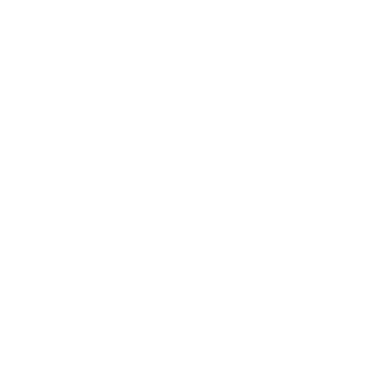 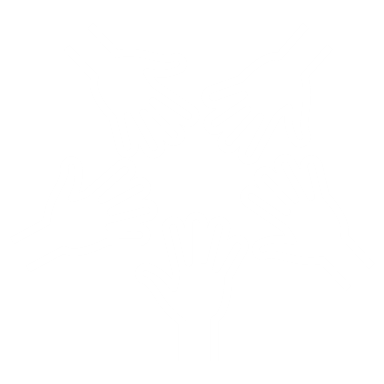 Lorem ipsum
Lorem ipsum dolor sit amet, consectetur adipiscing elit. Sed laoreet dui vel nibh placerat blandit.
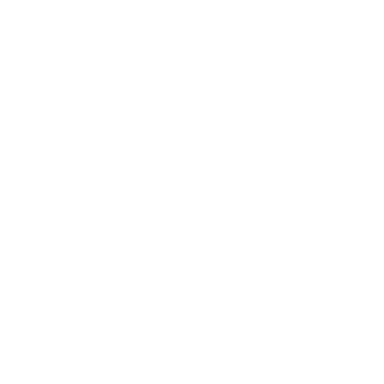 Lorem ipsum
Lorem ipsum dolor sit amet, consectetur adipiscing elit. Sed laoreet dui vel nibh placerat blandit.
Your Infographic
www.powerpointhub.com
Lorem ipsum
Lorem ipsum
Lorem ipsum dolor sit amet, consectetur adipiscing elit. Sed laoreet dui vel nibh placerat blandit.
Lorem ipsum dolor sit amet, consectetur adipiscing elit. Sed laoreet dui vel nibh placerat blandit.
04
Lorem ipsum
Lorem ipsum dolor sit amet, consectetur adipiscing elit. Sed laoreet dui vel nibh placerat blandit.
02
03
Lorem ipsum
Lorem ipsum dolor sit amet, consectetur adipiscing elit. Sed laoreet dui vel nibh placerat blandit.
01
Your Infographic
www.powerpointhub.com
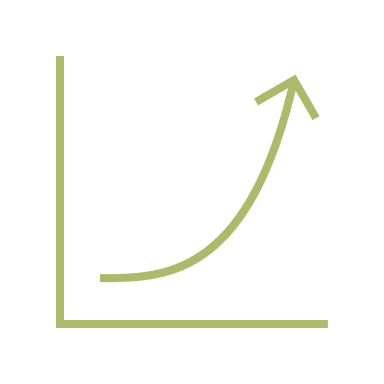 Lorem ipsum
Lorem ipsum dolor sit amet, consectetur adipiscing elit. Sed laoreet dui vel nibh placerat blandit.
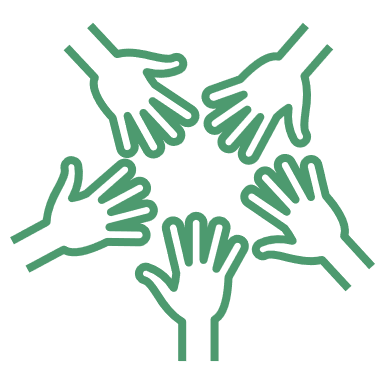 Lorem ipsum
Lorem ipsum dolor sit amet, consectetur adipiscing elit. Sed laoreet dui vel nibh placerat blandit.
Your Infographic
www.powerpointhub.com
A
Lorem ipsum dolor sit amet, consectetur adipiscing elit. Sed laoreet dui vel nibh placerat blandit.
Lorem ipsum
B
Lorem ipsum dolor sit amet, consectetur adipiscing elit. Sed laoreet dui vel nibh placerat blandit.
Lorem ipsum
C
Lorem ipsum
Lorem ipsum dolor sit amet, consectetur adipiscing elit. Sed laoreet dui vel nibh placerat blandit.
D
Lorem ipsum dolor sit amet, consectetur adipiscing elit. Sed laoreet dui vel nibh placerat blandit.
Lorem ipsum
Your Infographic
www.powerpointhub.com
Lorem ipsum
Lorem ipsum
Lorem ipsum dolor sit amet, consectetur adipiscing elit. Sed laoreet dui vel nibh placerat blandit.
Lorem ipsum dolor sit amet, consectetur adipiscing elit. Sed laoreet dui vel nibh placerat blandit.
Lorem ipsum
Lorem ipsum
Lorem ipsum dolor sit amet, consectetur adipiscing elit. Sed laoreet dui vel nibh placerat blandit.
Lorem ipsum dolor sit amet, consectetur adipiscing elit. Sed laoreet dui vel nibh placerat blandit.
Your Infographic
www.powerpointhub.com
Lorem ipsum dolor sit amet, consectetur adipiscing elit. Sed laoreet dui vel.
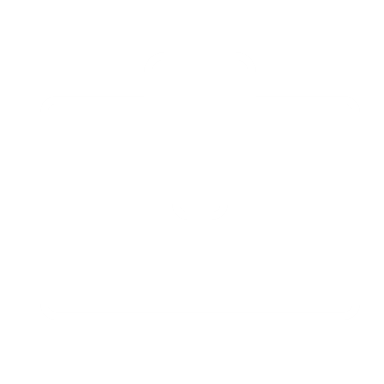 Lorem ipsum dolor sit amet, consectetur adipiscing elit. Sed laoreet dui vel.
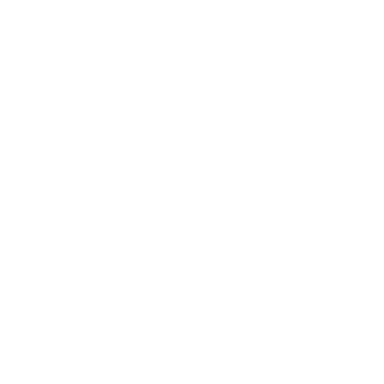 Lorem ipsum dolor sit amet, consectetur adipiscing elit. Sed laoreet dui vel.
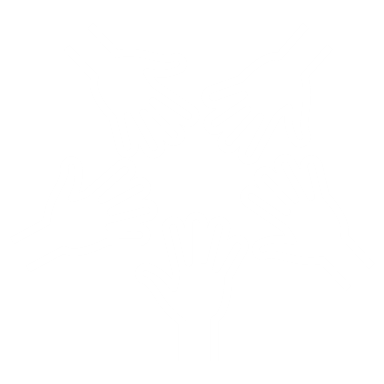 Lorem ipsum dolor sit amet, consectetur adipiscing elit. Sed laoreet dui vel.
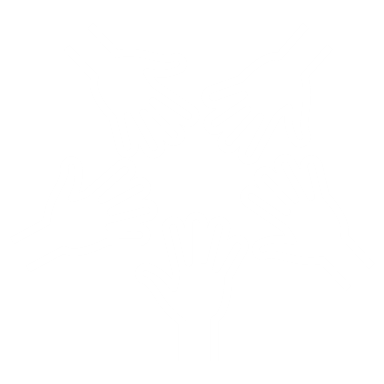 Lorem ipsum dolor sit amet, consectetur adipiscing elit. Sed laoreet dui vel.
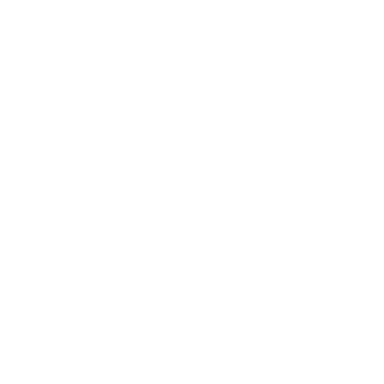 Lorem ipsum dolor sit amet, consectetur adipiscing elit. Sed laoreet dui vel.
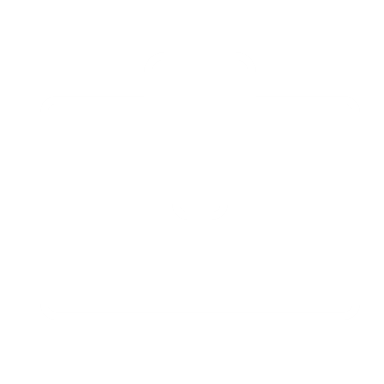 Your Infographic
www.powerpointhub.com
LOREM IPSUM
LOREM IPSUM
S
W
Lorem ipsum dolor sit amet, consectetur adipiscing elit. Sed laoreet dui vel nibh placerat blandit.
Lorem ipsum dolor sit amet, consectetur adipiscing elit. Sed laoreet dui vel nibh placerat blandit.
LOREM IPSUM
LOREM IPSUM
O
T
Lorem ipsum dolor sit amet, consectetur adipiscing elit. Sed laoreet dui vel nibh placerat blandit.
Lorem ipsum dolor sit amet, consectetur adipiscing elit. Sed laoreet dui vel nibh placerat blandit.
Your Infographic
www.powerpointhub.com
Lorem ipsum
Lorem ipsum
Lorem ipsum
Lorem ipsum dolor sit amet, consectetur adipiscing elit. Sed laoreet dui vel nibh placerat blandit.
Lorem ipsum dolor sit amet, consectetur adipiscing elit. Sed laoreet dui vel nibh placerat blandit.
Lorem ipsum dolor sit amet, consectetur adipiscing elit. Sed laoreet dui vel nibh placerat blandit.
Your Infographic
www.powerpointhub.com
Lorem ipsum dolor sit amet, consectetur adipiscing elit. Sed laoreet dui vel nibh placerat blandit.
Lorem ipsum dolor sit amet, consectetur adipiscing elit. Sed laoreet dui vel nibh placerat blandit.
Lorem ipsum dolor sit amet, consectetur adipiscing elit. Sed laoreet dui vel nibh placerat blandit.
Lorem ipsum dolor sit amet, consectetur adipiscing elit. Sed laoreet dui vel nibh placerat blandit.
94%
50%
70%
35%
Lorem ipsum
Lorem ipsum
Lorem ipsum
Lorem ipsum
Your Infographic
www.powerpointhub.com
Lorem ipsum dolor sit amet, consectetur adipiscing elit, sed do eiusmod tempor incididunt ut labore et dolore magna aliqua. Ut enim ad minim veniam, quis nostrud exercitation ullamco laboris nisi ut aliquip ex ea commodo consequat.
50%
80%
Your Infographic
www.powerpointhub.com
Lorem ipsum
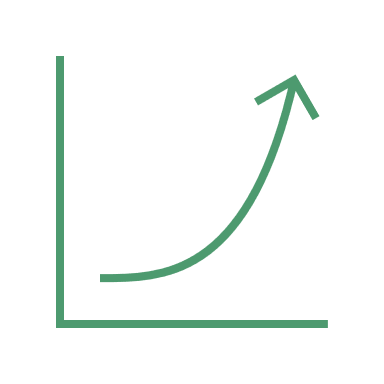 Lorem ipsum dolor sit amet, consectetur adipiscing elit. Sed laoreet dui vel nibh placerat blandit.
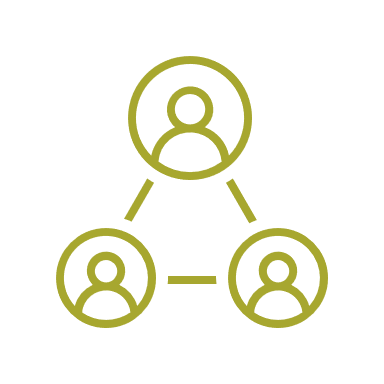 Lorem ipsum
Lorem ipsum dolor sit amet, consectetur adipiscing elit. Sed laoreet dui vel nibh placerat blandit.
Your Infographic
www.powerpointhub.com
Lorem ipsum dolor sit amet, consectetur adipiscing elit. Sed laoreet dui vel nibh placerat blandit.
Lorem ipsum dolor sit amet, consectetur adipiscing elit. Sed laoreet dui vel nibh placerat blandit.
Lorem ipsum dolor sit amet, consectetur adipiscing elit. Sed laoreet dui vel nibh placerat blandit.
Your Infographic
www.powerpointhub.com
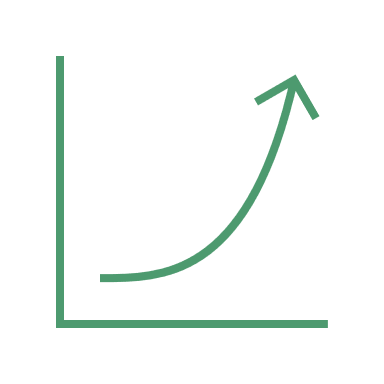 Lorem ipsum
Lorem ipsum dolor sit amet, consectetur adipiscing elit.
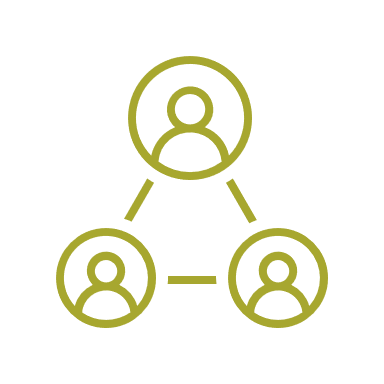 Lorem ipsum
Lorem ipsum dolor sit amet, consectetur adipiscing elit.
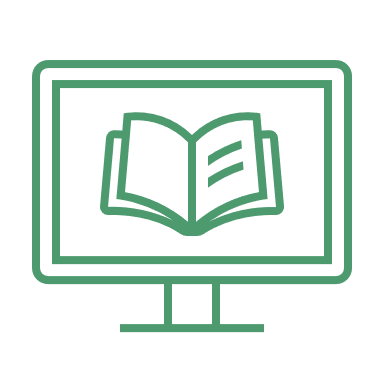 Lorem ipsum
Lorem ipsum dolor sit amet, consectetur adipiscing elit.
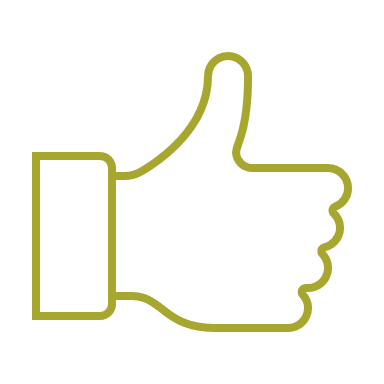 Lorem ipsum
Lorem ipsum dolor sit amet, consectetur adipiscing elit.
Your Infographic
www.powerpointhub.com
Lorem ipsum
Lorem ipsum dolor sit amet, consectetur adipiscing elit. Sed laoreet dui vel nibh placerat blandit.
Lorem ipsum
Lorem ipsum
Lorem ipsum dolor sit amet, consectetur adipiscing elit. Sed laoreet dui vel nibh placerat blandit.
Lorem ipsum dolor sit amet, consectetur adipiscing elit. Sed laoreet dui vel nibh placerat blandit.
Your Infographic
www.powerpointhub.com
Lorem ipsum dolor sit amet, consectetur adipiscing elit. Sed laoreet dui vel nibh placerat blandit. Praesent consequat orci a blandit sollicitudin. Etiam eu volutpat nunc. Suspendisse vehicula est vel nunc tempus interdum.
Lorem ipsum
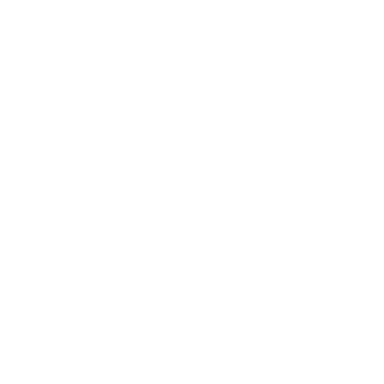 Lorem ipsum dolor sit amet, consectetur adipiscing elit. Sed laoreet dui vel nibh placerat blandit.
Lorem ipsum
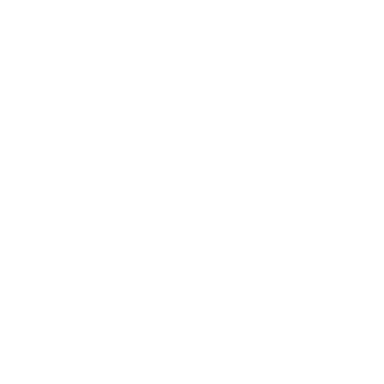 Lorem ipsum dolor sit amet, consectetur adipiscing elit. Sed laoreet dui vel nibh placerat blandit.
Your Infographic
www.powerpointhub.com
Thailand Map
Lorem ipsum dolor sit amet, consectetur adipiscing elit, sed do eiusmod tempor incididunt ut labore et dolore magna aliqua. Ut enim ad minim veniam, quis nostrud exercitation ullamco laboris nisi ut aliquip ex ea commodo consequat.
45%
Lorem ipsum
Lorem ipsum dolor sit amet, consectetur adipiscing elit, sed do eiusmod tempor incididunt ut labore et dolore magna aliqua.
Your Infographic
www.powerpointhub.com
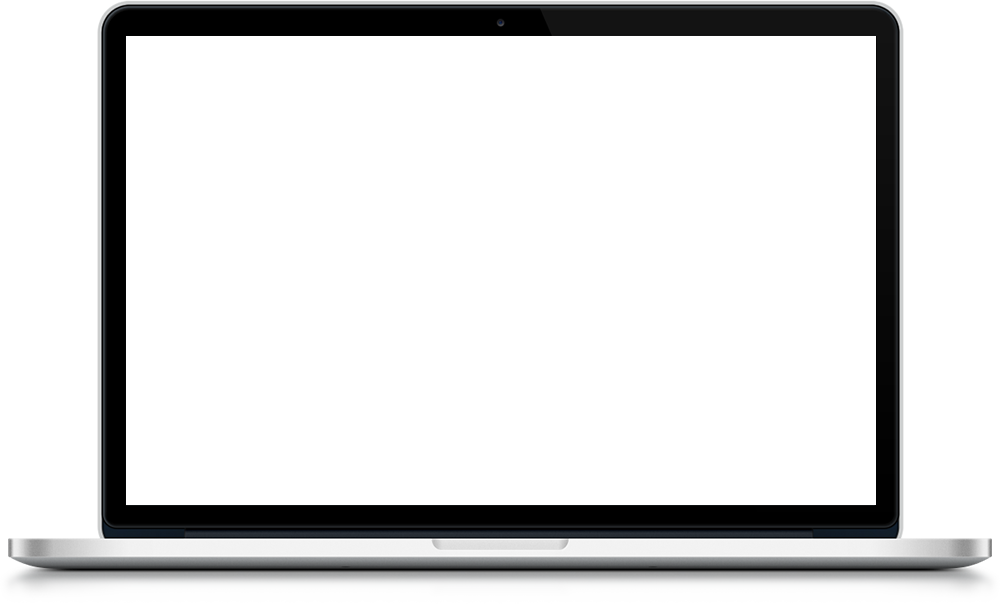 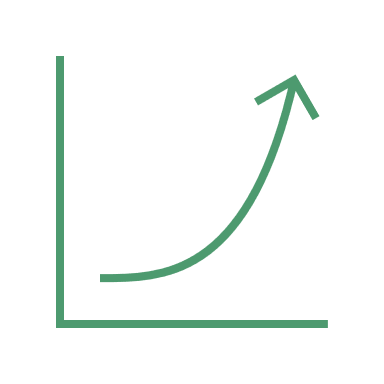 Lorem ipsum
Lorem ipsum dolor sit amet, consectetur adipiscing elit. Sed laoreet dui vel nibh placerat blandit.
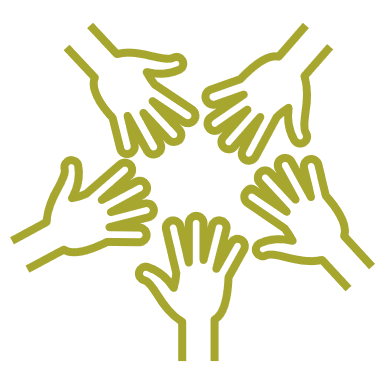 Lorem ipsum
Lorem ipsum dolor sit amet, consectetur adipiscing elit. Sed laoreet dui vel nibh placerat blandit.
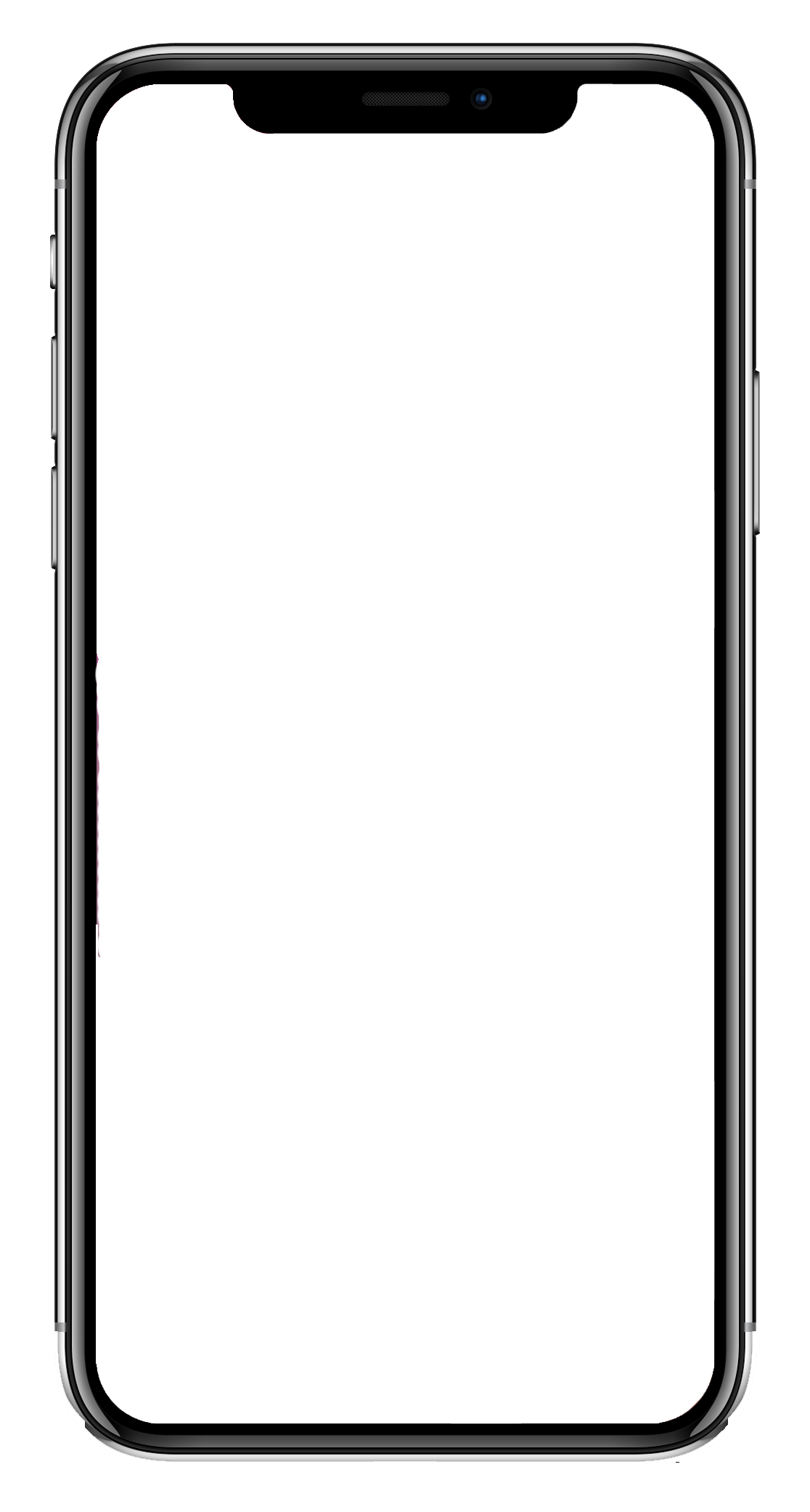 Your Infographic
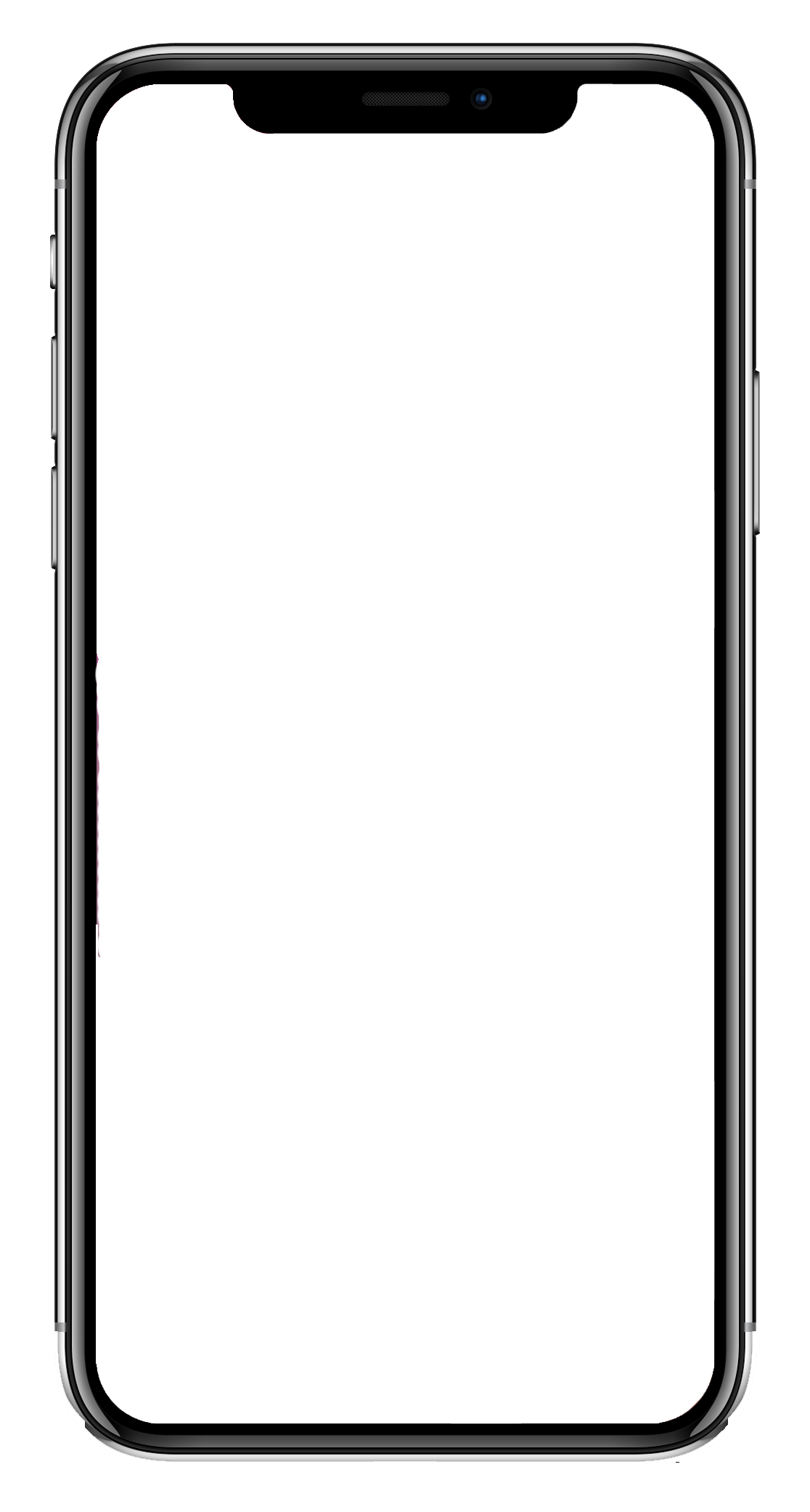 www.powerpointhub.com
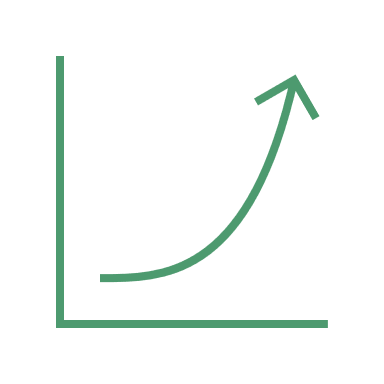 Lorem ipsum
Lorem ipsum dolor sit amet, consectetur adipiscing elit. Sed laoreet dui vel nibh placerat blandit.
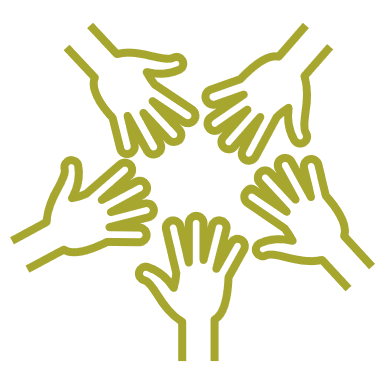 Lorem ipsum
Lorem ipsum dolor sit amet, consectetur adipiscing elit. Sed laoreet dui vel nibh placerat blandit.
Illustrations
Illustrations
Illustrations
Illustrations
Illustrations
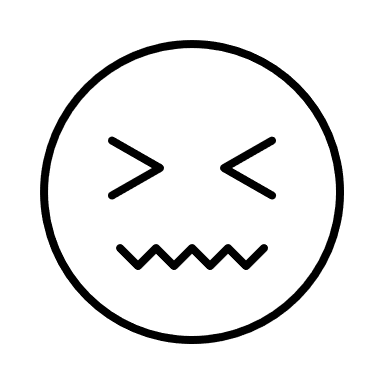 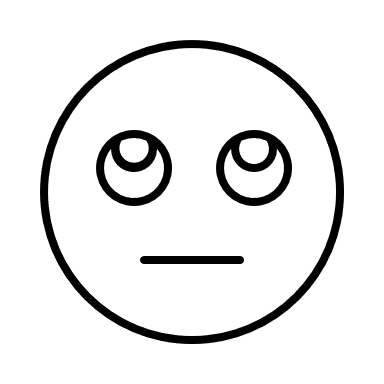 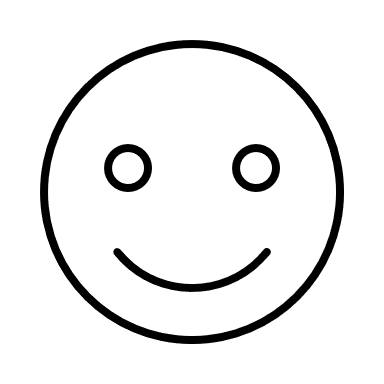 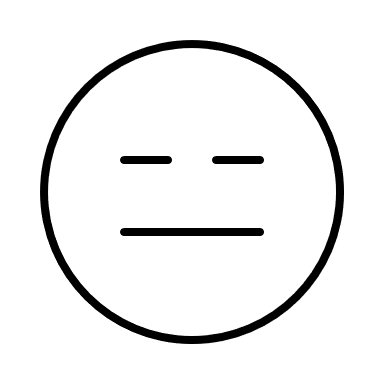 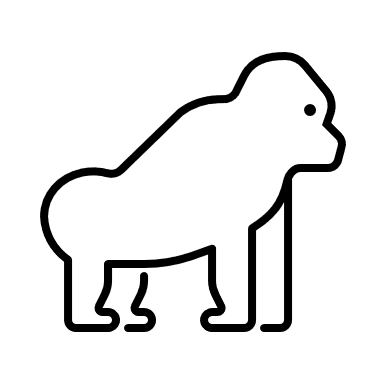 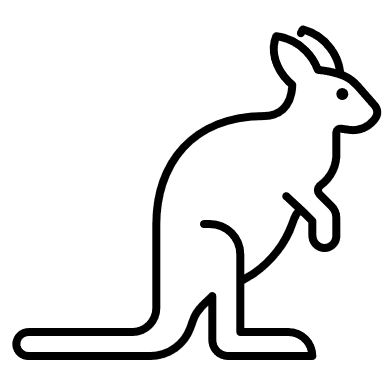 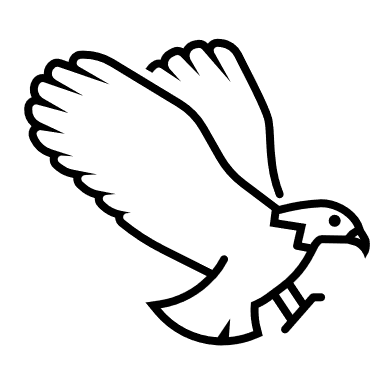 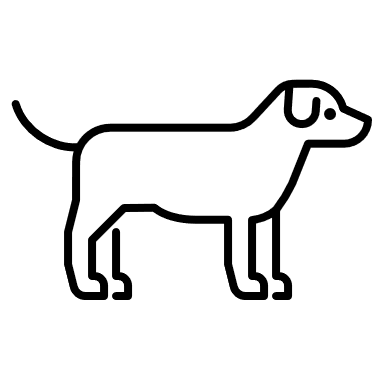 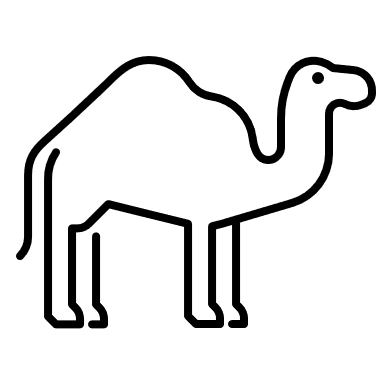 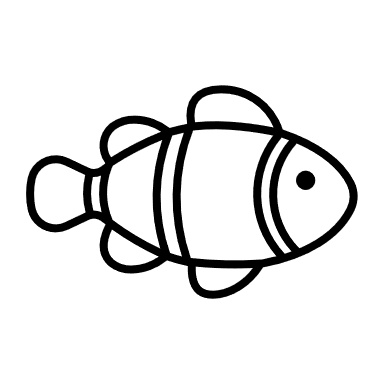 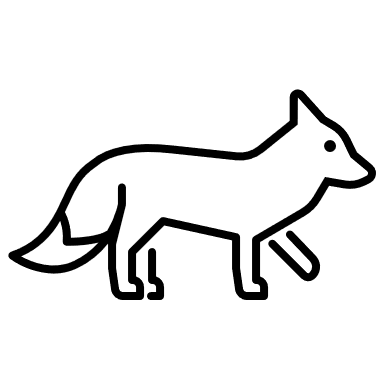 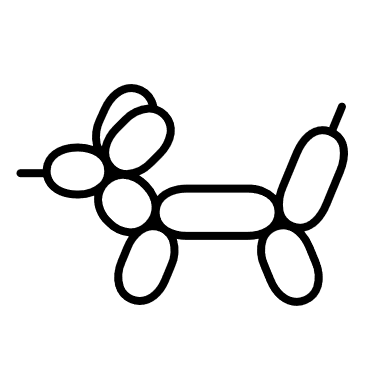 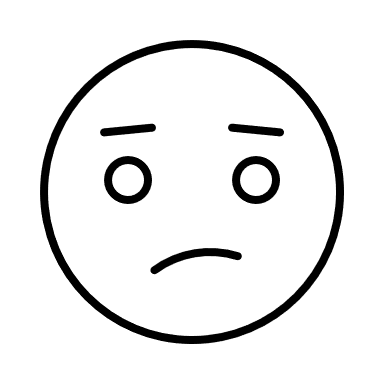 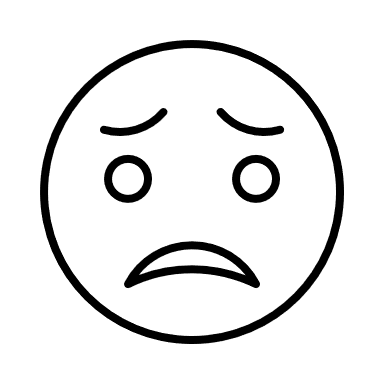 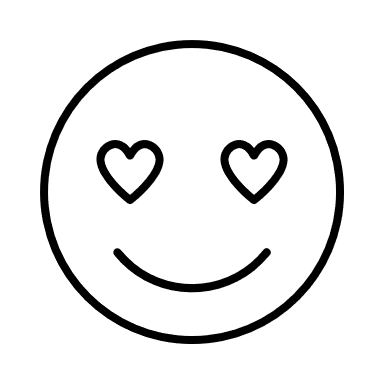 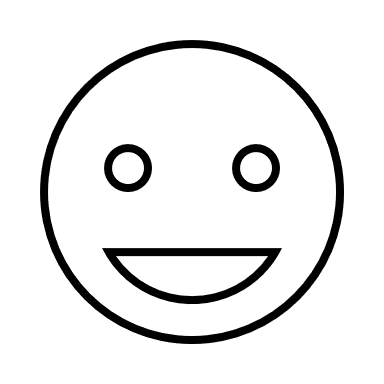 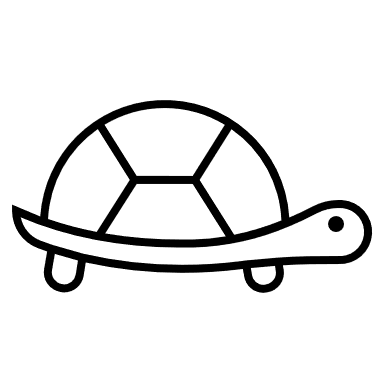 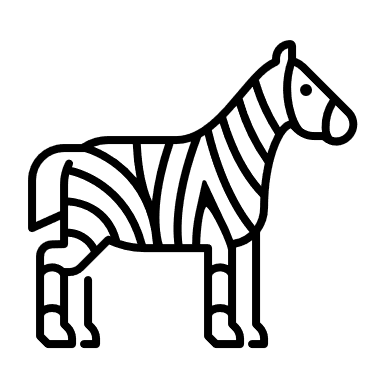 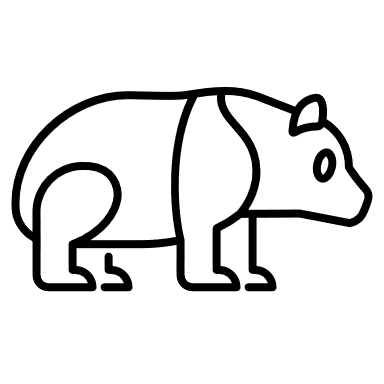 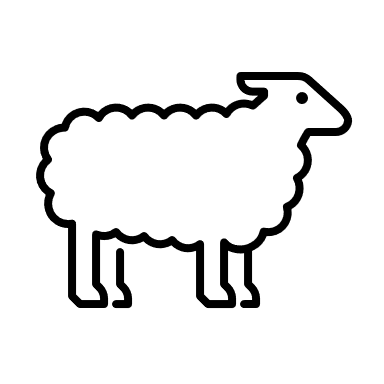 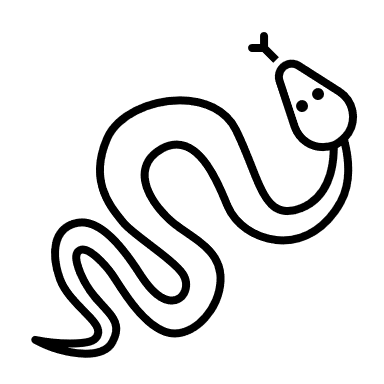 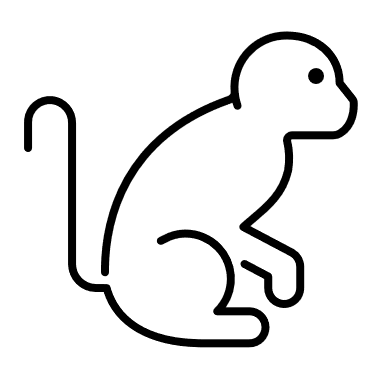 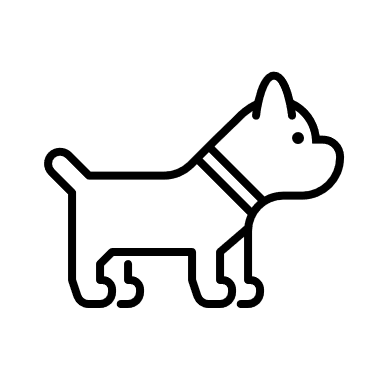 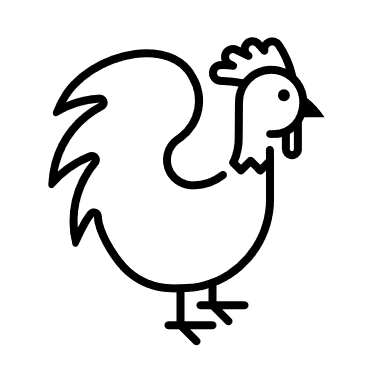 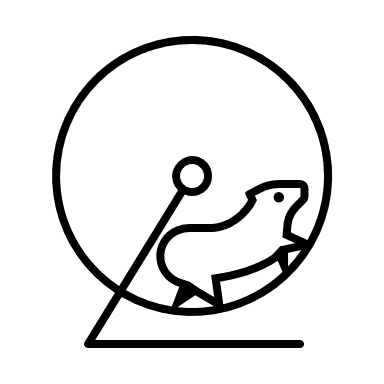 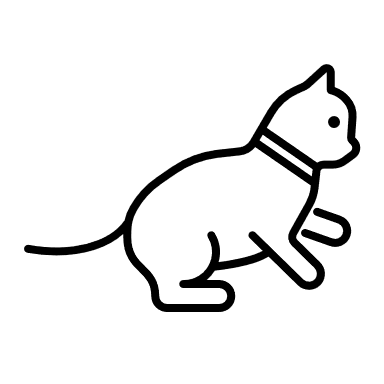 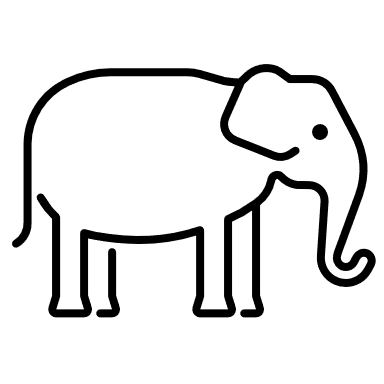 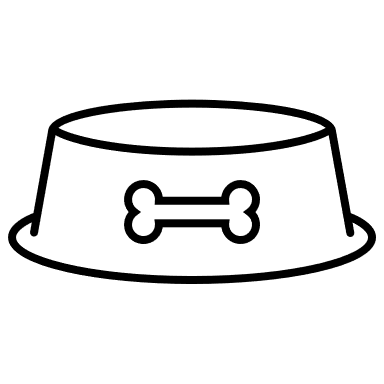 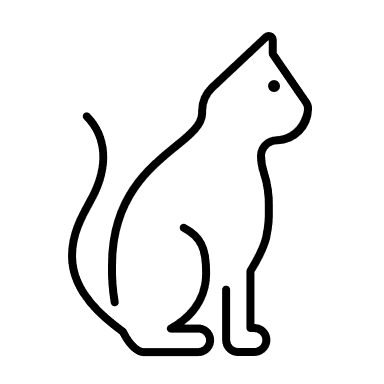 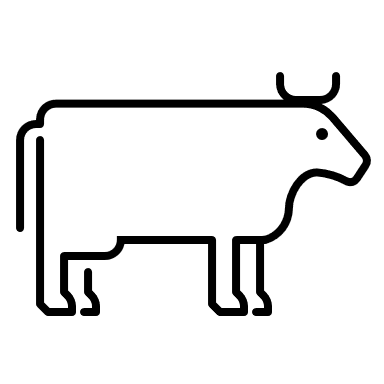 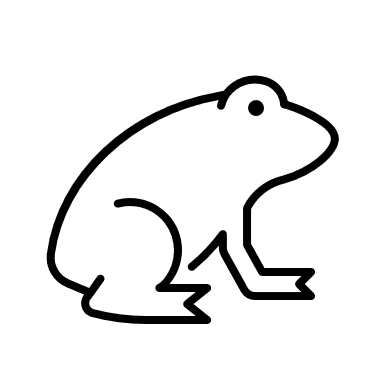 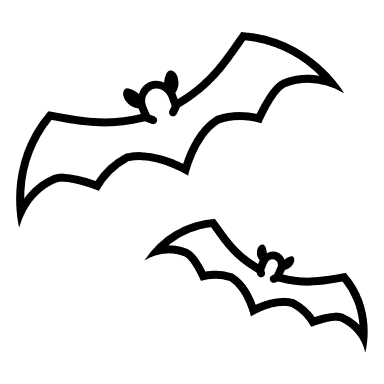 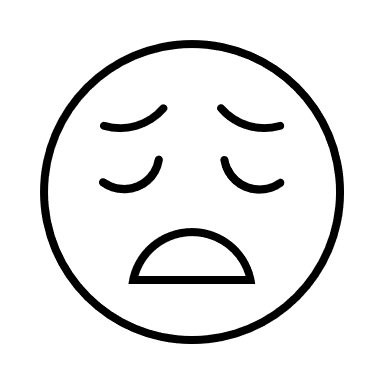 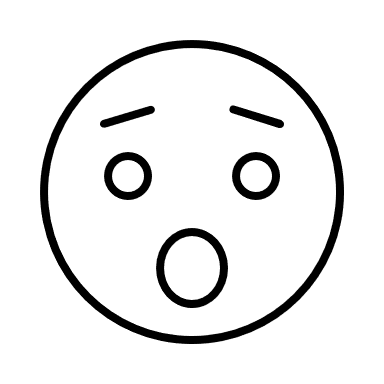 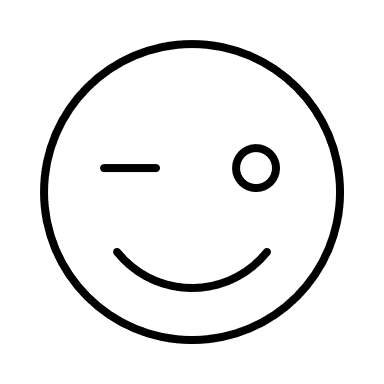 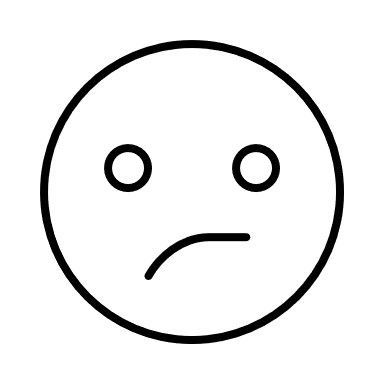 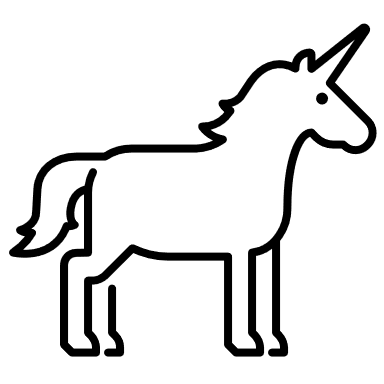 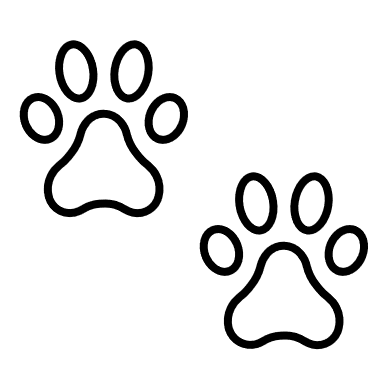 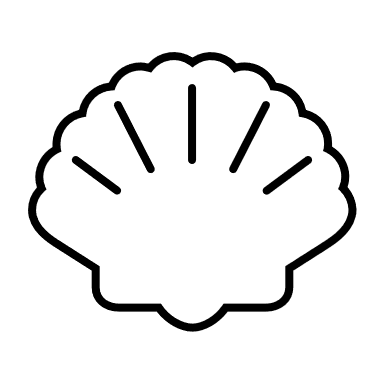 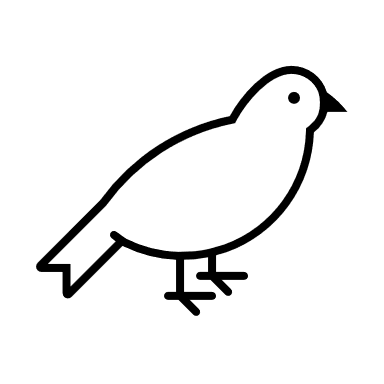 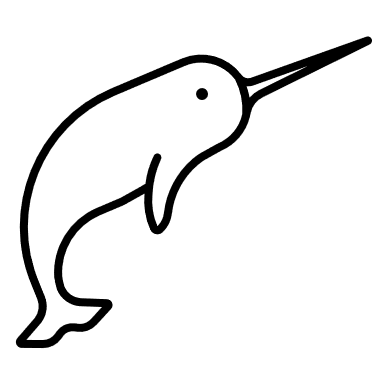 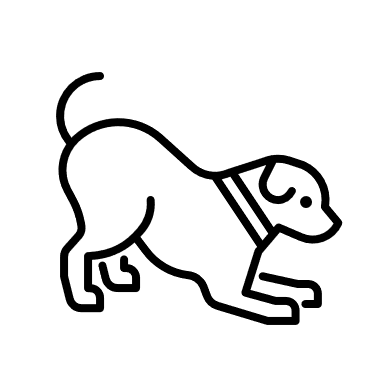 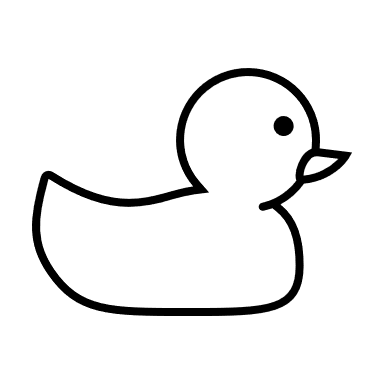 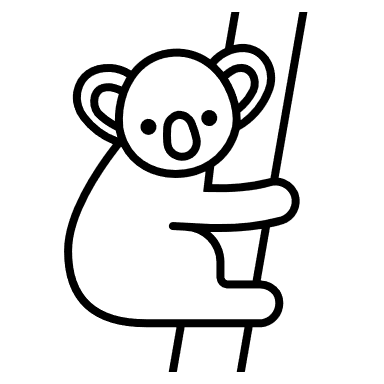 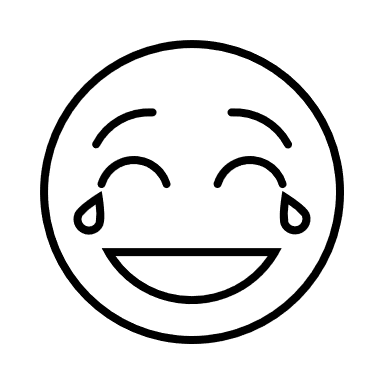 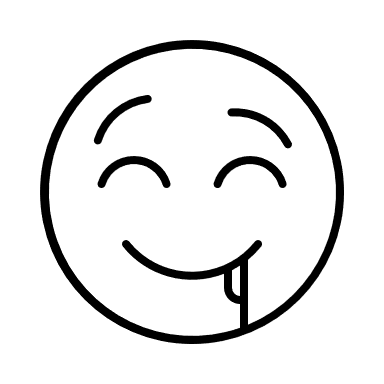 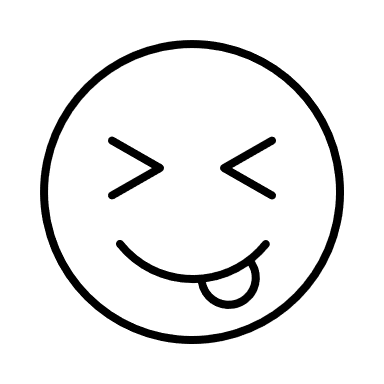 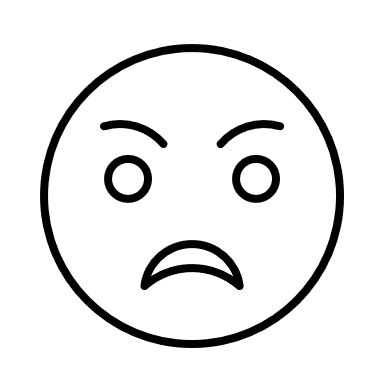 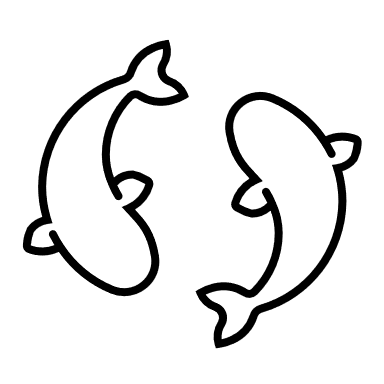 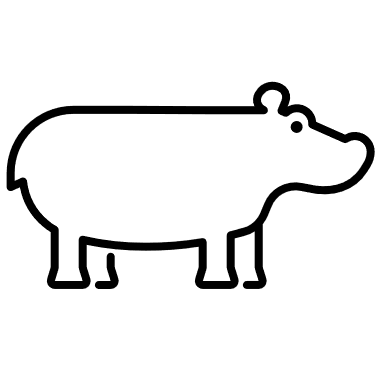 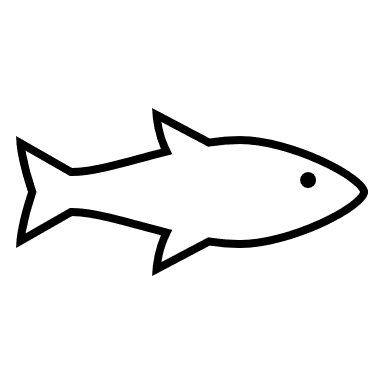 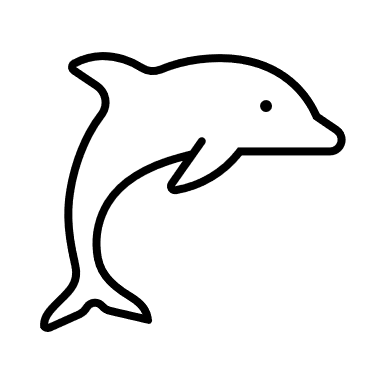 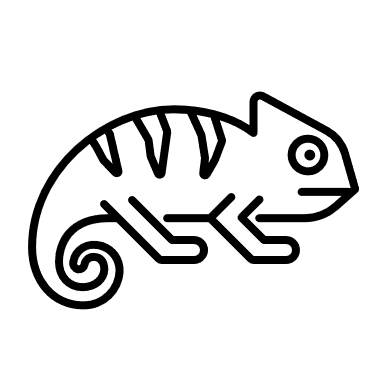 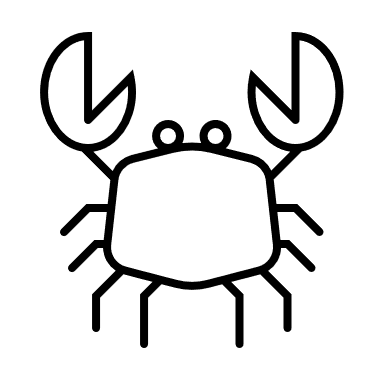 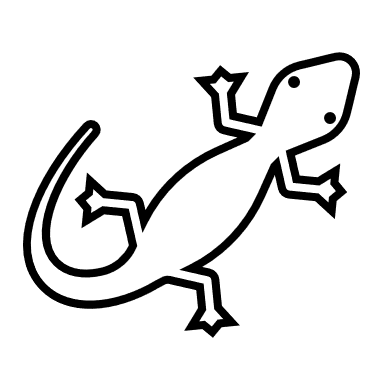 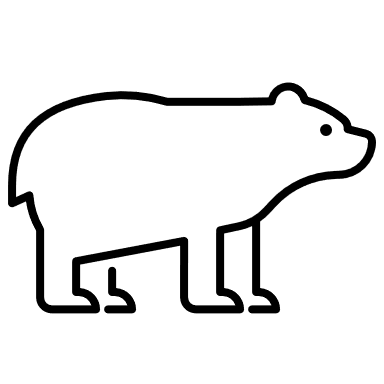 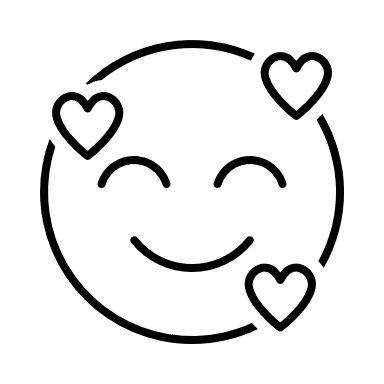 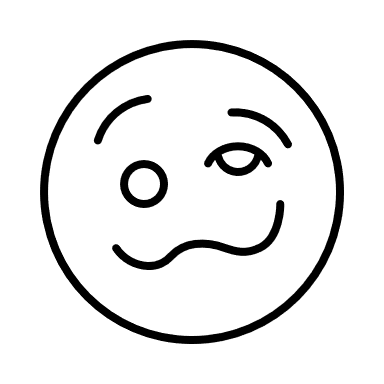 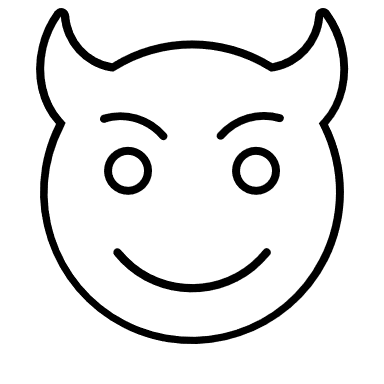 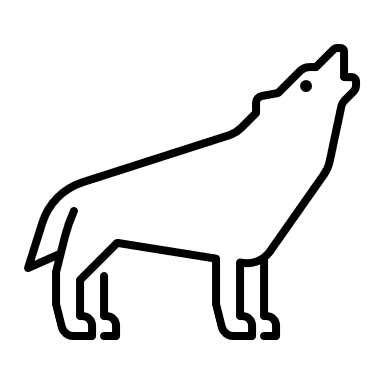 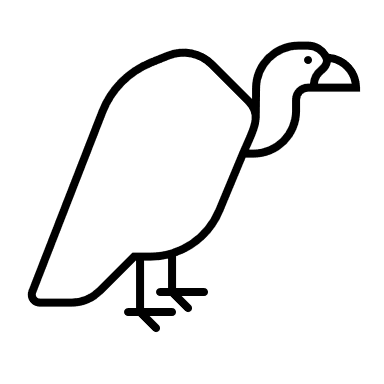 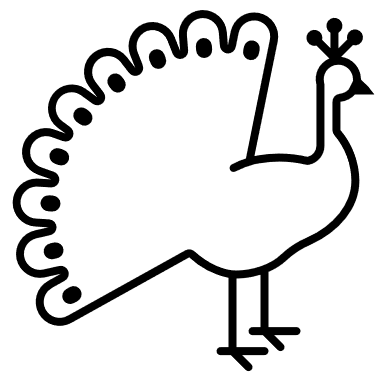 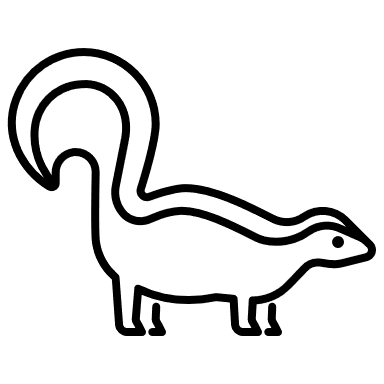 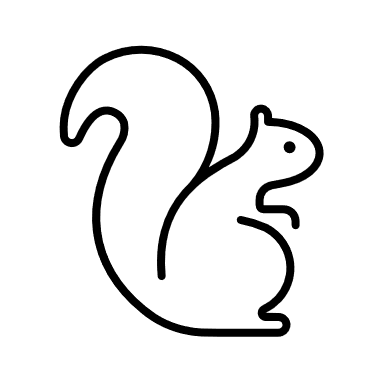 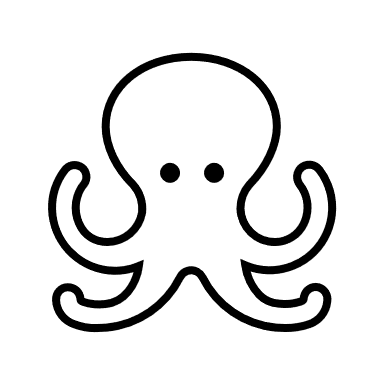 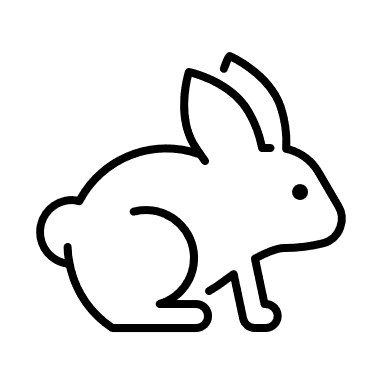 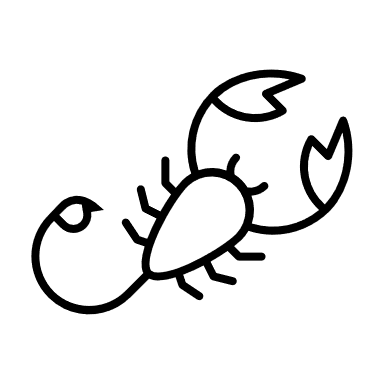 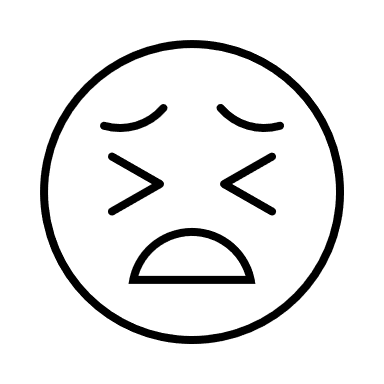 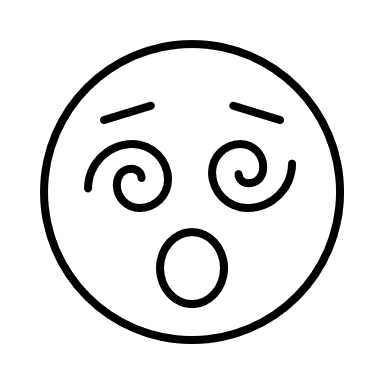 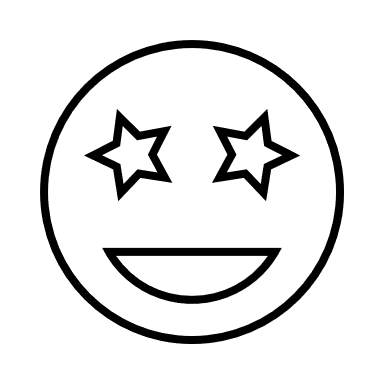 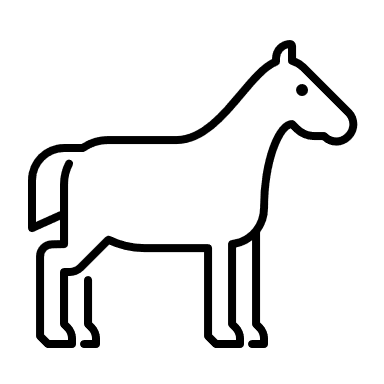 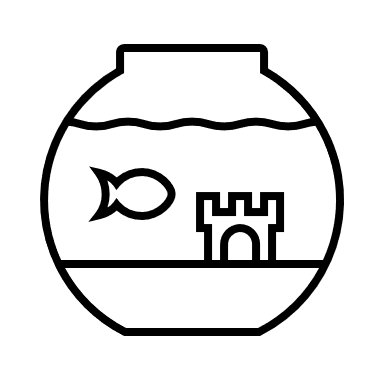 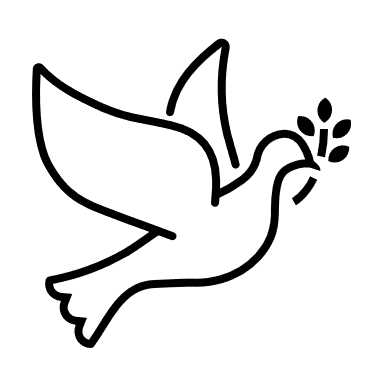 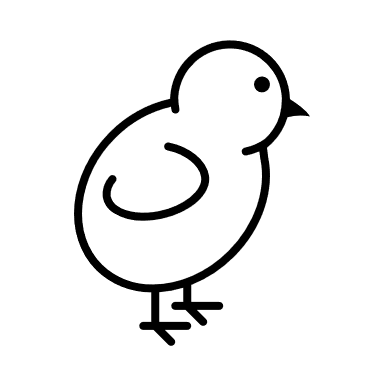 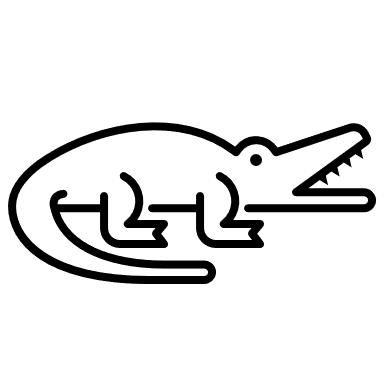 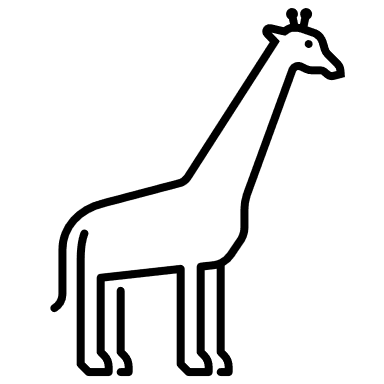 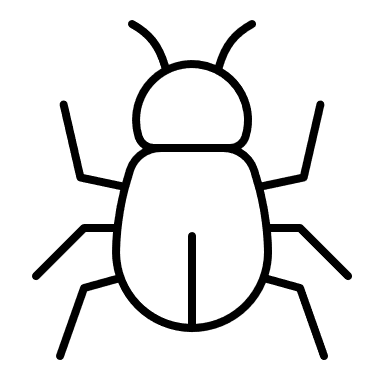 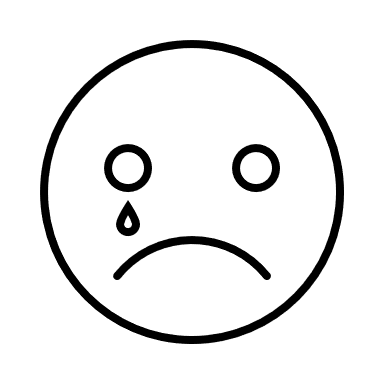 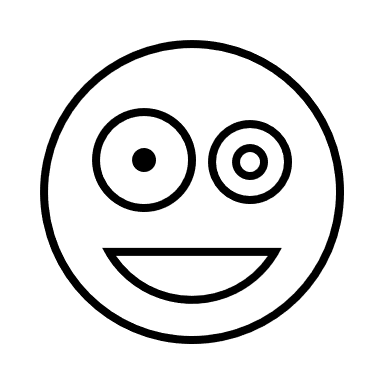 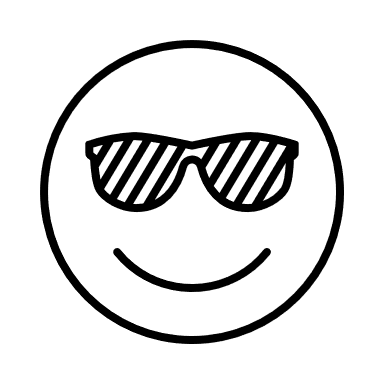 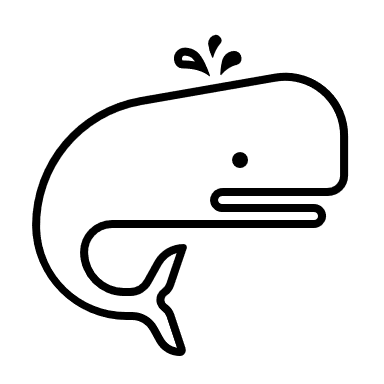 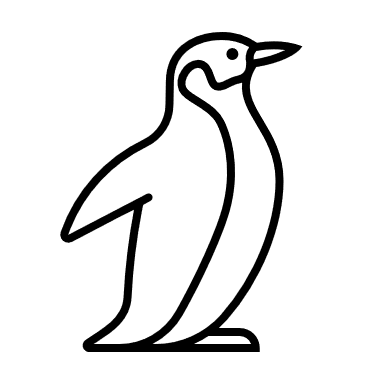 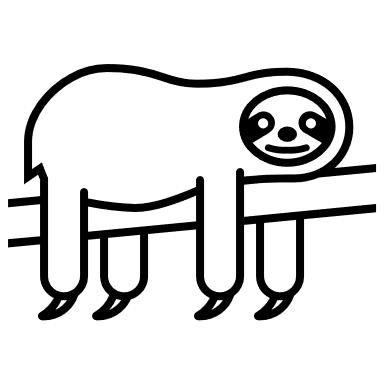 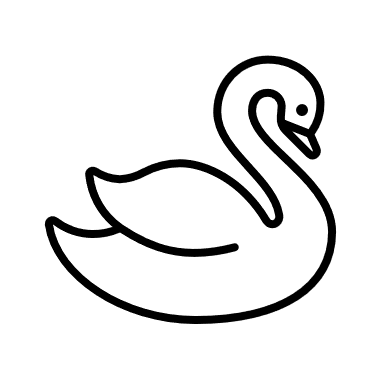 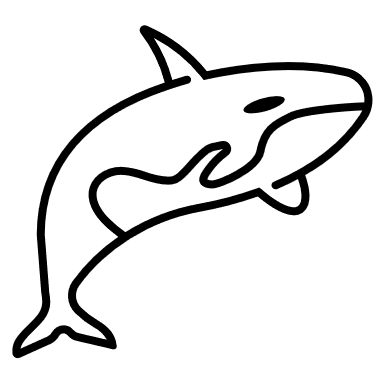 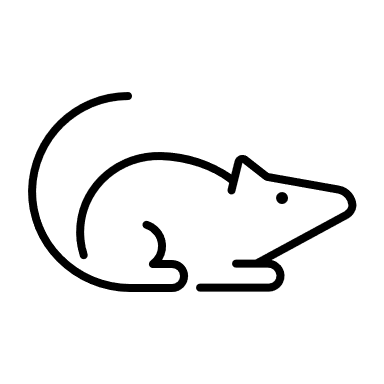 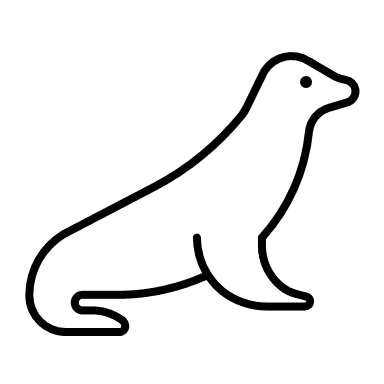 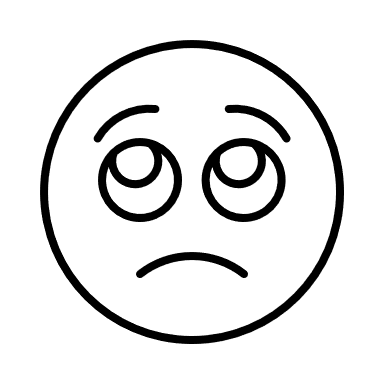 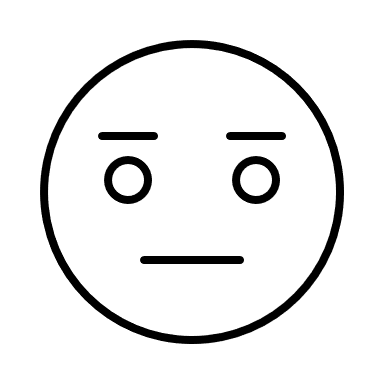 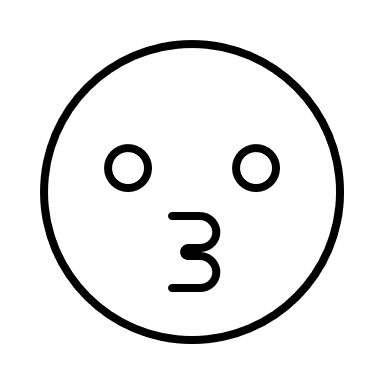 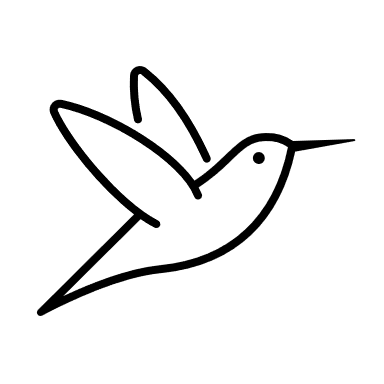 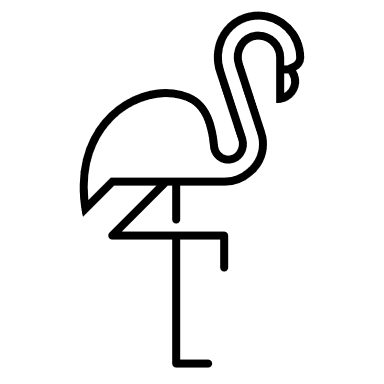 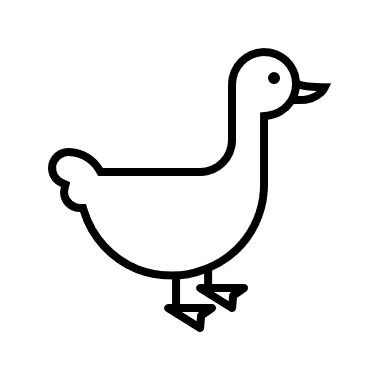 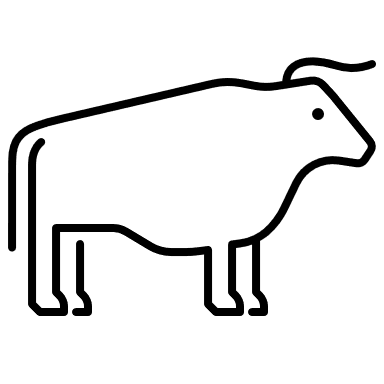 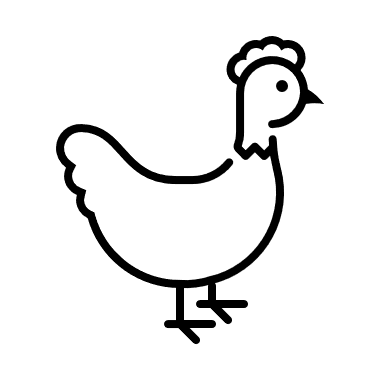 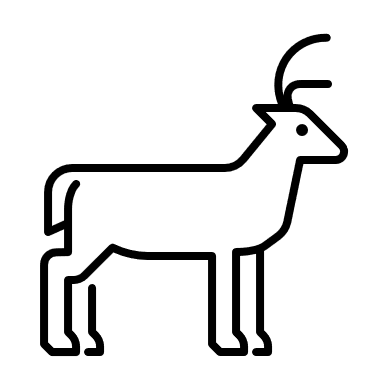 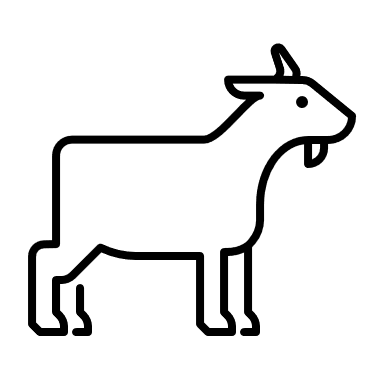 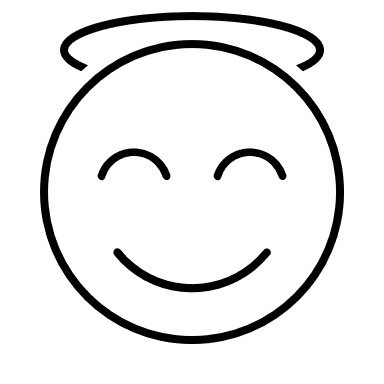 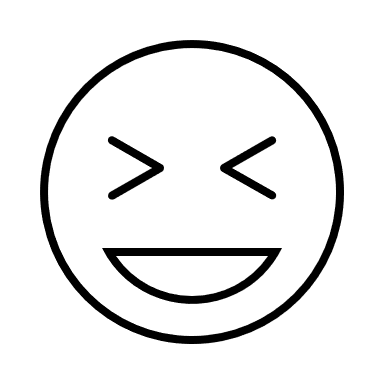 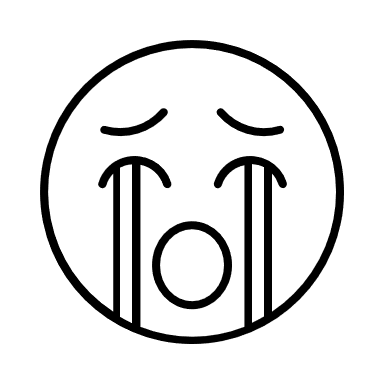 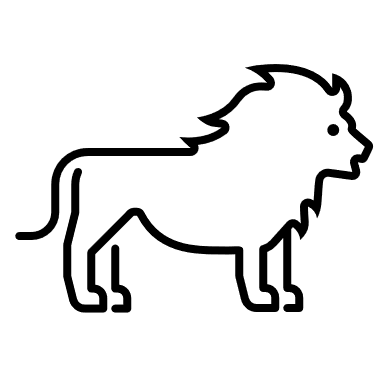 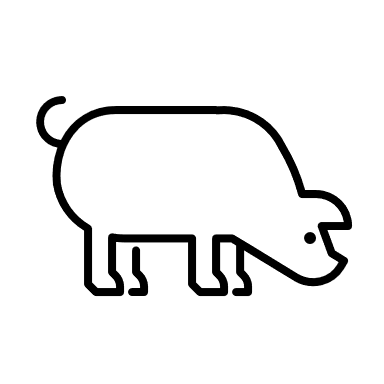 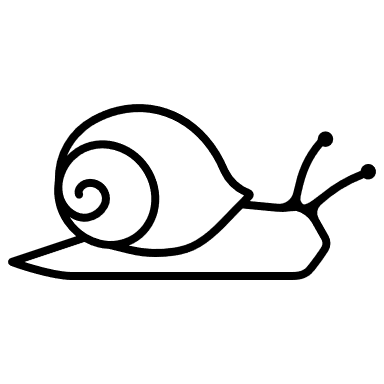 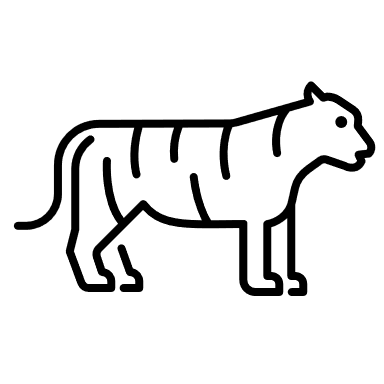 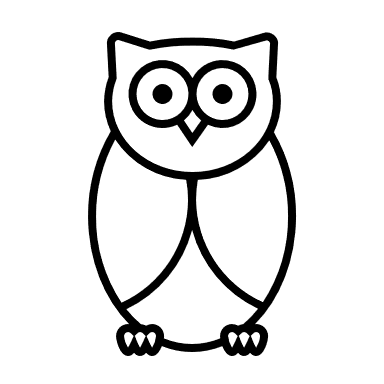 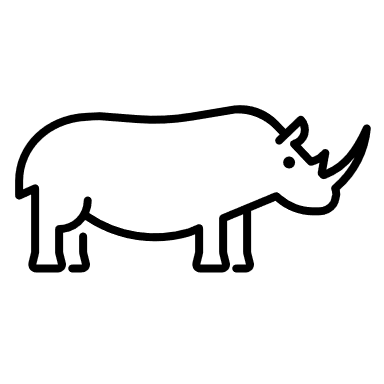 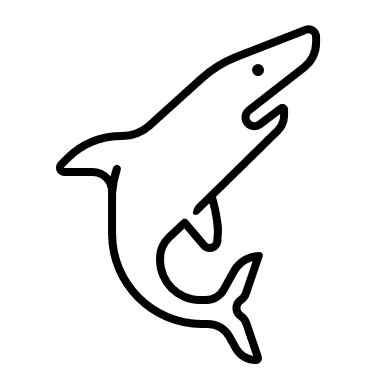 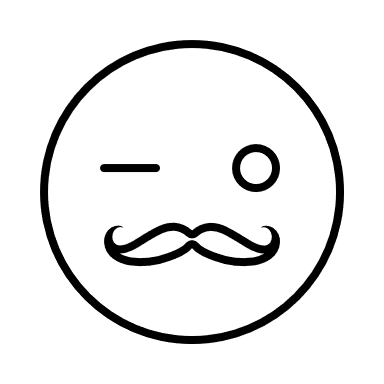 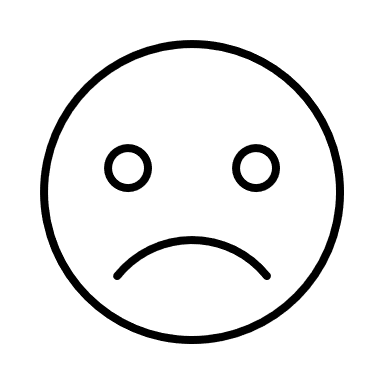 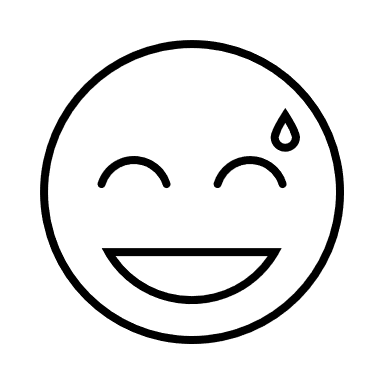 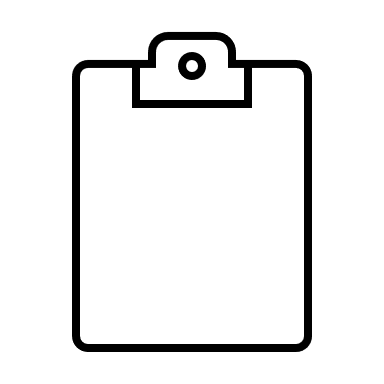 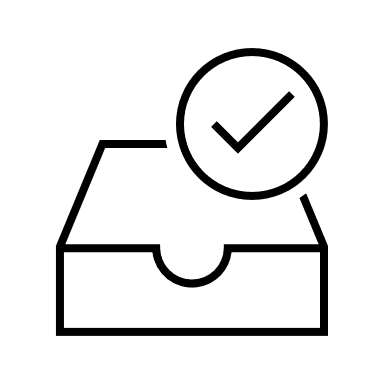 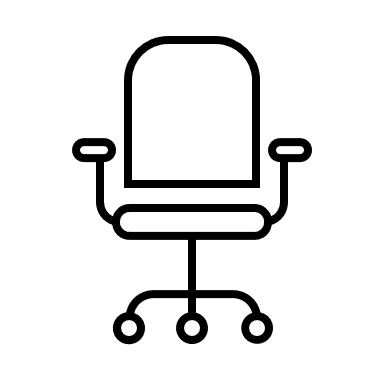 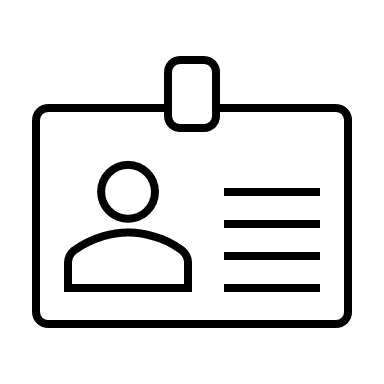 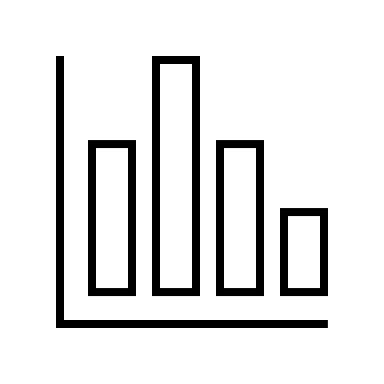 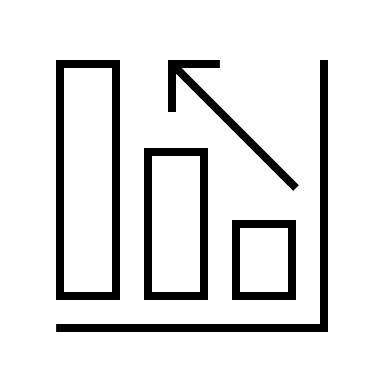 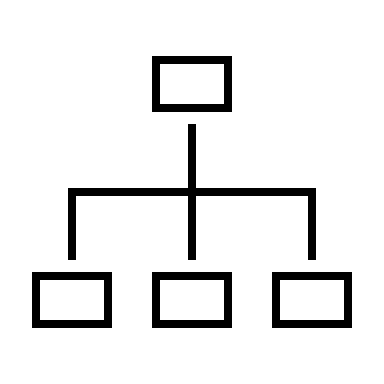 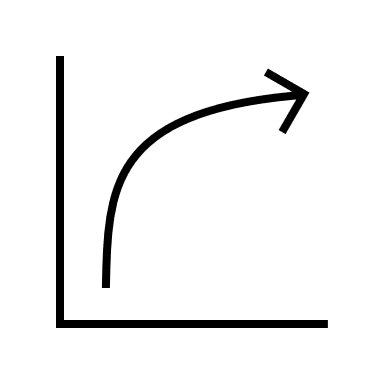 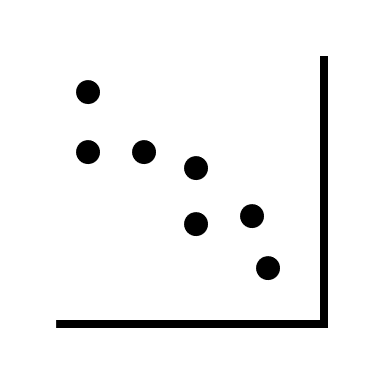 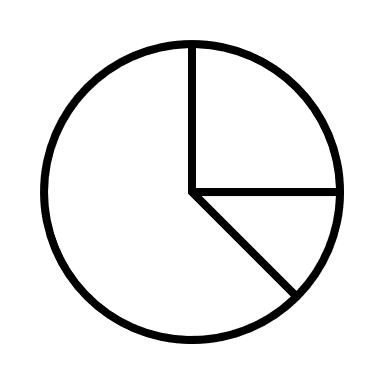 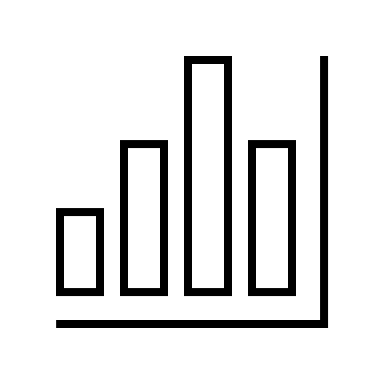 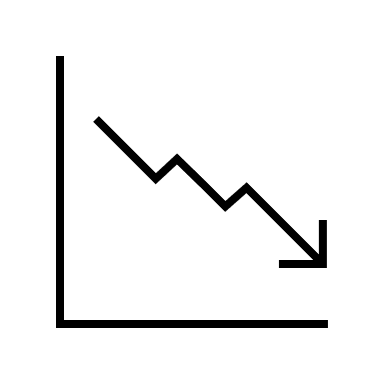 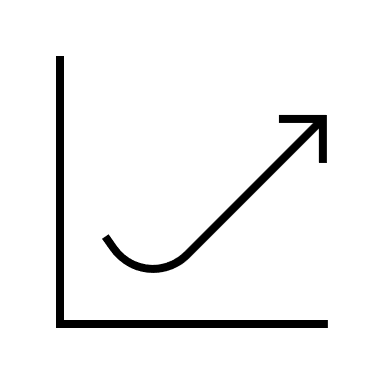 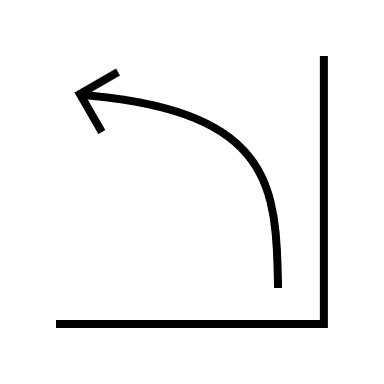 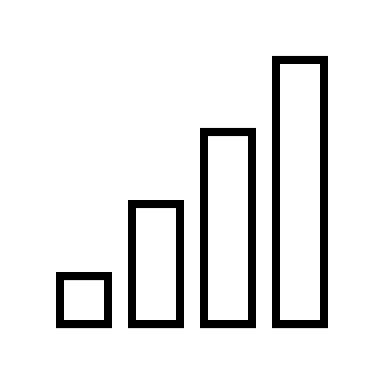 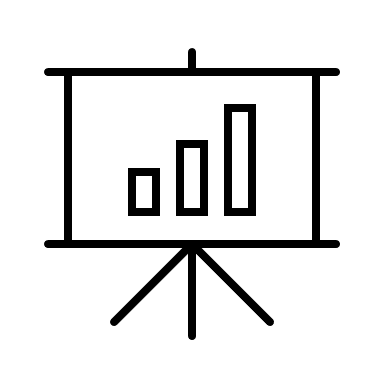 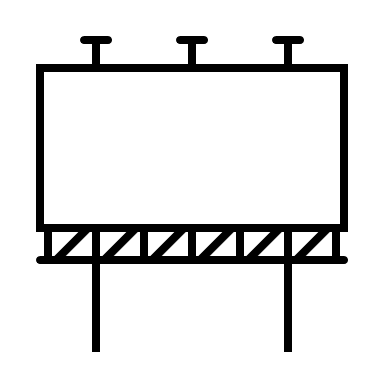 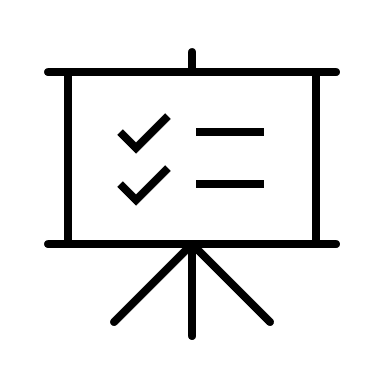 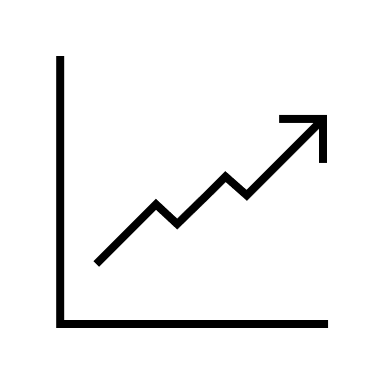 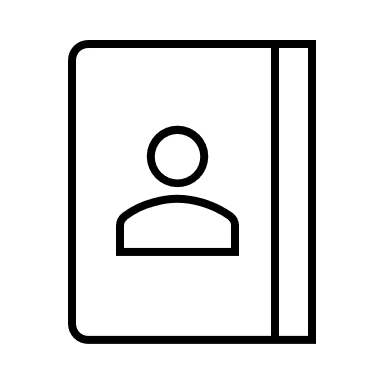 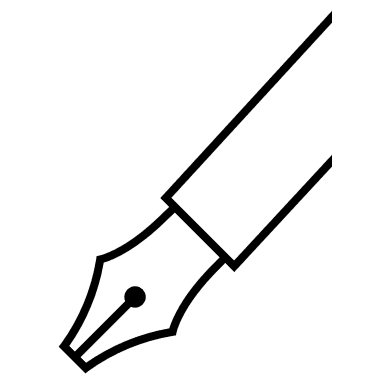 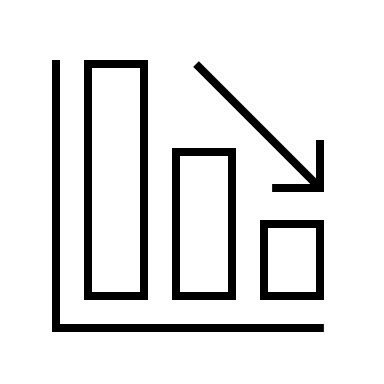 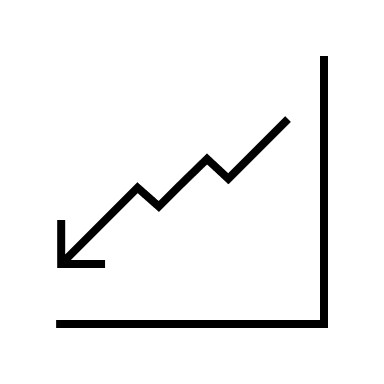 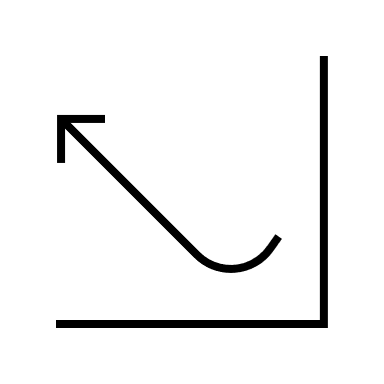 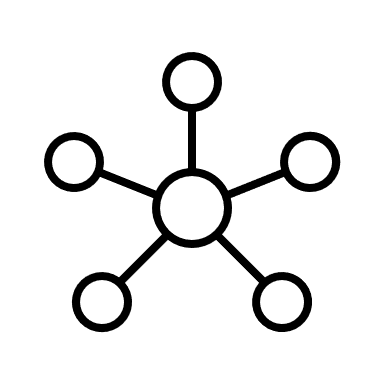 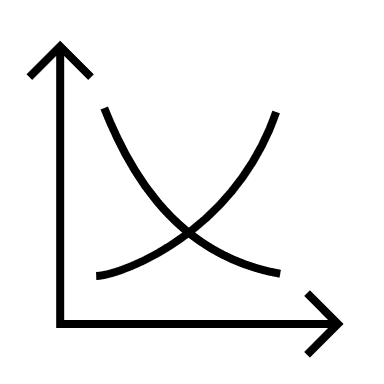 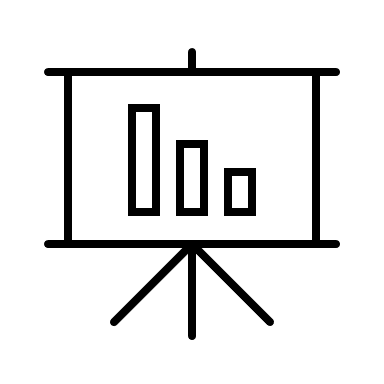 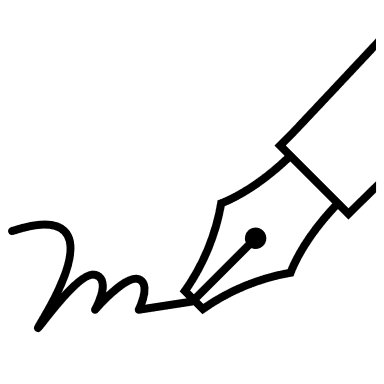 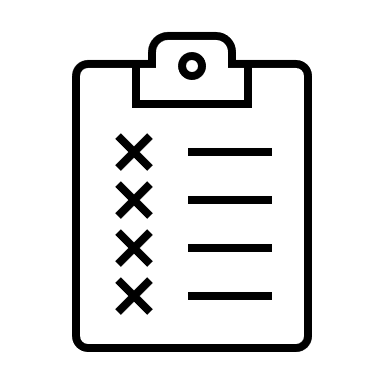 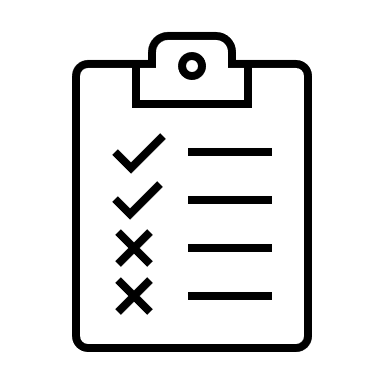 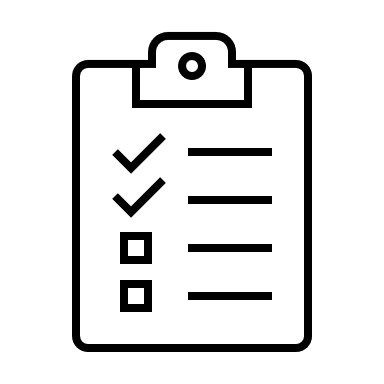 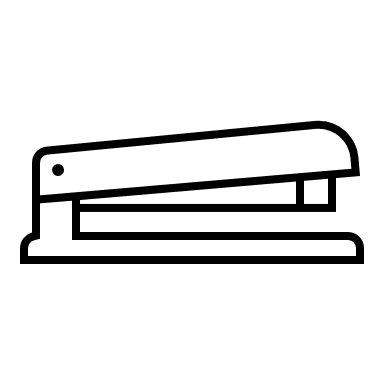 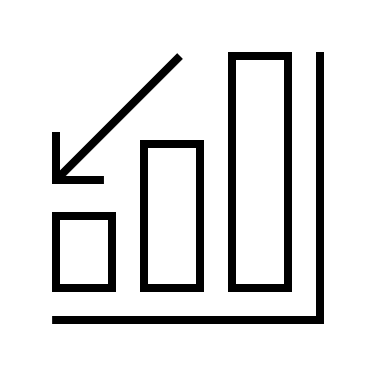 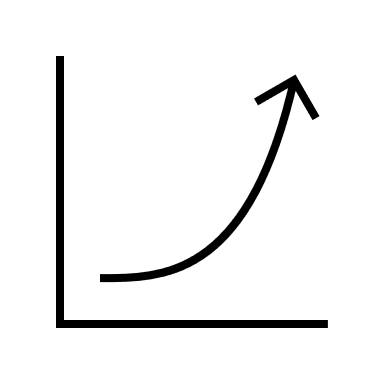 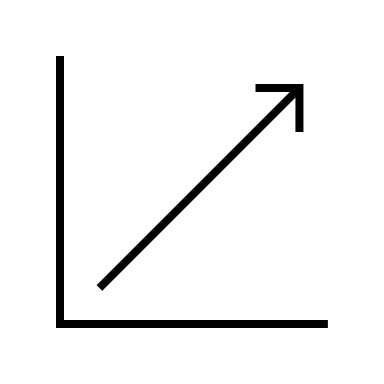 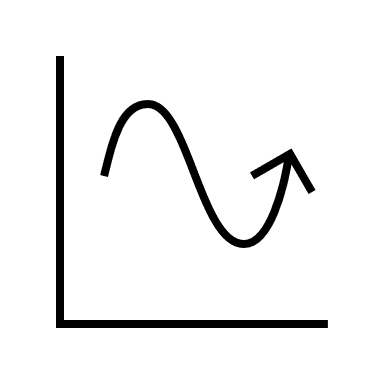 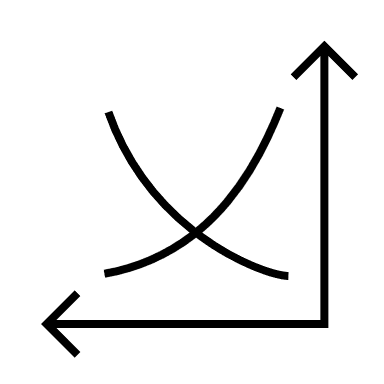 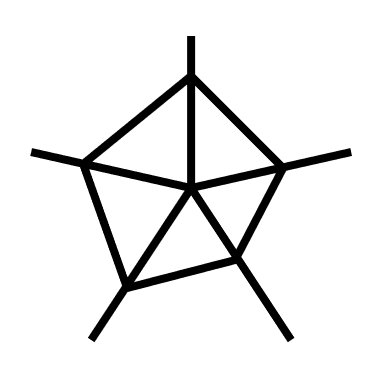 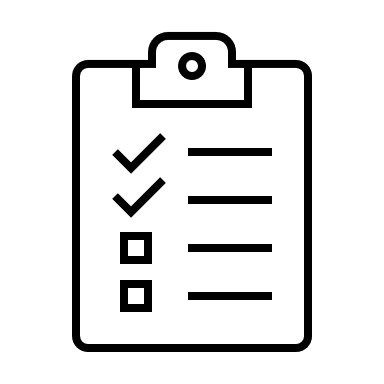 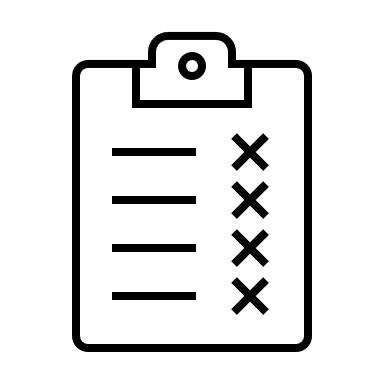 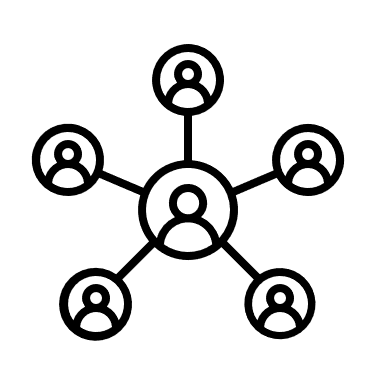 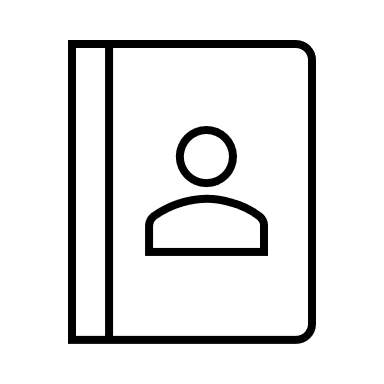 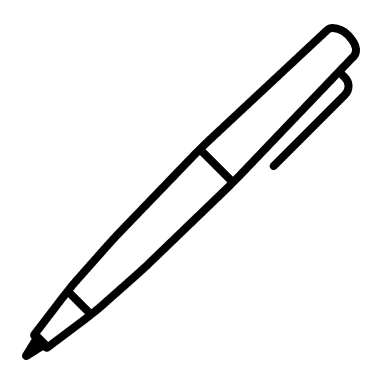 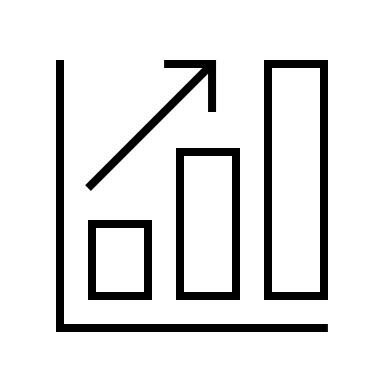 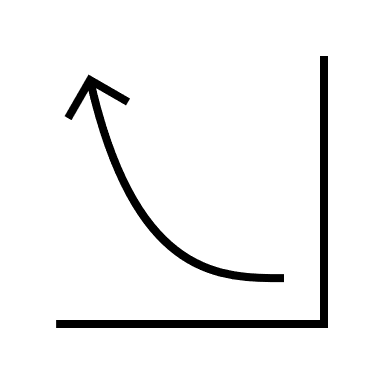 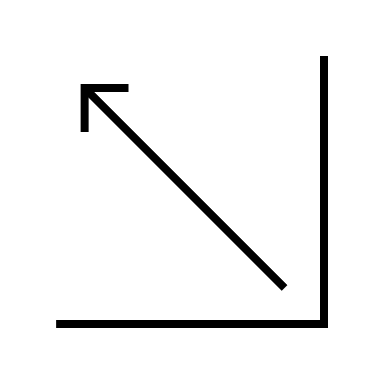 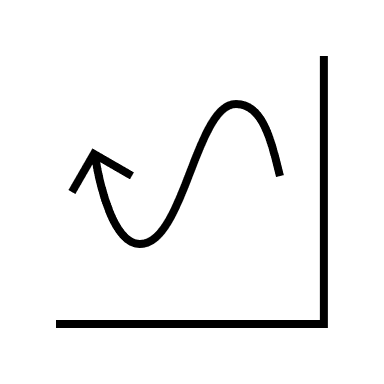 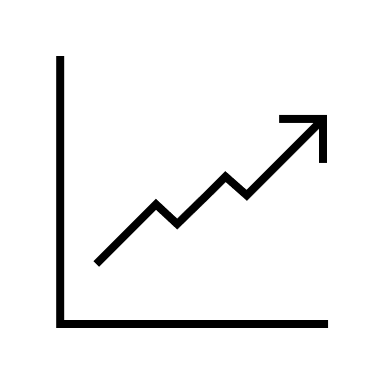 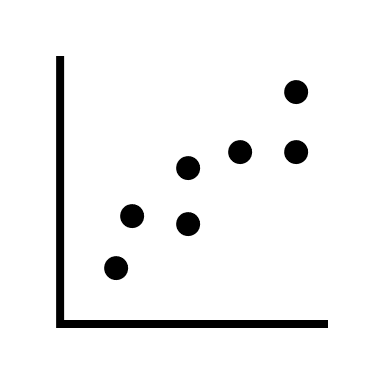 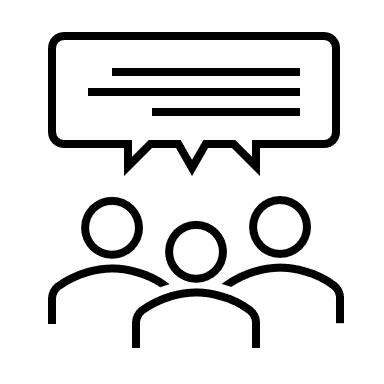 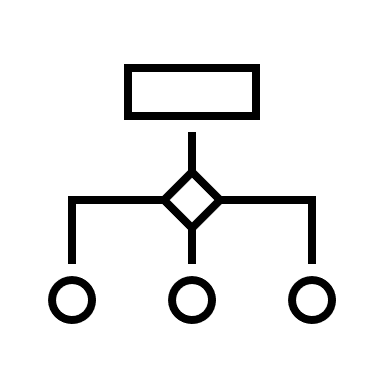 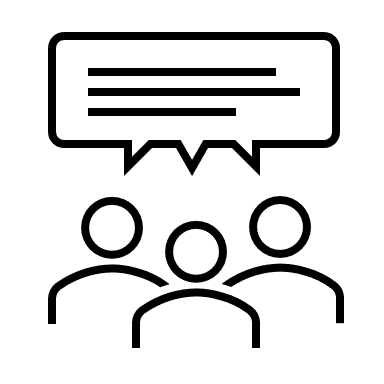 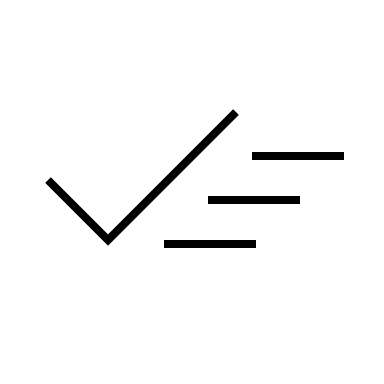 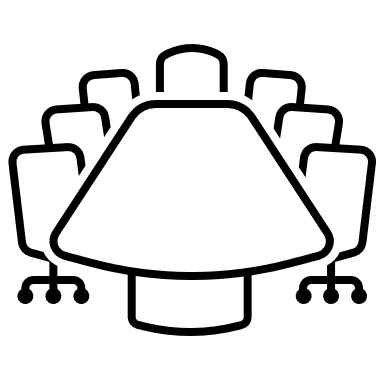 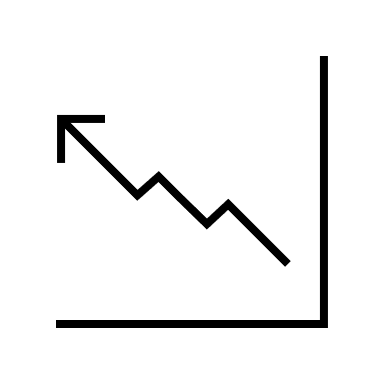 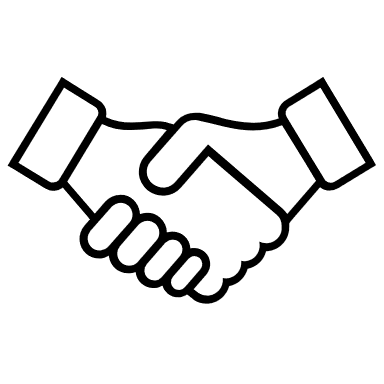 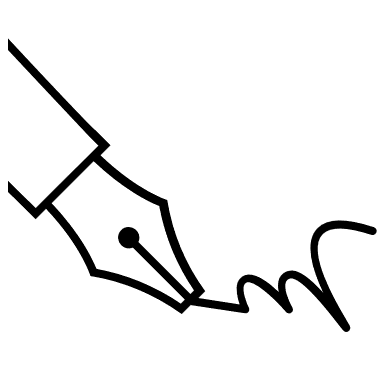 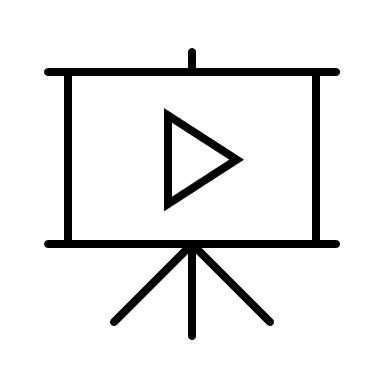 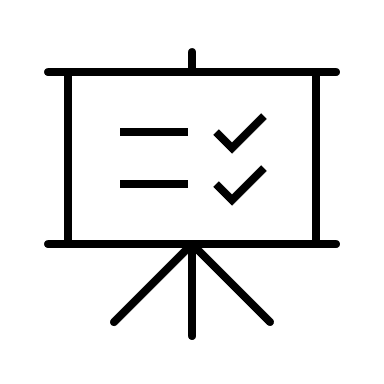 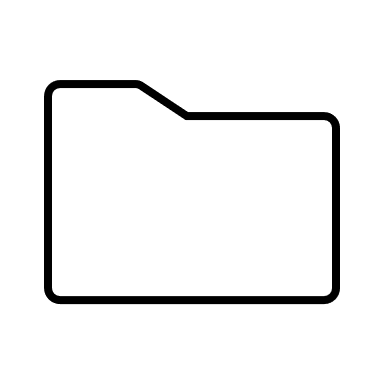 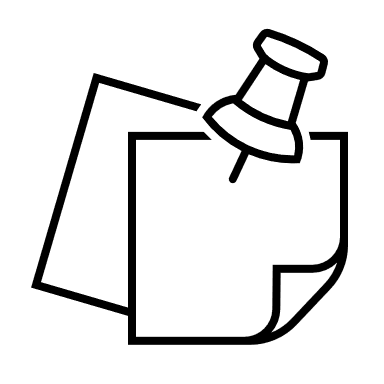 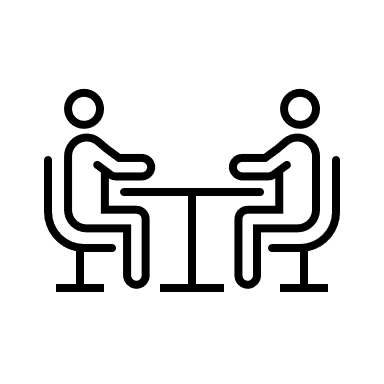 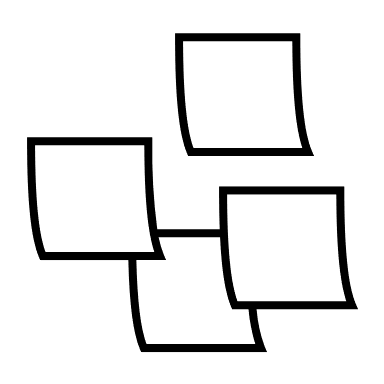 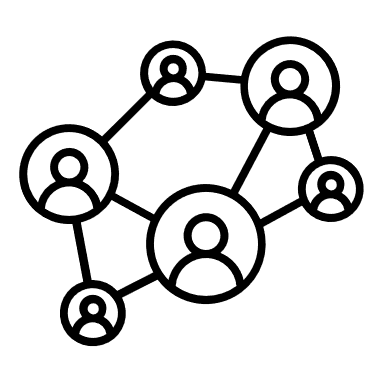 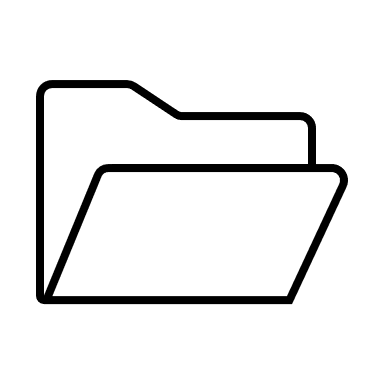 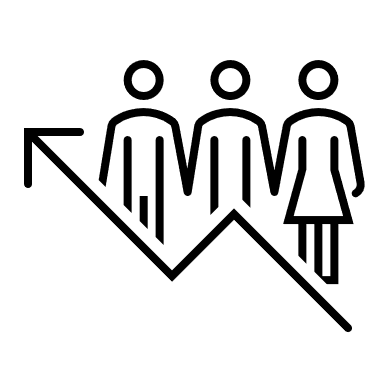 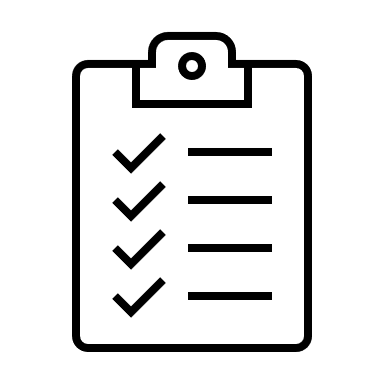 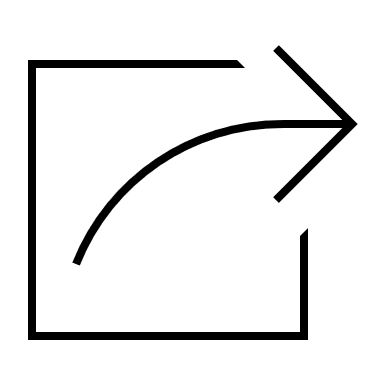 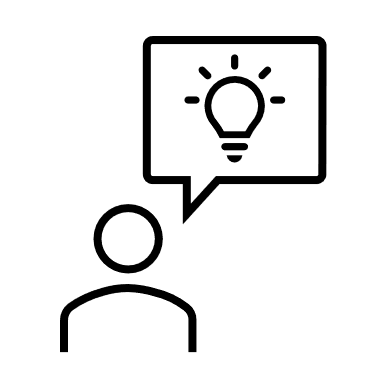 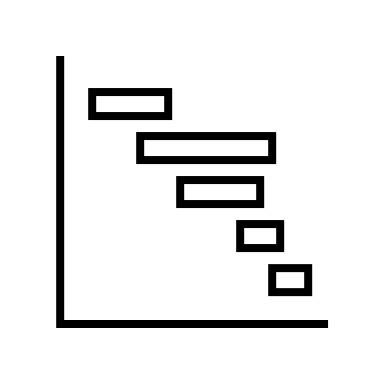 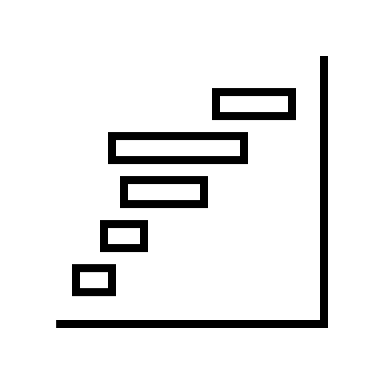 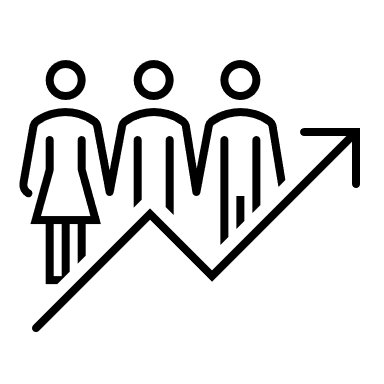 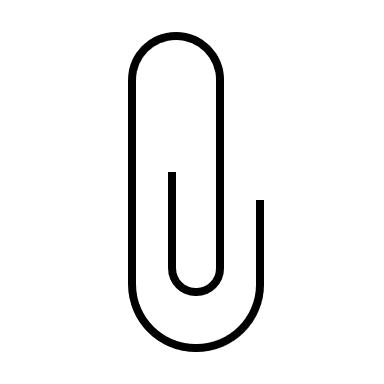 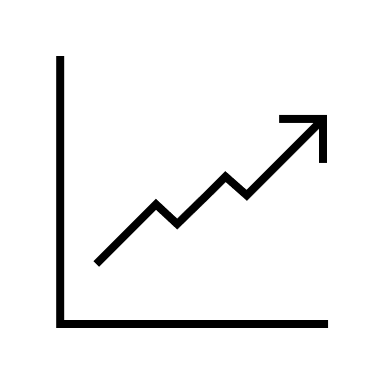 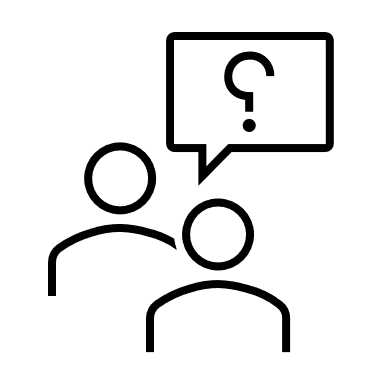 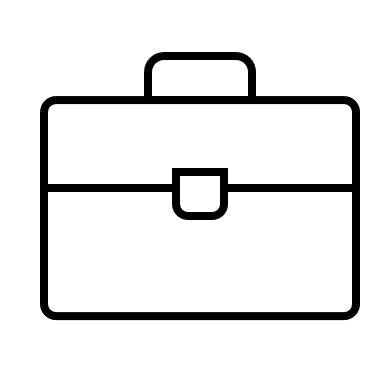 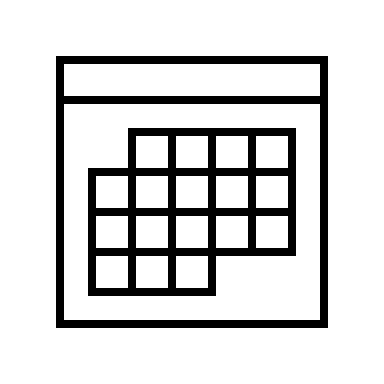 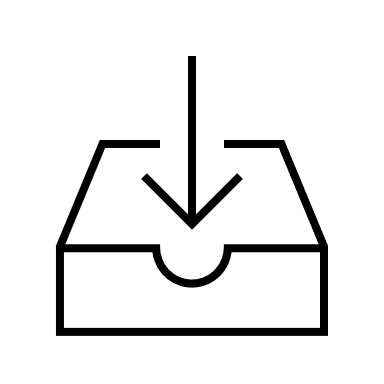 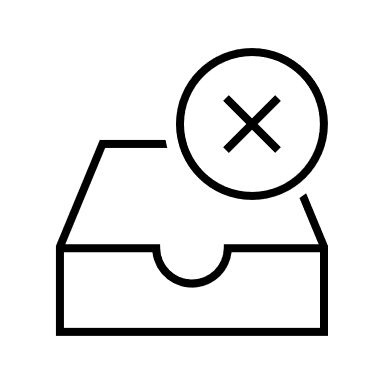 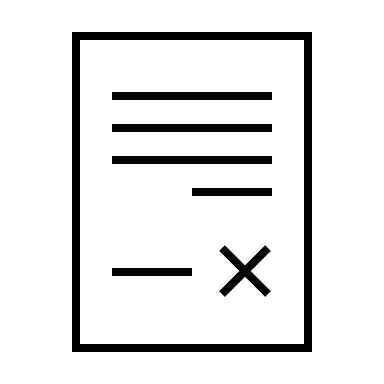 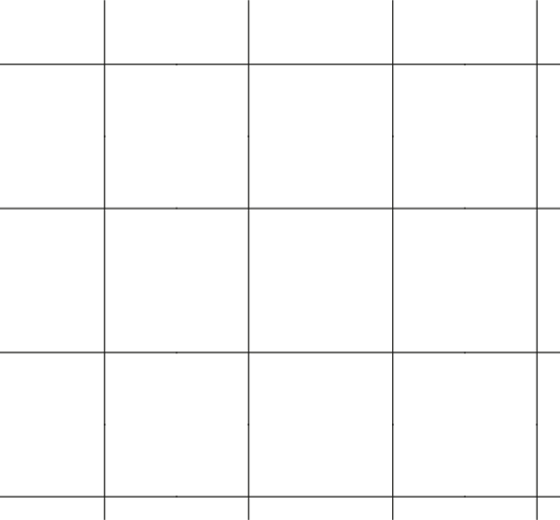 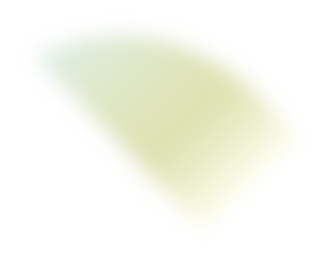 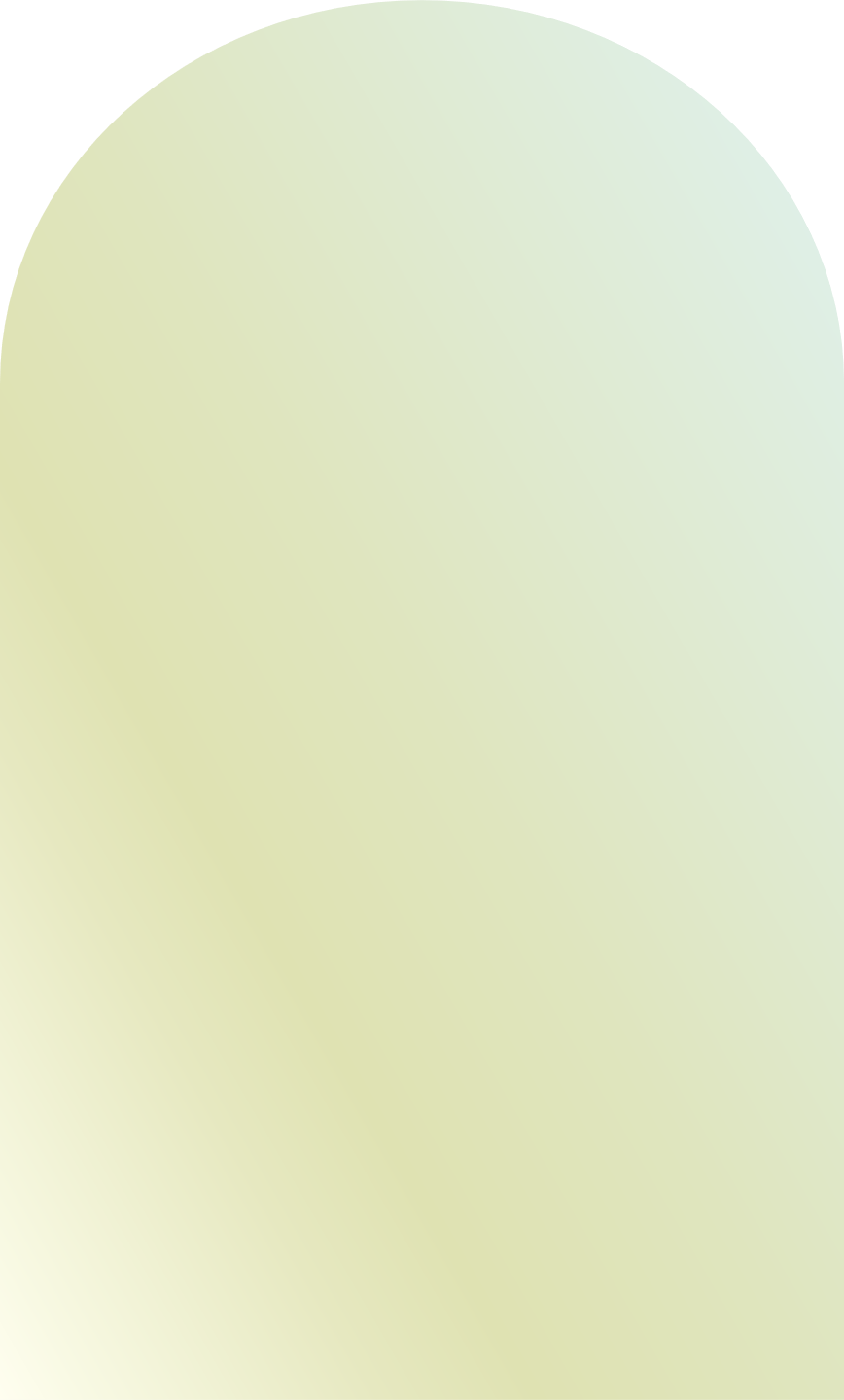 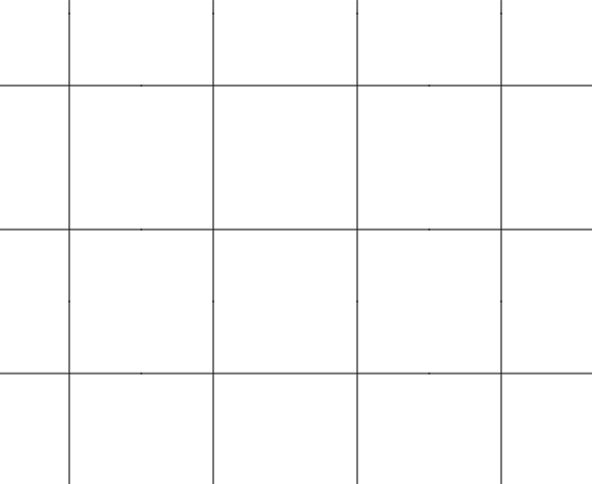 Credit
Illustrations  by  cottonbro from pexel
Illustrations  by  Katerina Limpitsouni from undraw
Icon by Microsoft